Add your own decorations here!
Advanced Math Interactive Notebook
2020-2021
Mr. Werth
Table of Contents
Table of Contents
Table of Contents
Table of Contents
Table of Contents
Table of Contents
Table of Contents
Table of Contents
Table of Contents
Table of Contents
Table of Contents
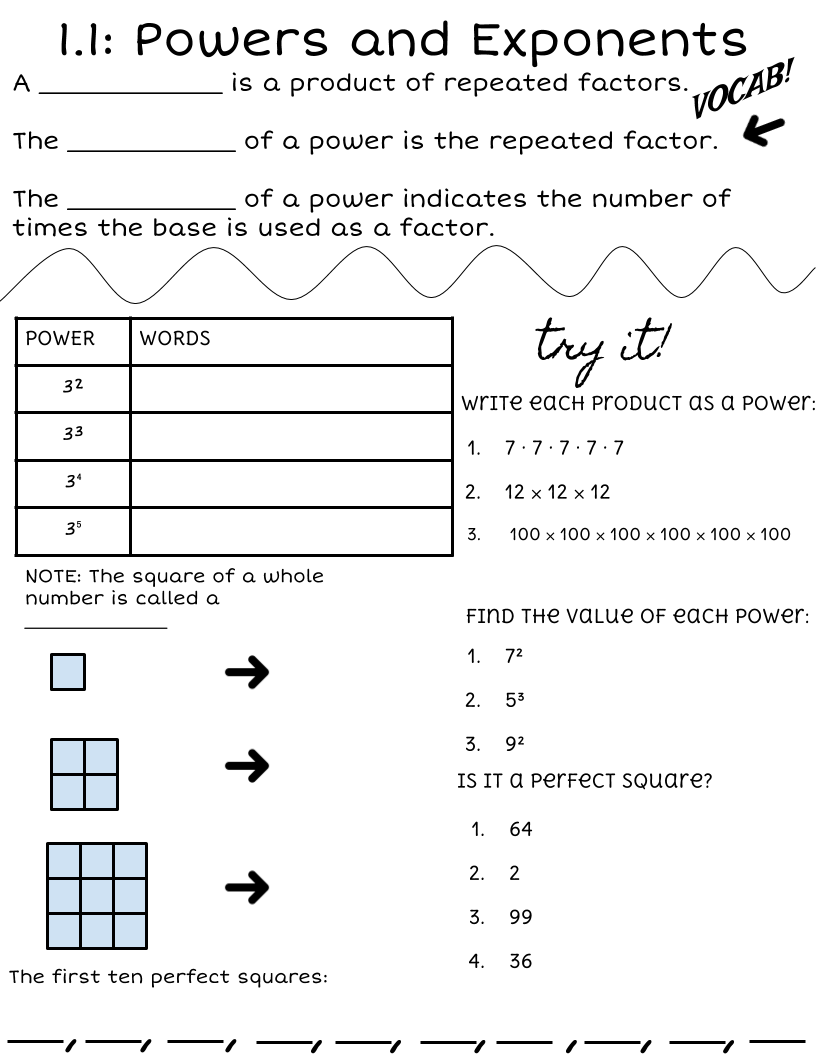 Word Bank:
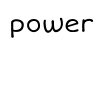 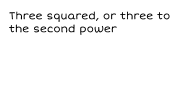 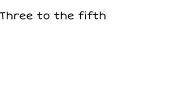 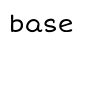 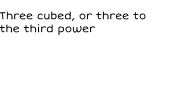 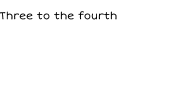 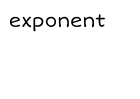 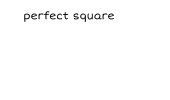 Make copies of this box and type in it!
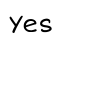 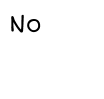 1
2
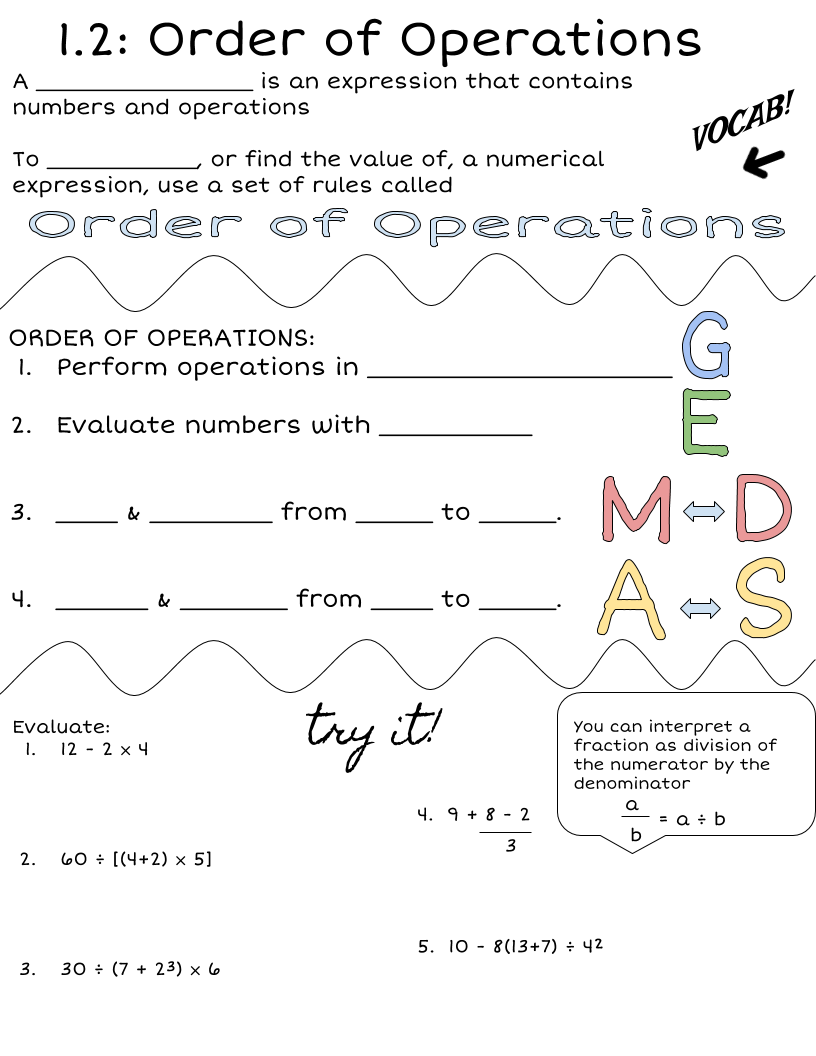 Word Bank
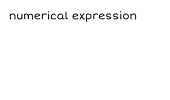 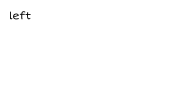 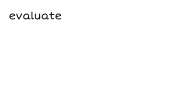 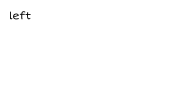 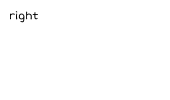 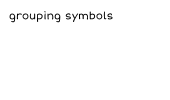 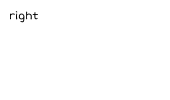 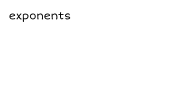 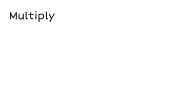 Make copies of this box and type in it!
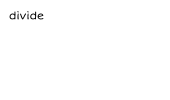 3
4
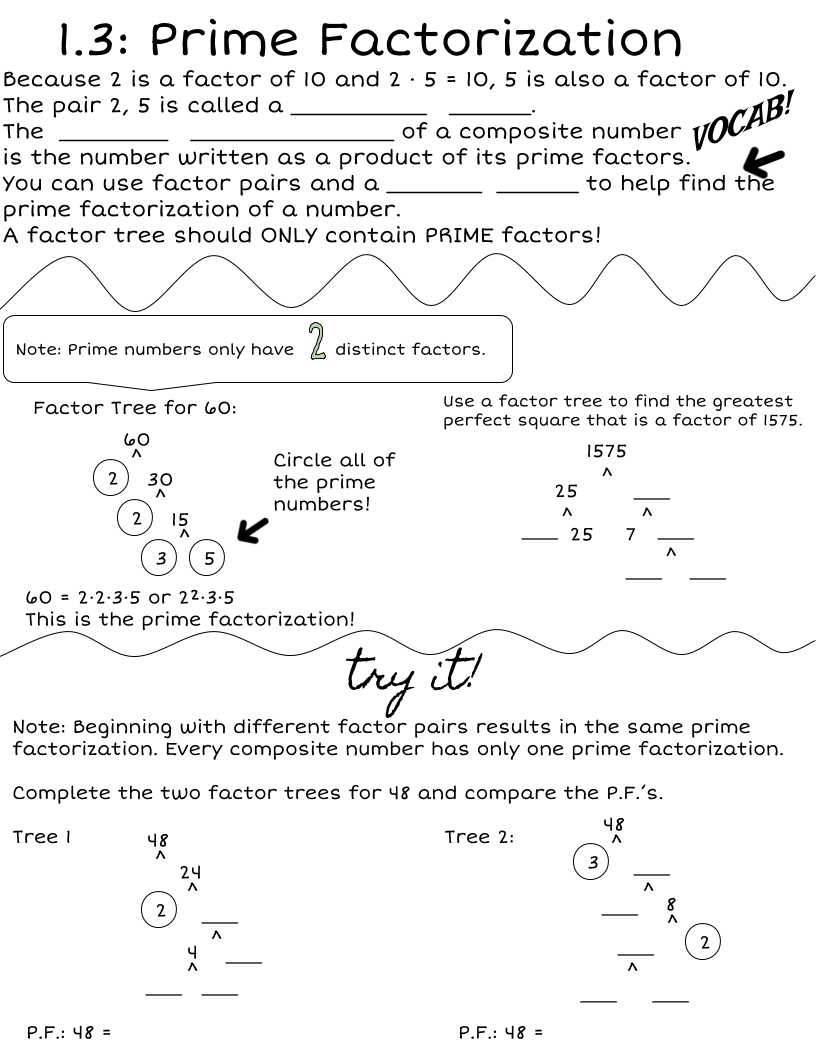 Word Bank
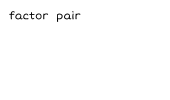 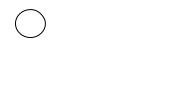 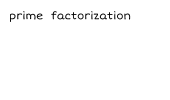 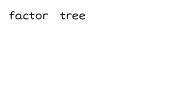 Make copies of this box and type in it!
5
6
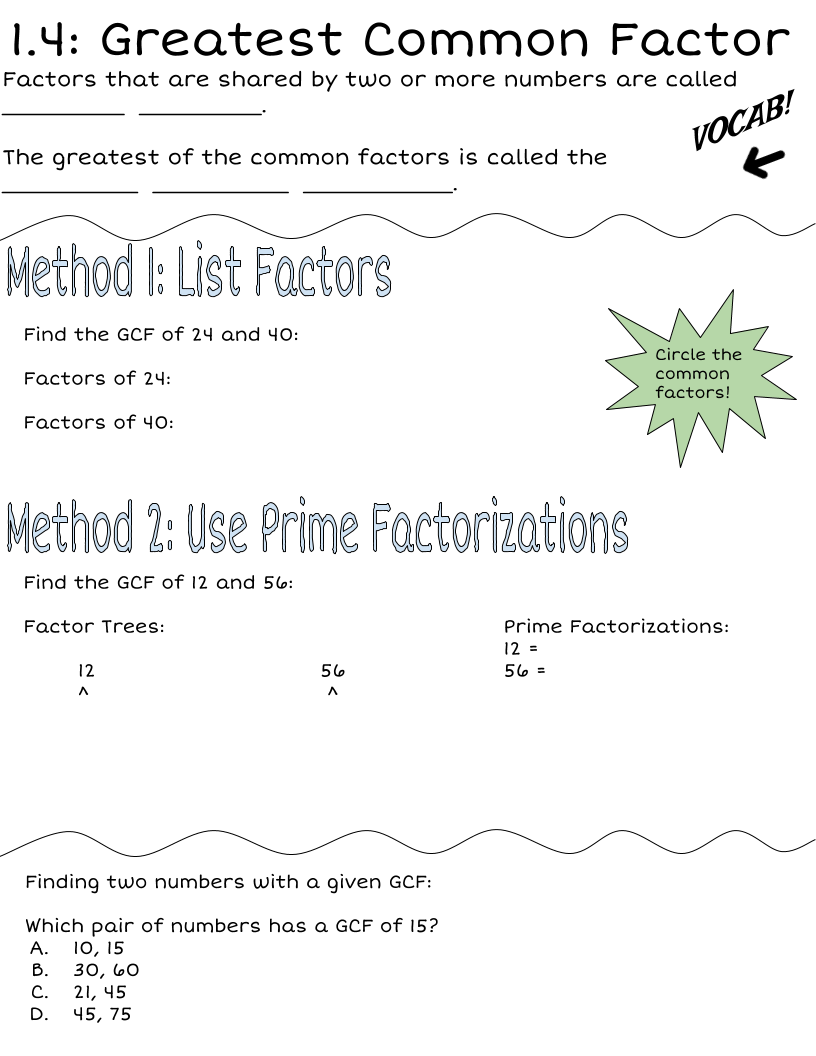 Word Bank
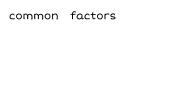 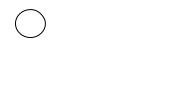 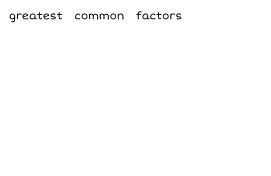 Make copies of this box and type in it!
5
6
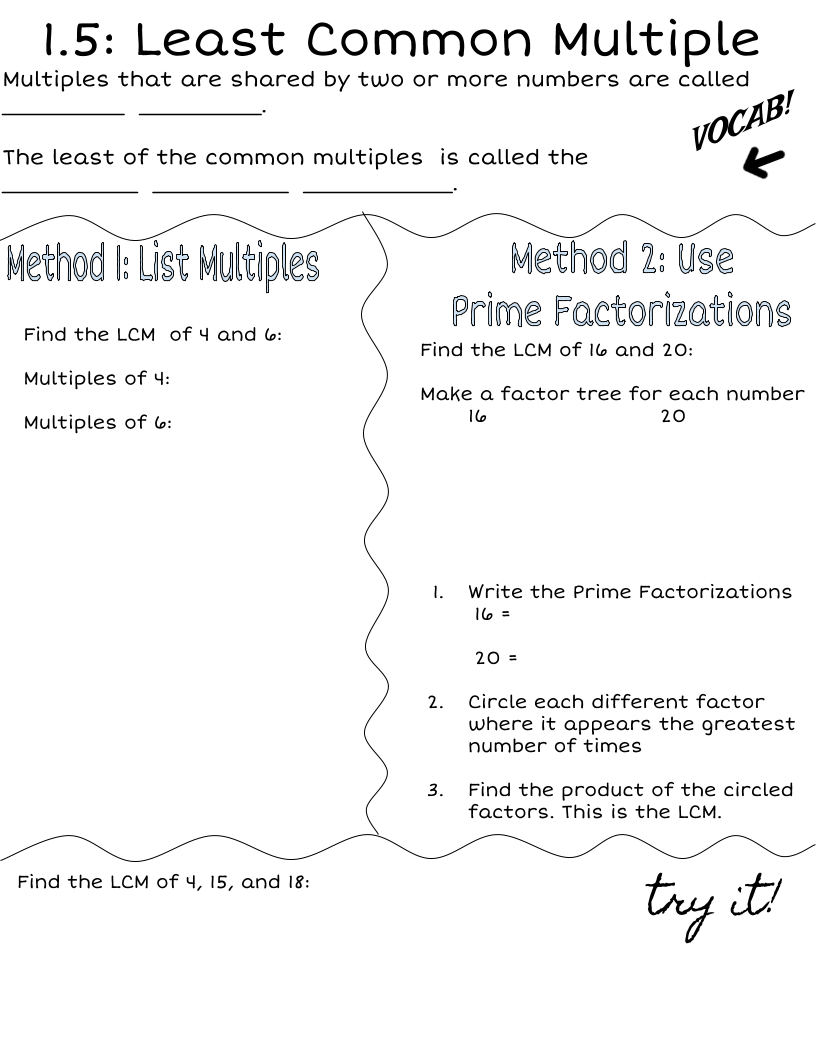 Wordbank:
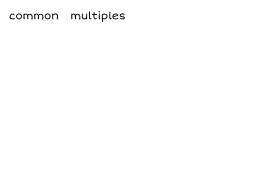 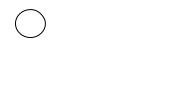 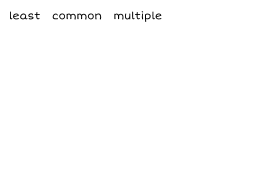 Make copies of this box and type in it!
5
6
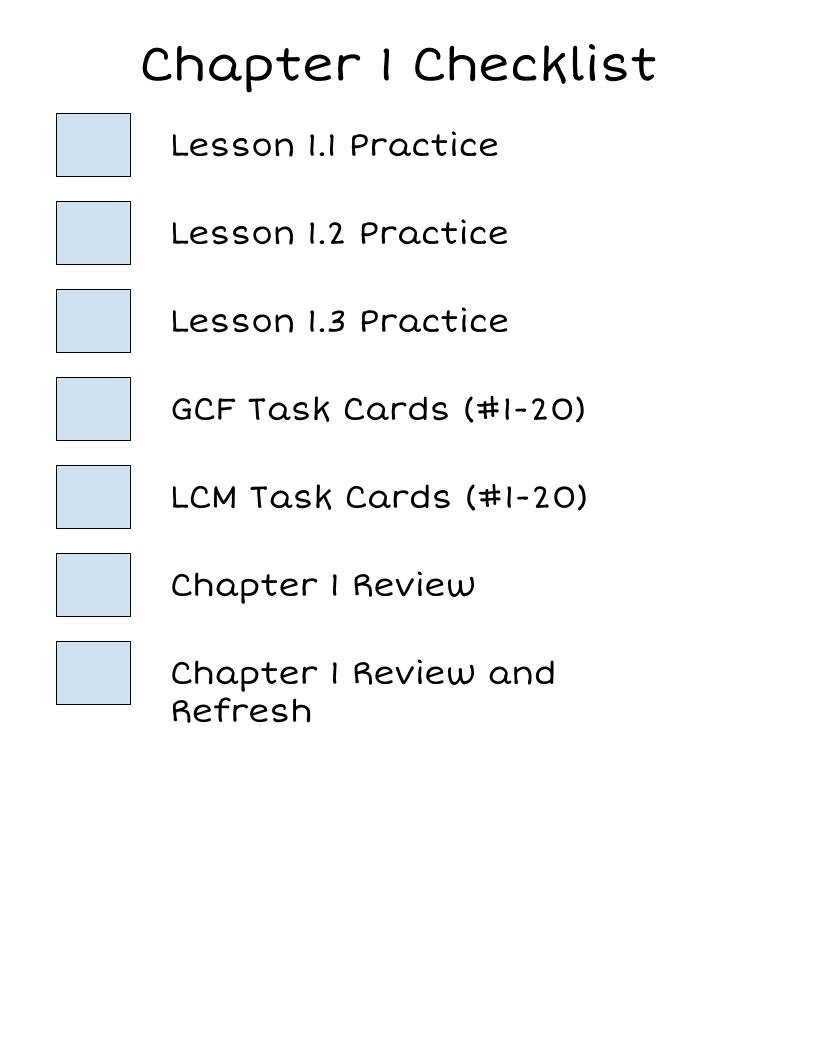 What are you missing?
5
6
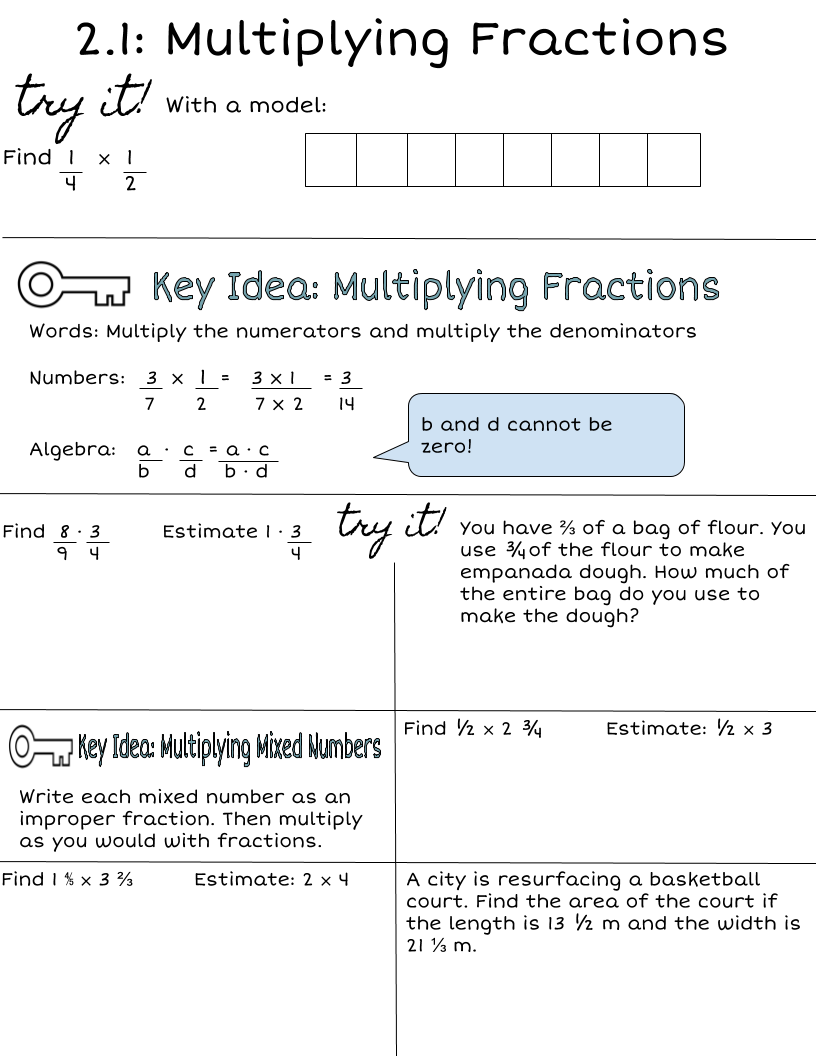 Wordbank:
Make copies of this box and type in it!
9
10
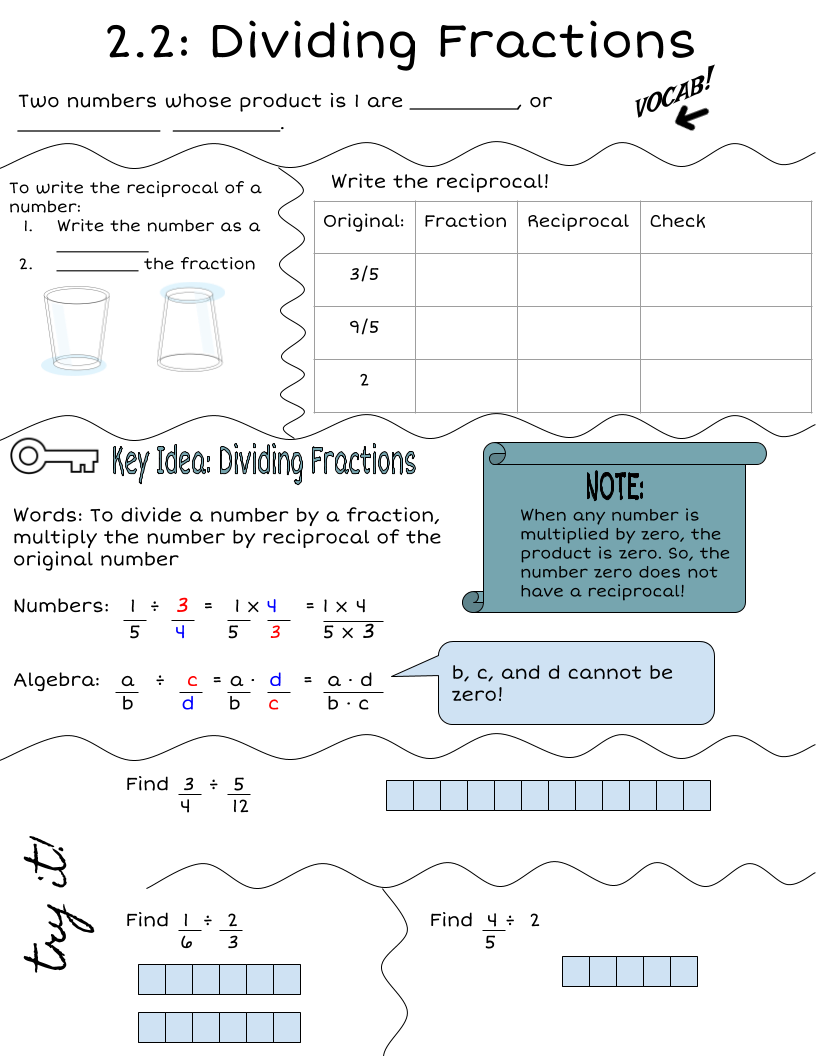 Wordbank:
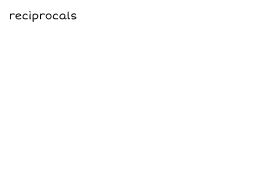 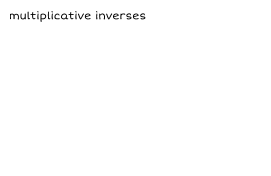 Make copies of this box and type in it!
12
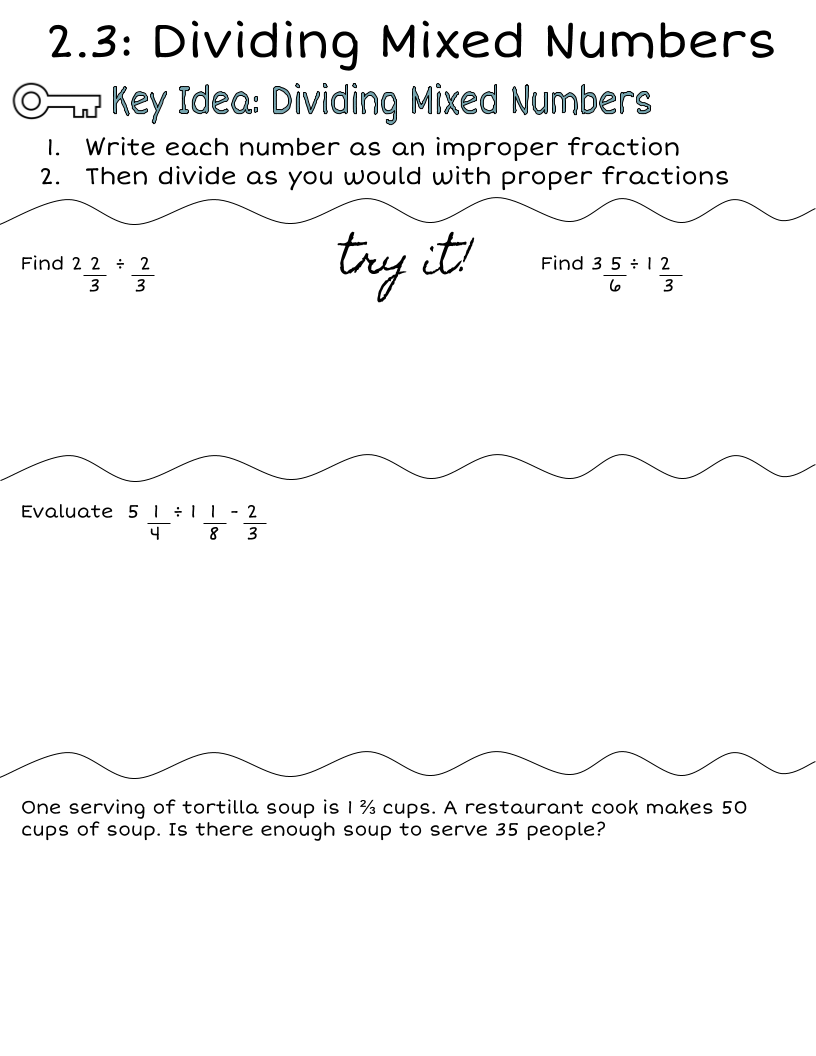 Wordbank:
Make copies of this box and type in it!
12
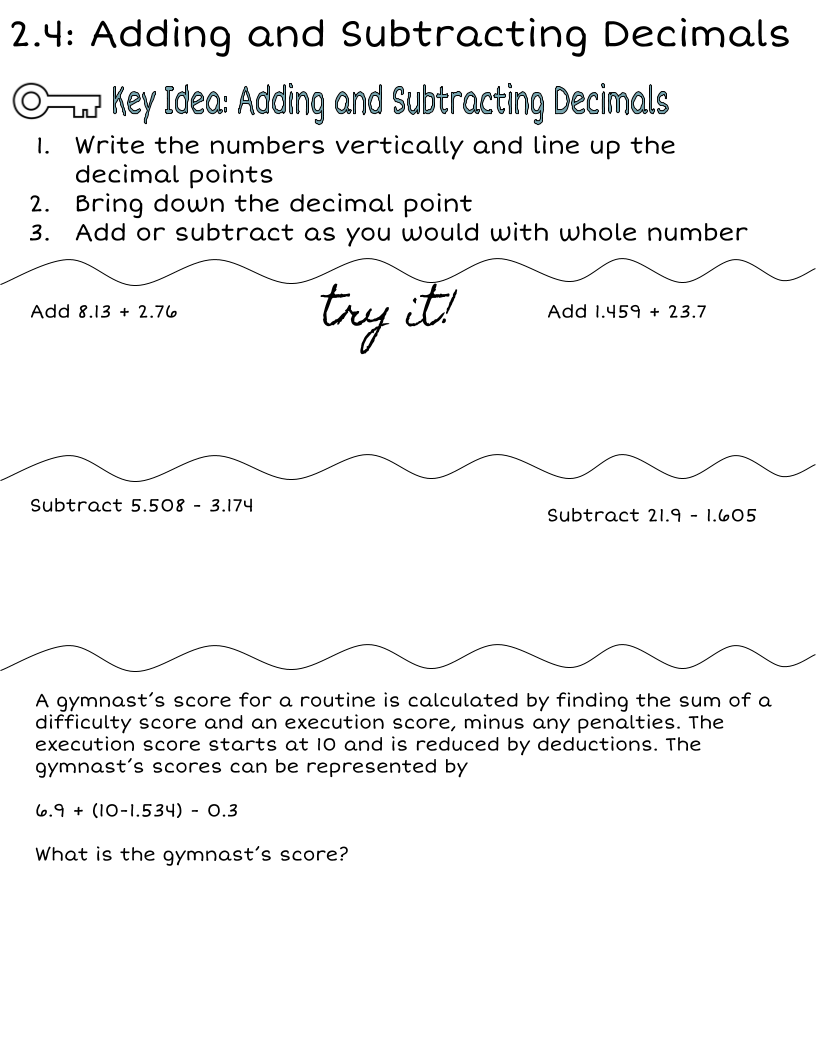 Wordbank:
Make copies of this box and type in it!
12
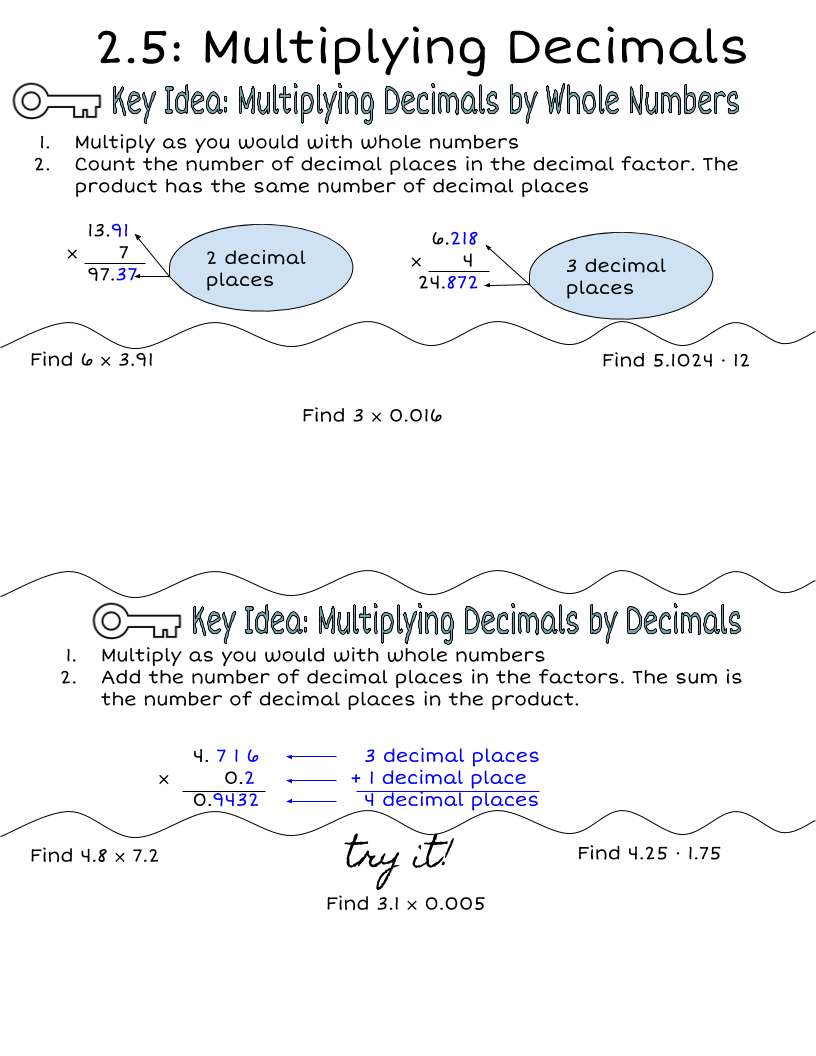 Wordbank:
Make copies of this box and type in it!
12
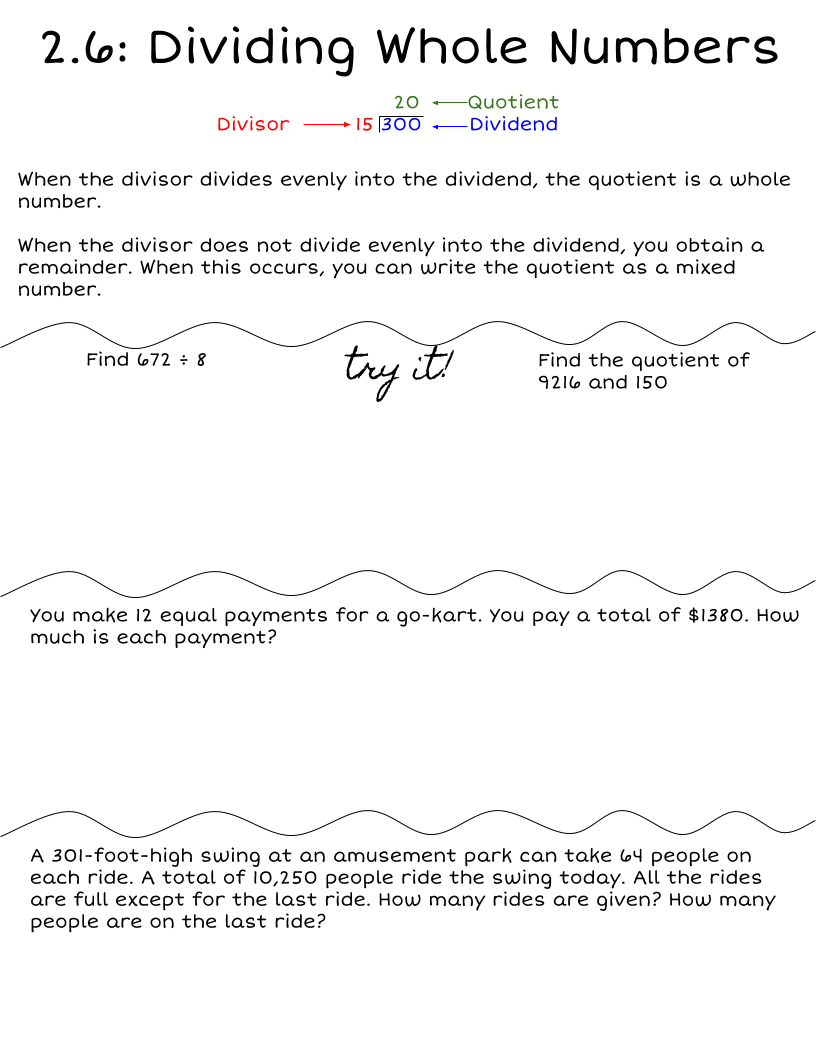 Wordbank:
Make copies of this box and type in it!
12
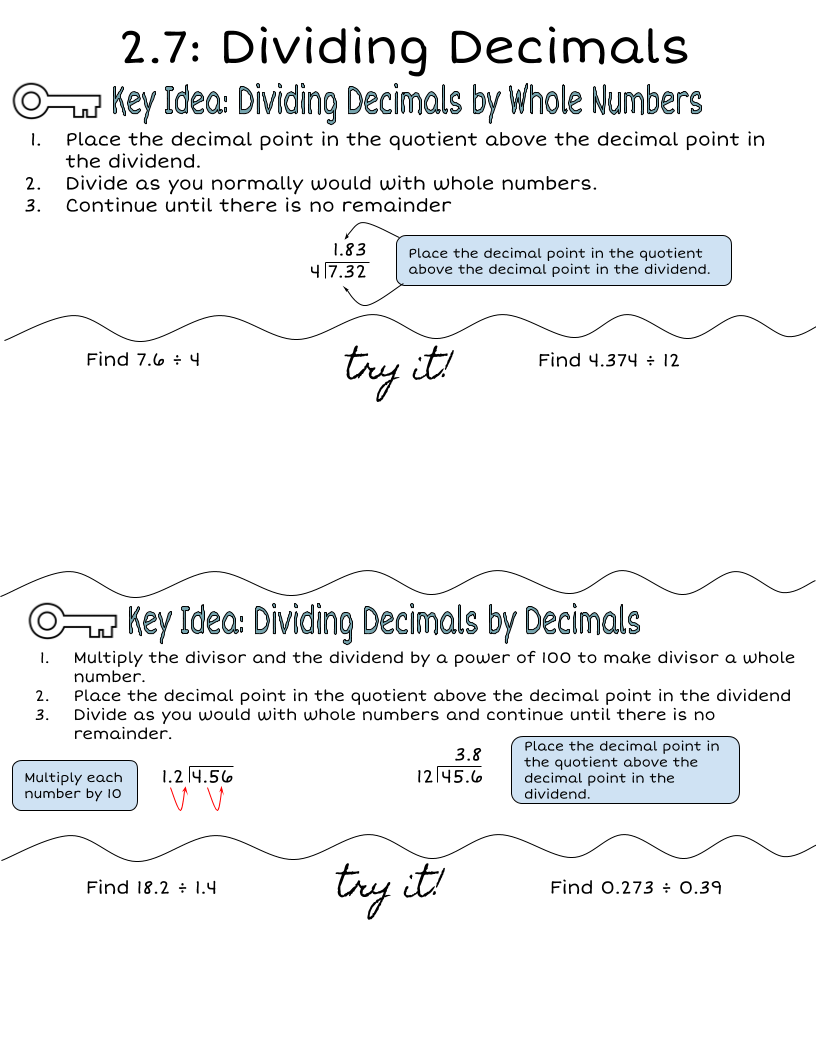 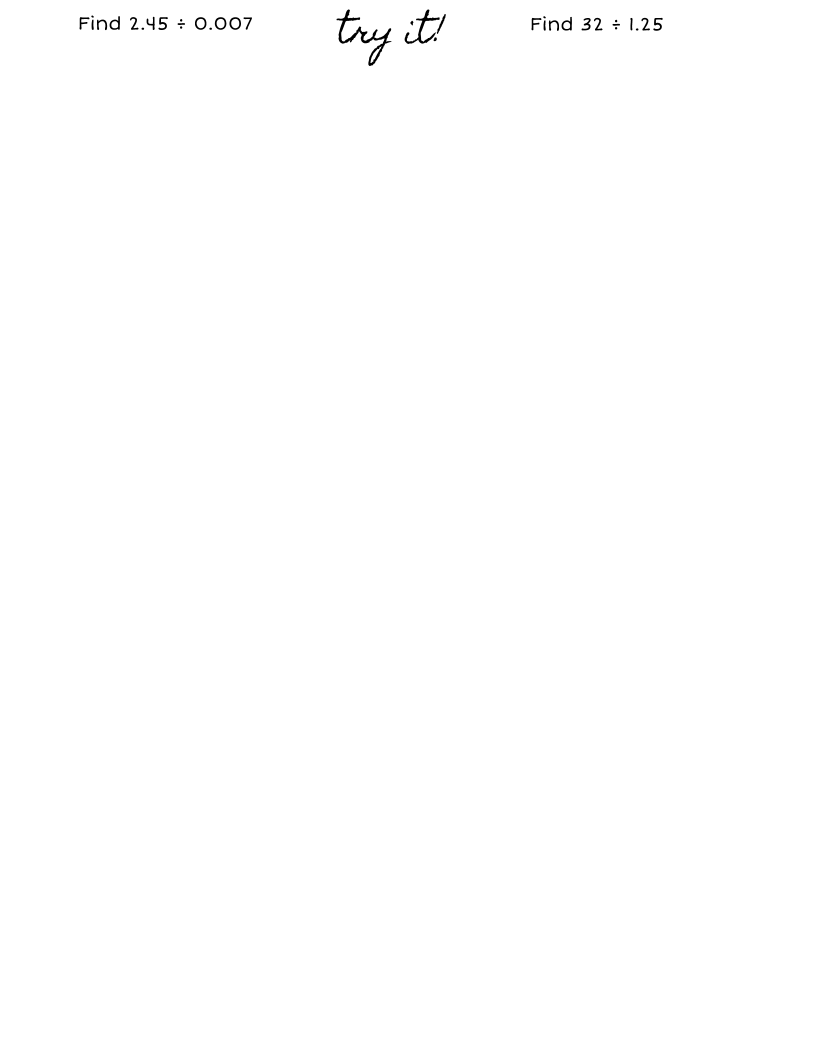 Wordbank:
Make copies of this box and type in it!
12
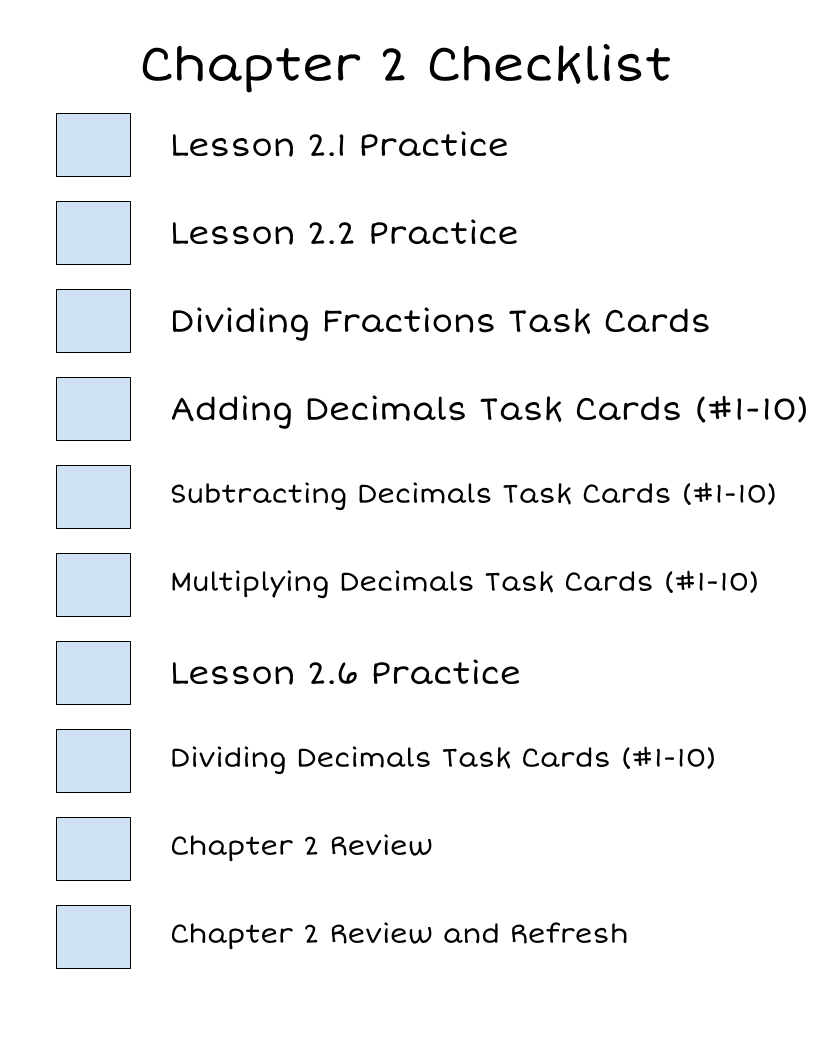 What are you missing?
12
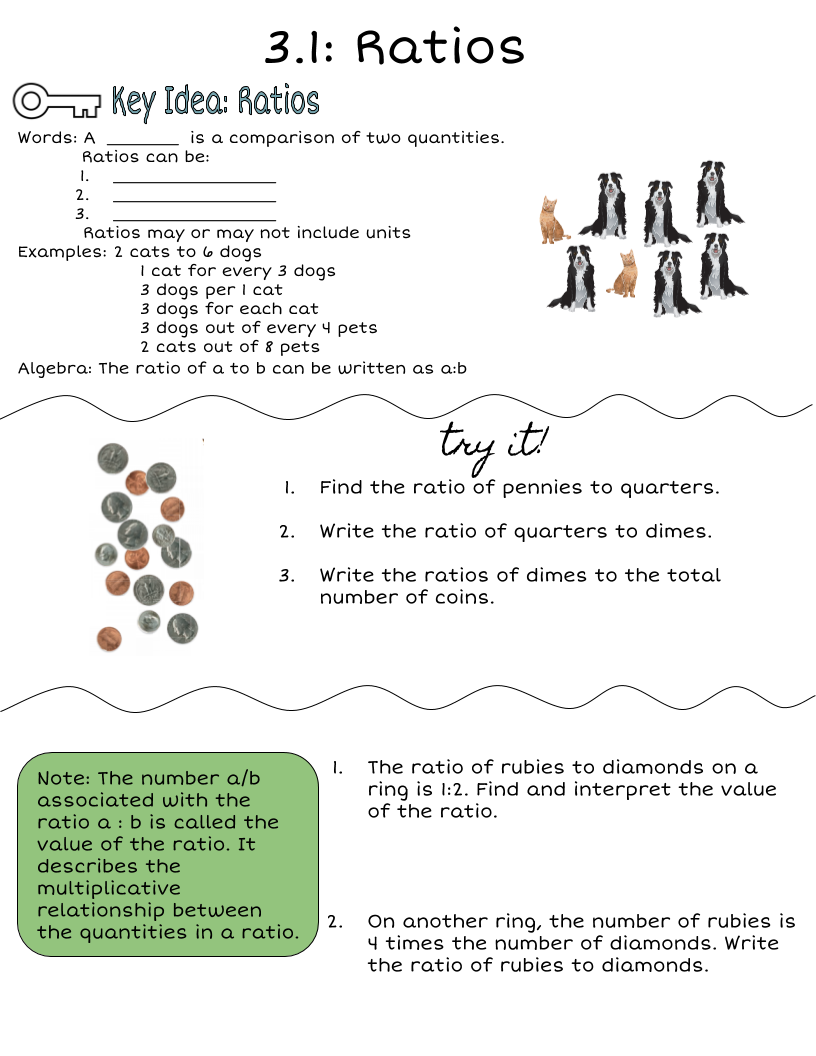 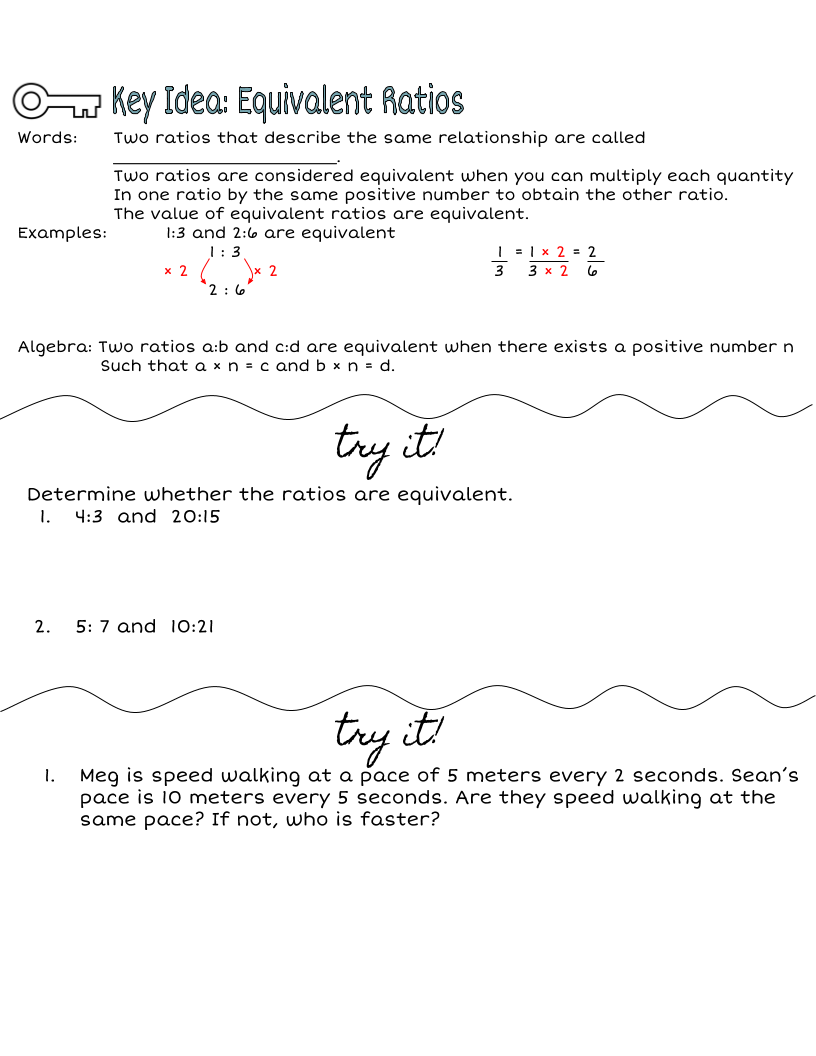 Wordbank:
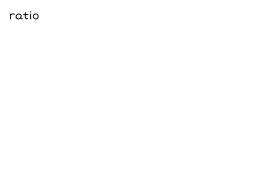 Make copies of this box and type in it!
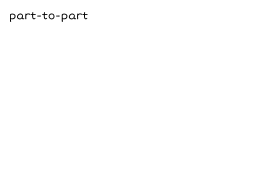 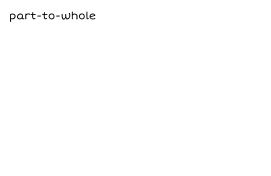 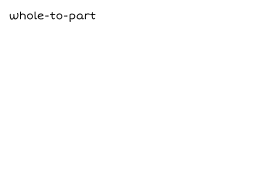 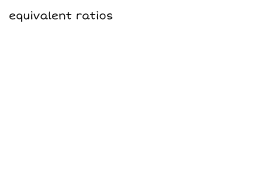 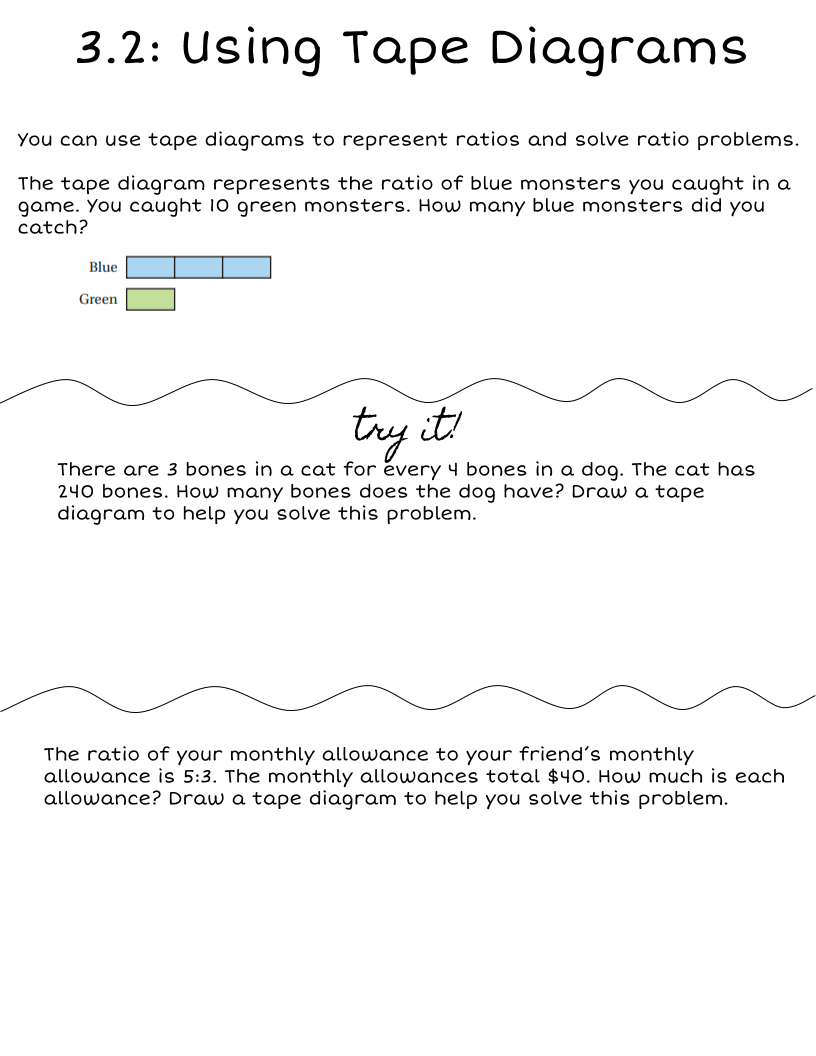 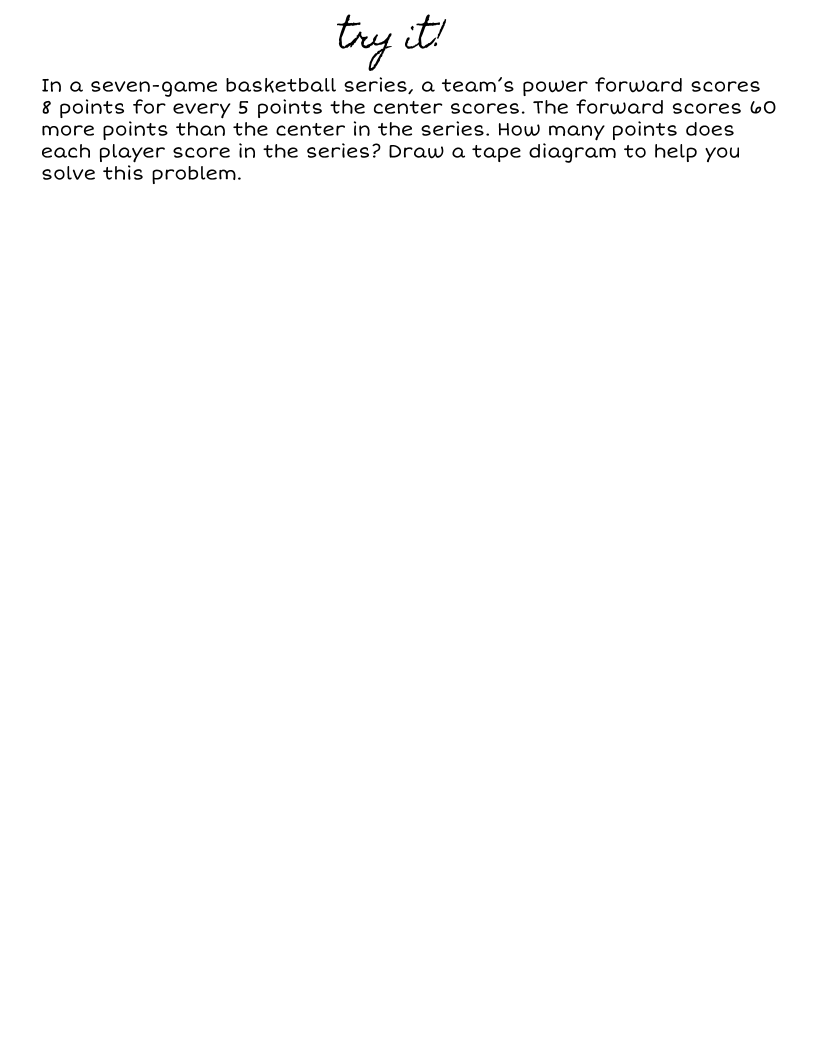 Wordbank:
Make copies of this box and type in it!
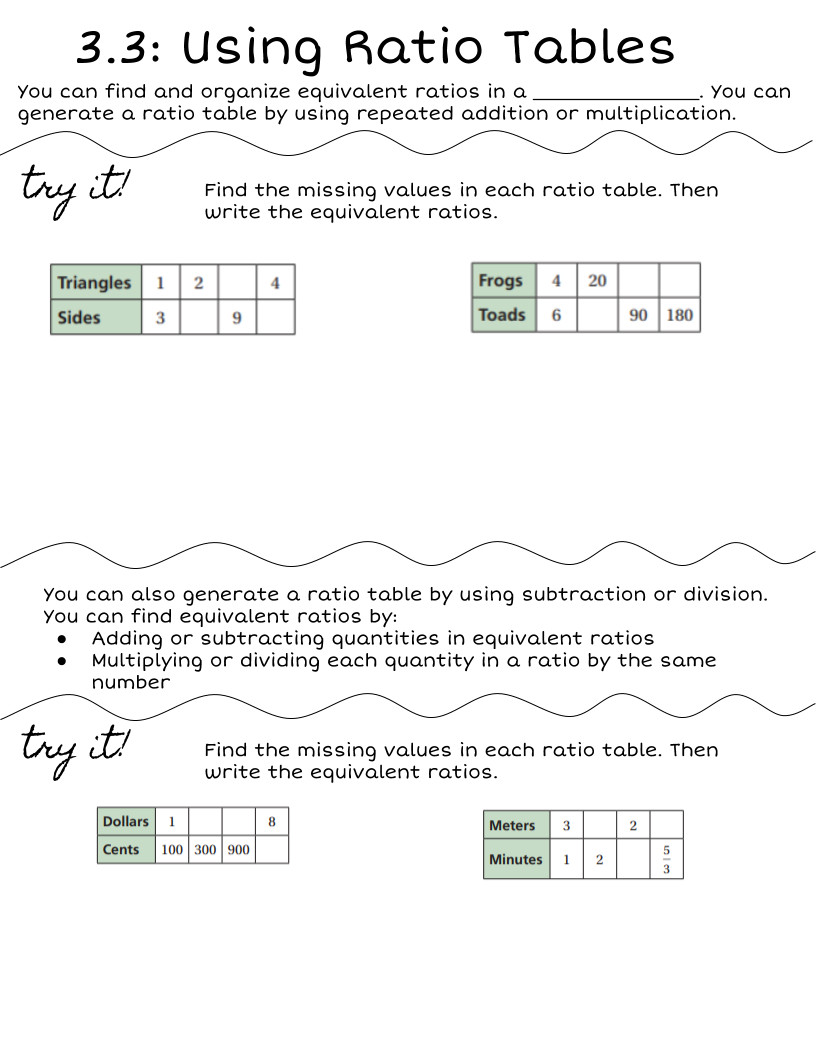 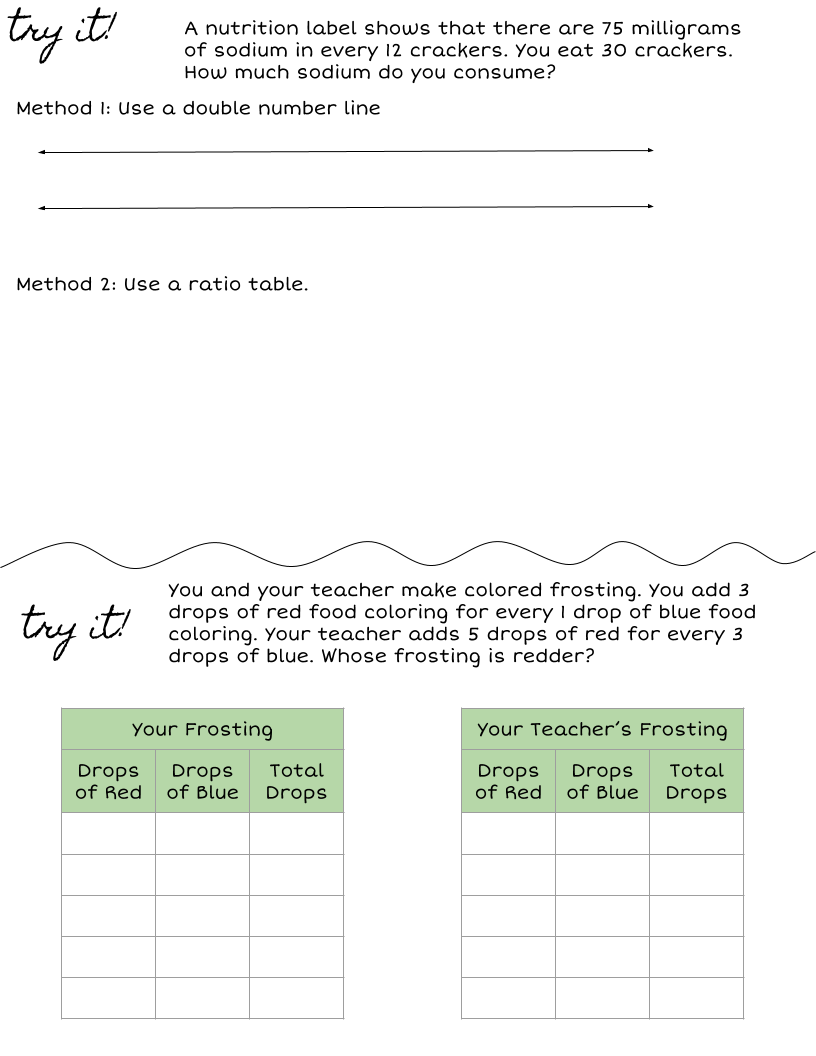 Wordbank:
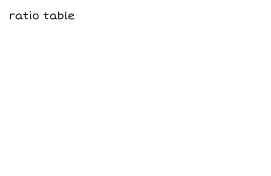 Make copies of this box and type in it!
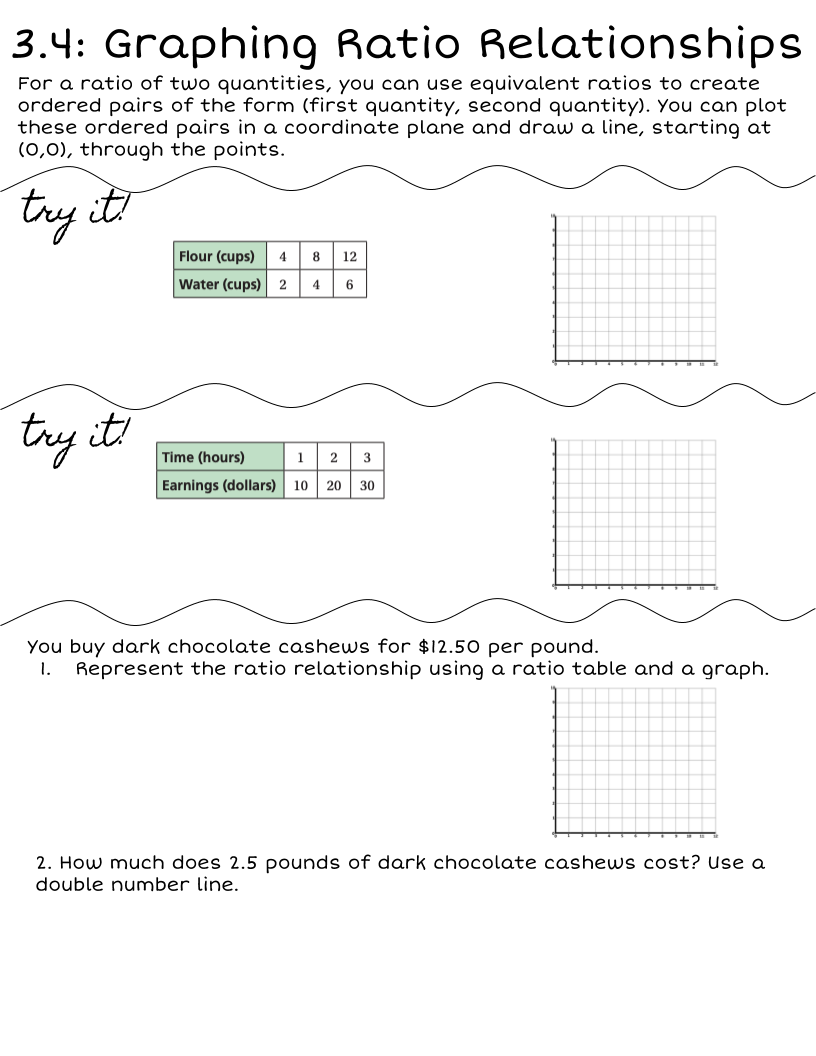 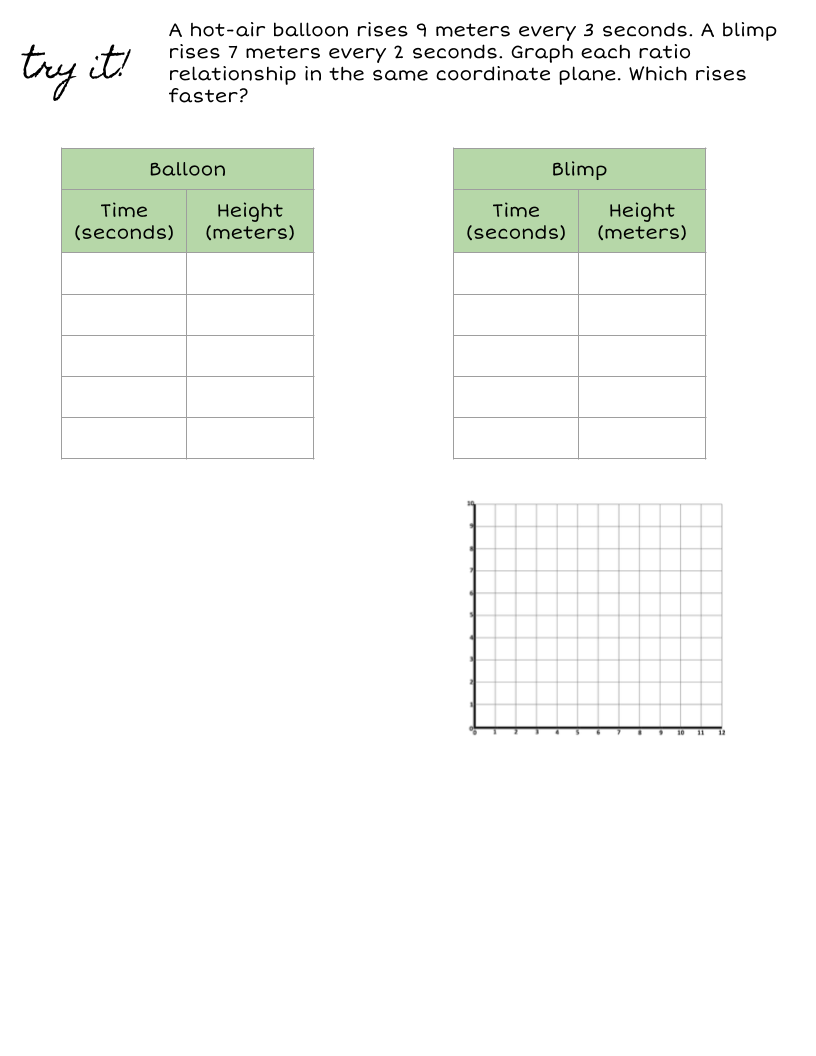 Wordbank:
Make copies of this box and type in it!
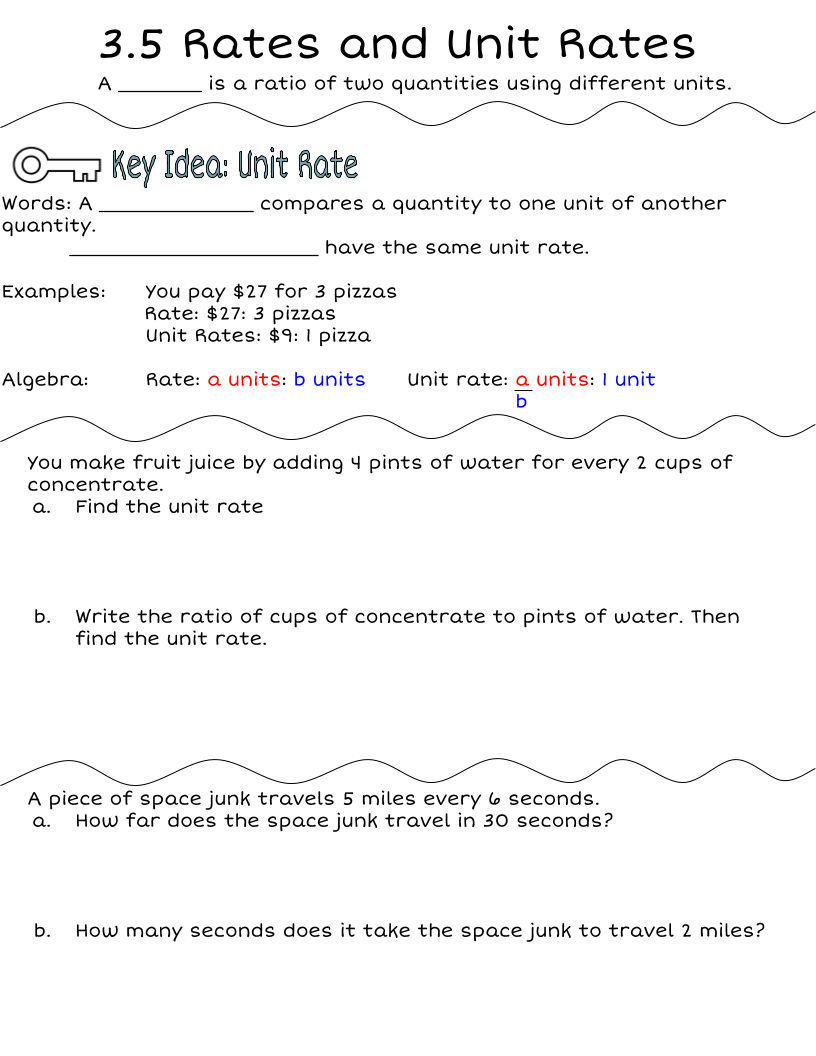 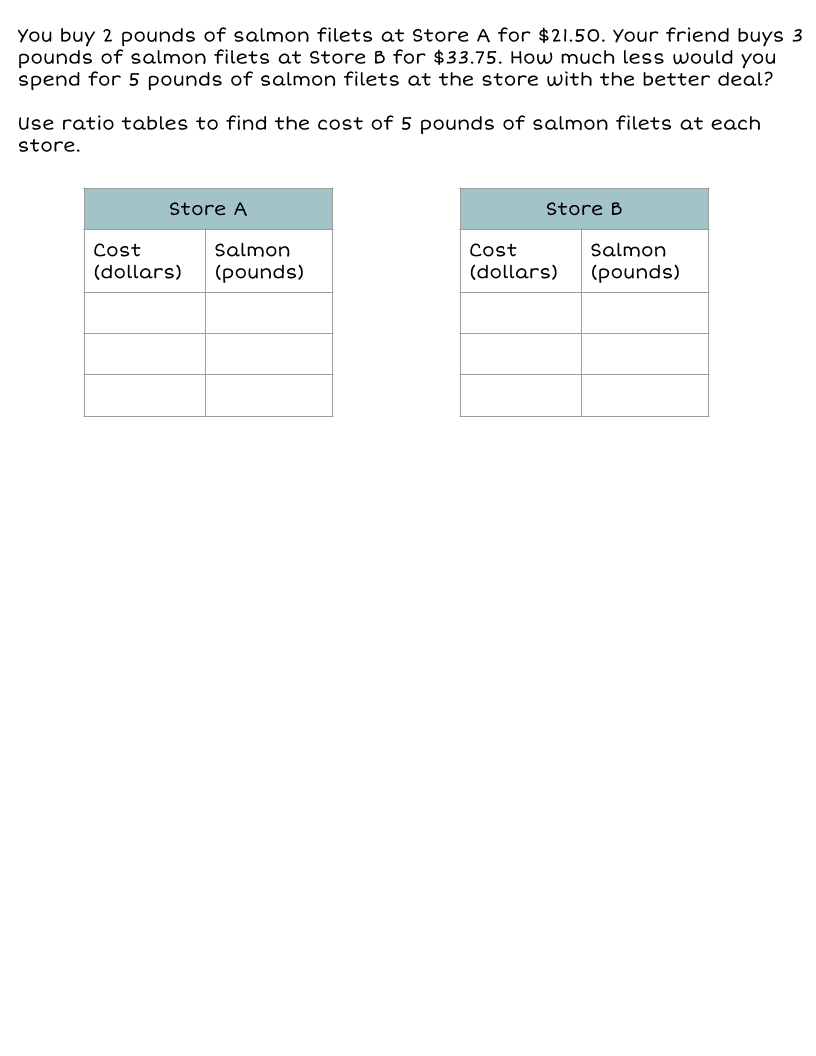 Wordbank:
Make copies of this box and type in it!
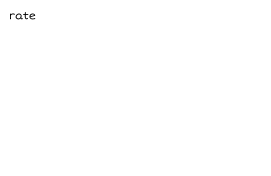 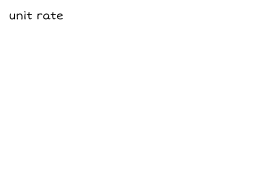 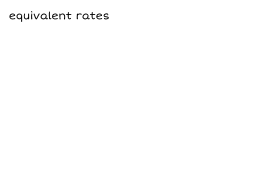 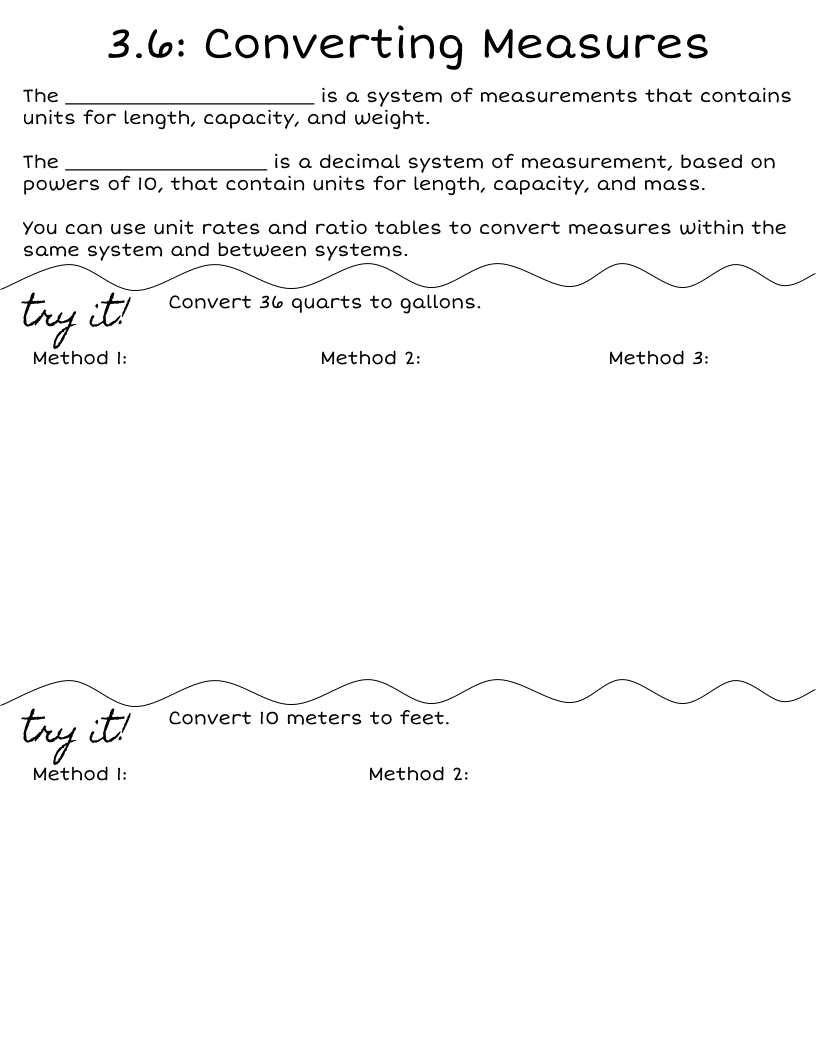 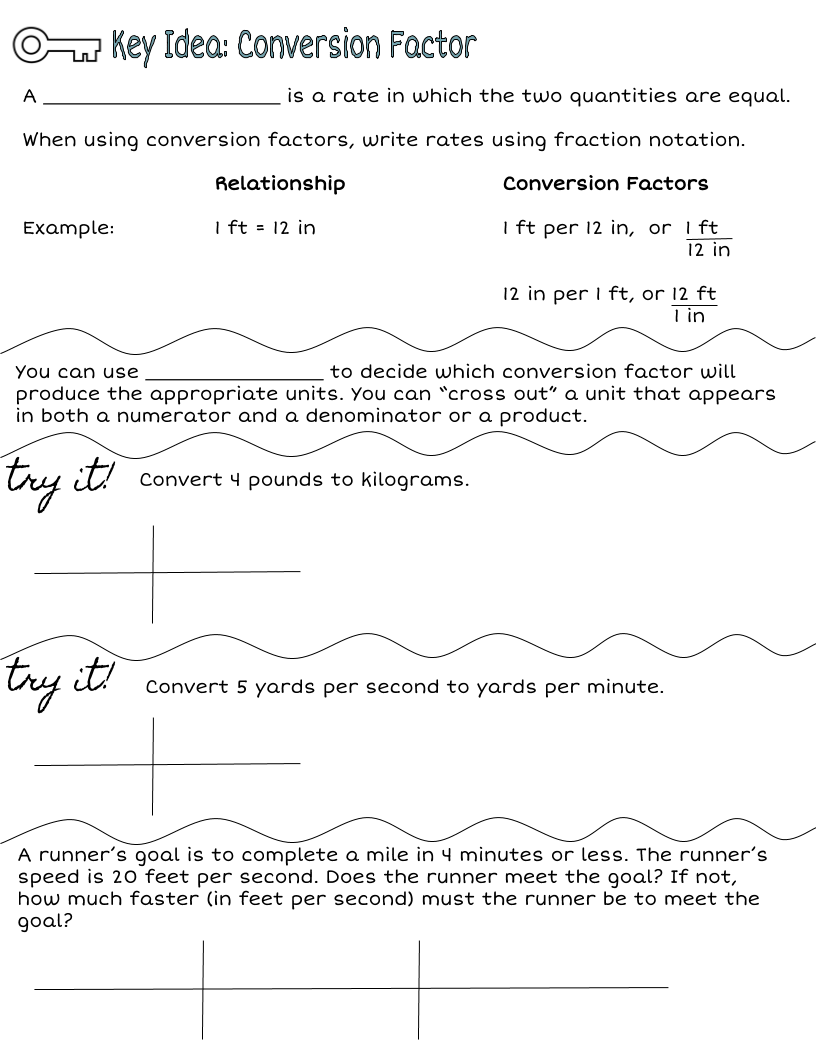 Wordbank:
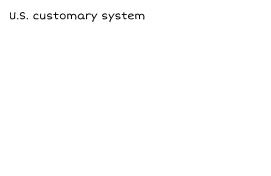 Make copies of this box and type in it!
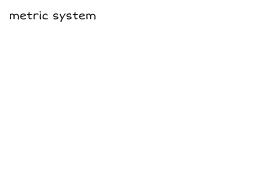 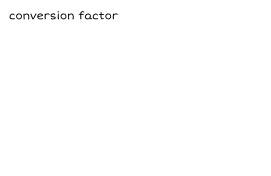 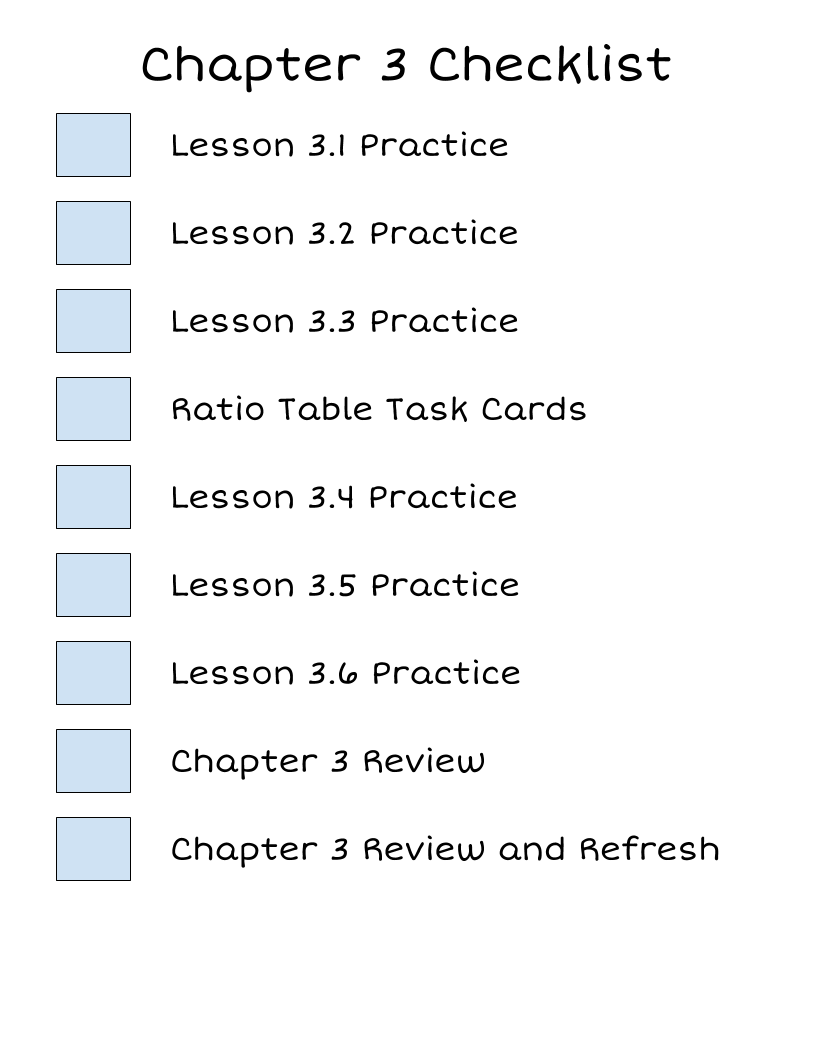 What are you missing?
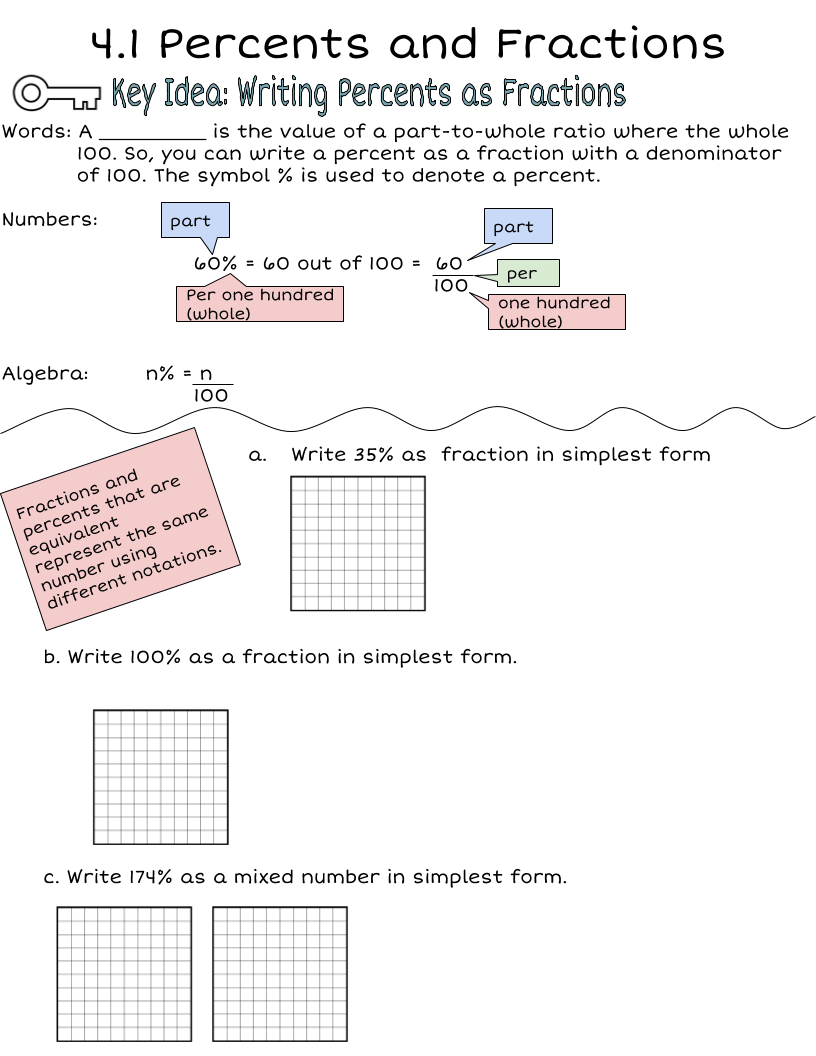 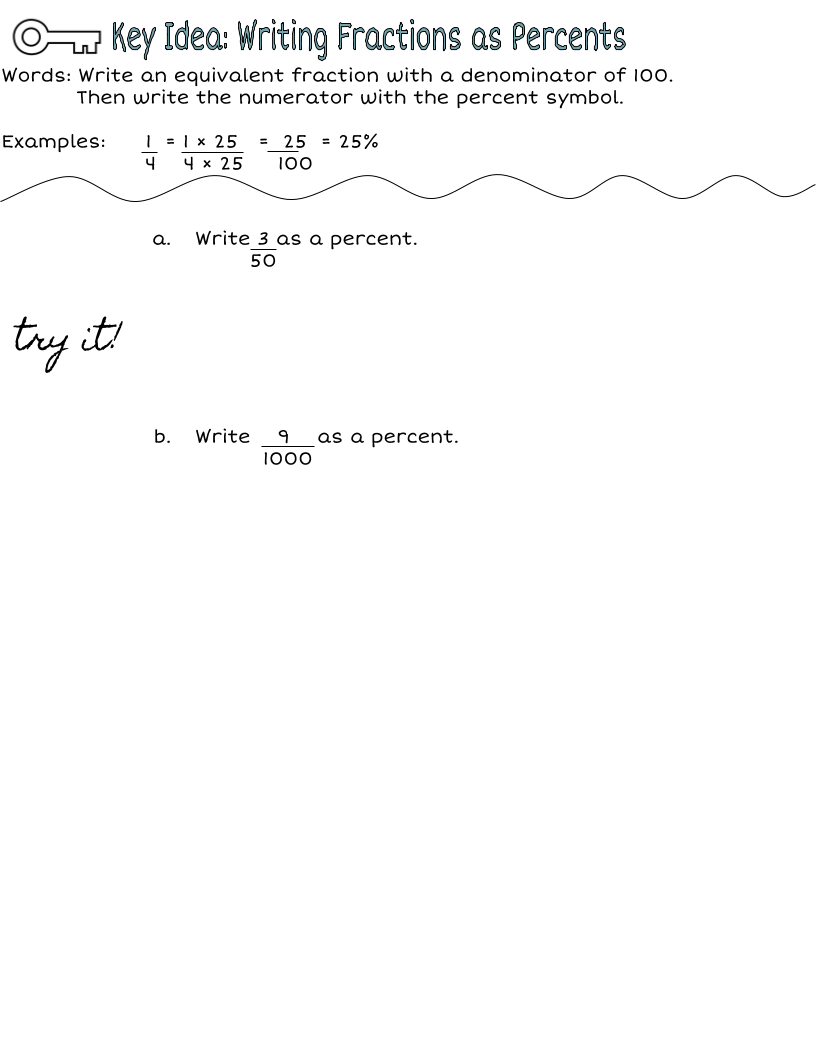 Wordbank:
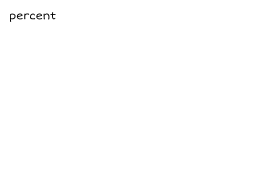 Make copies of this box and type in it!
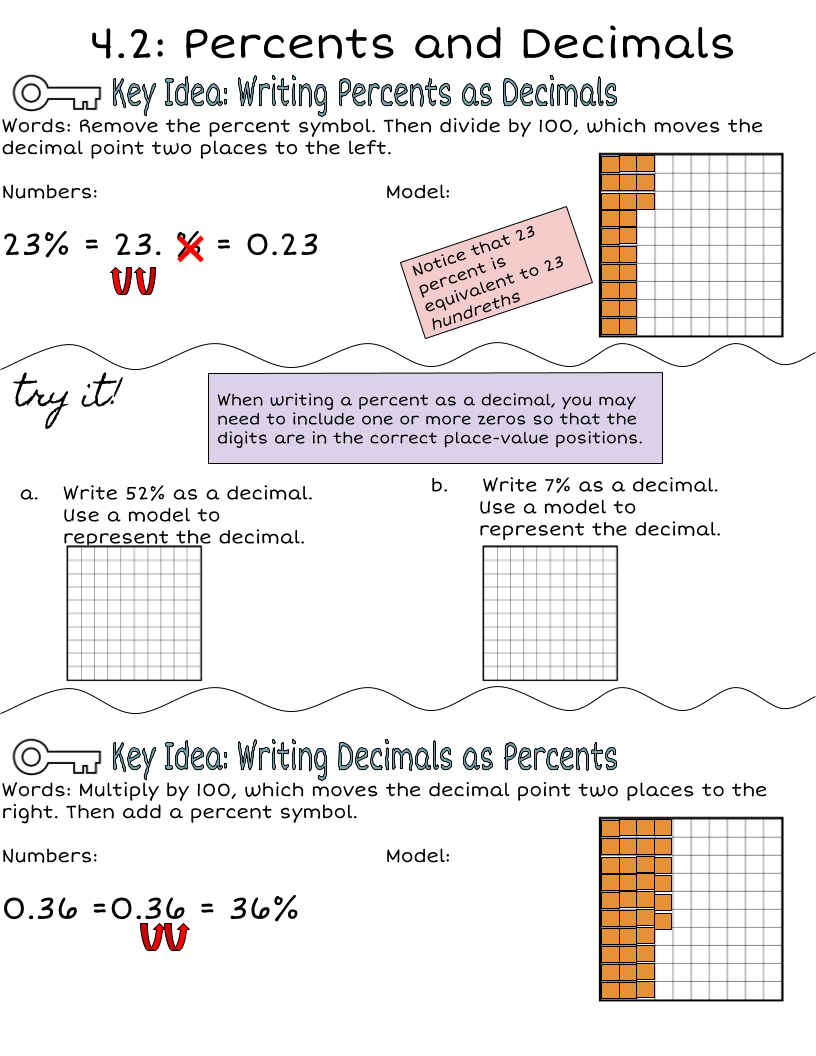 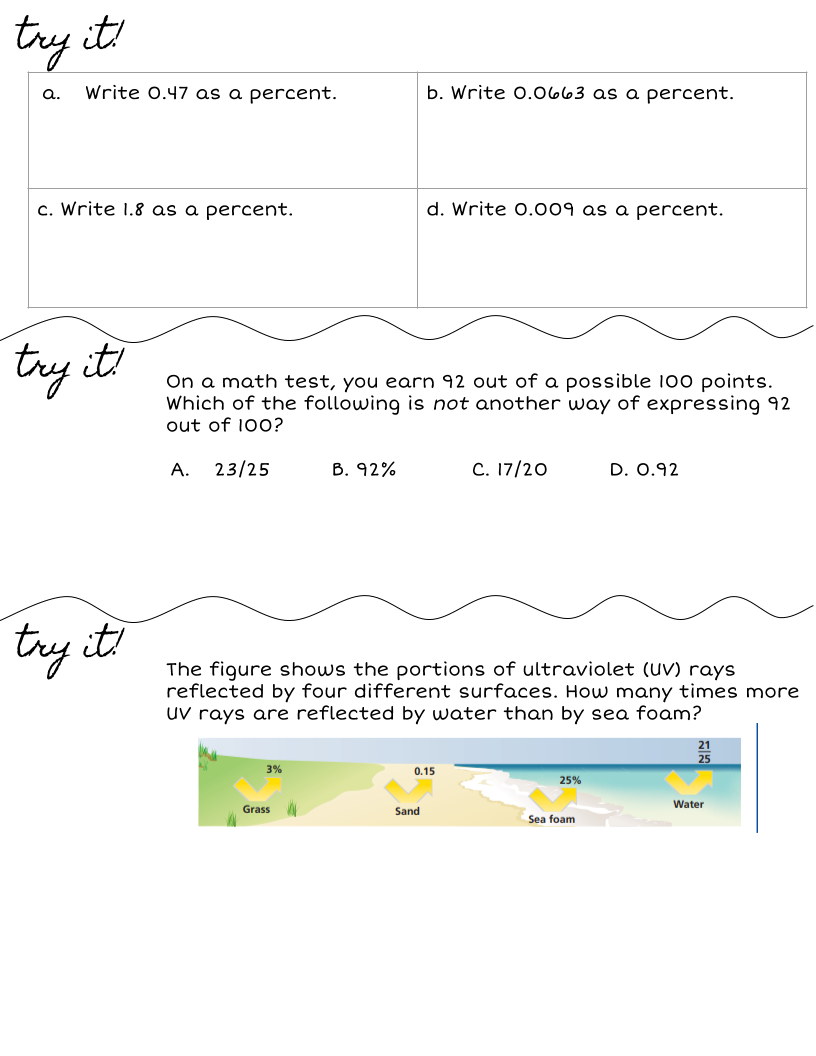 Wordbank:
Make copies of this box and type in it!
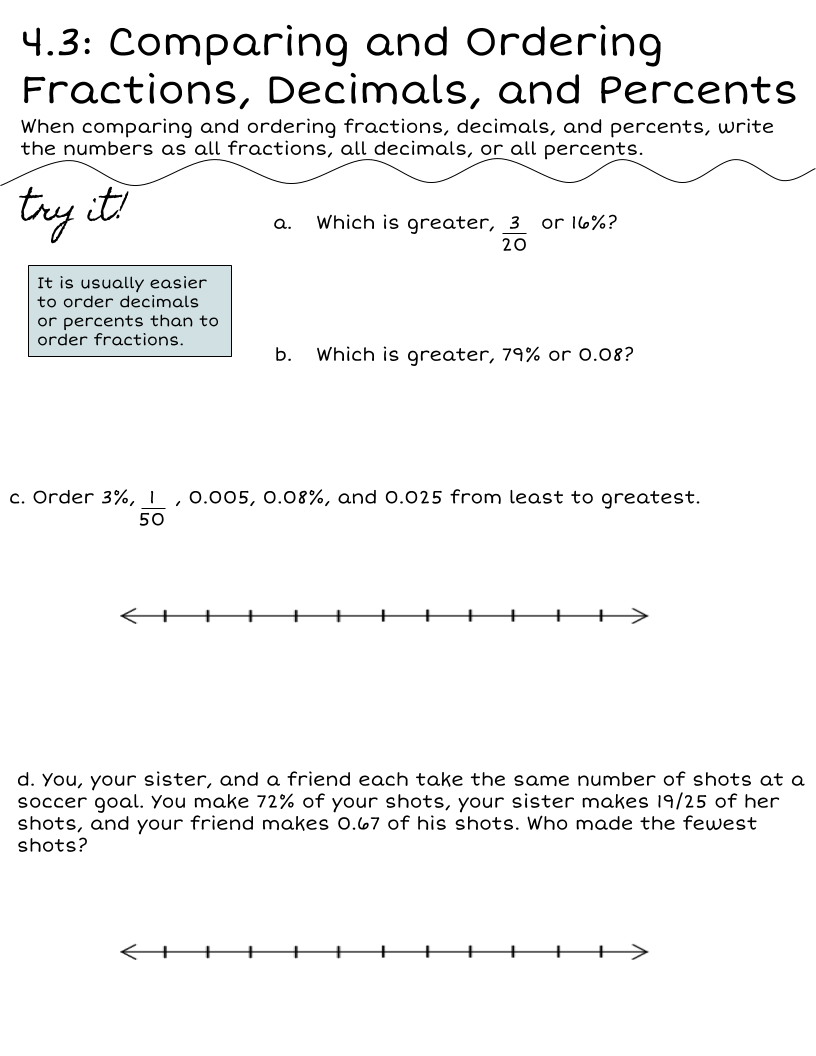 Wordbank
Make copies of this box and type in it!
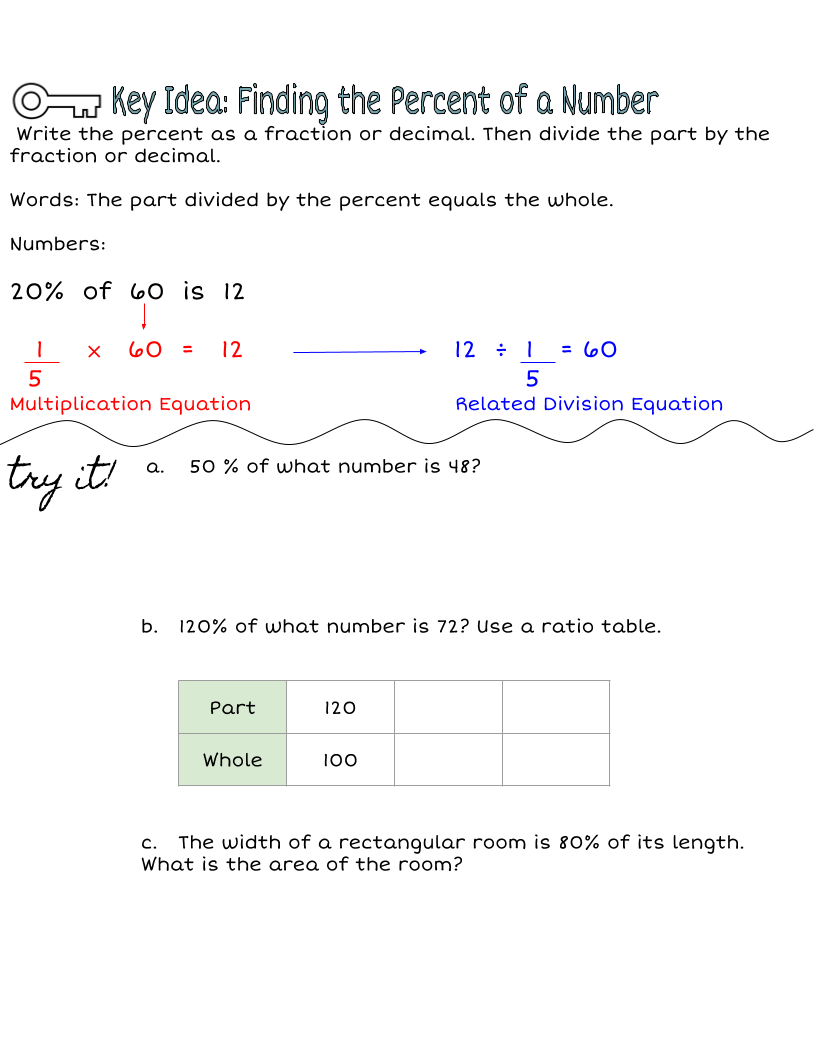 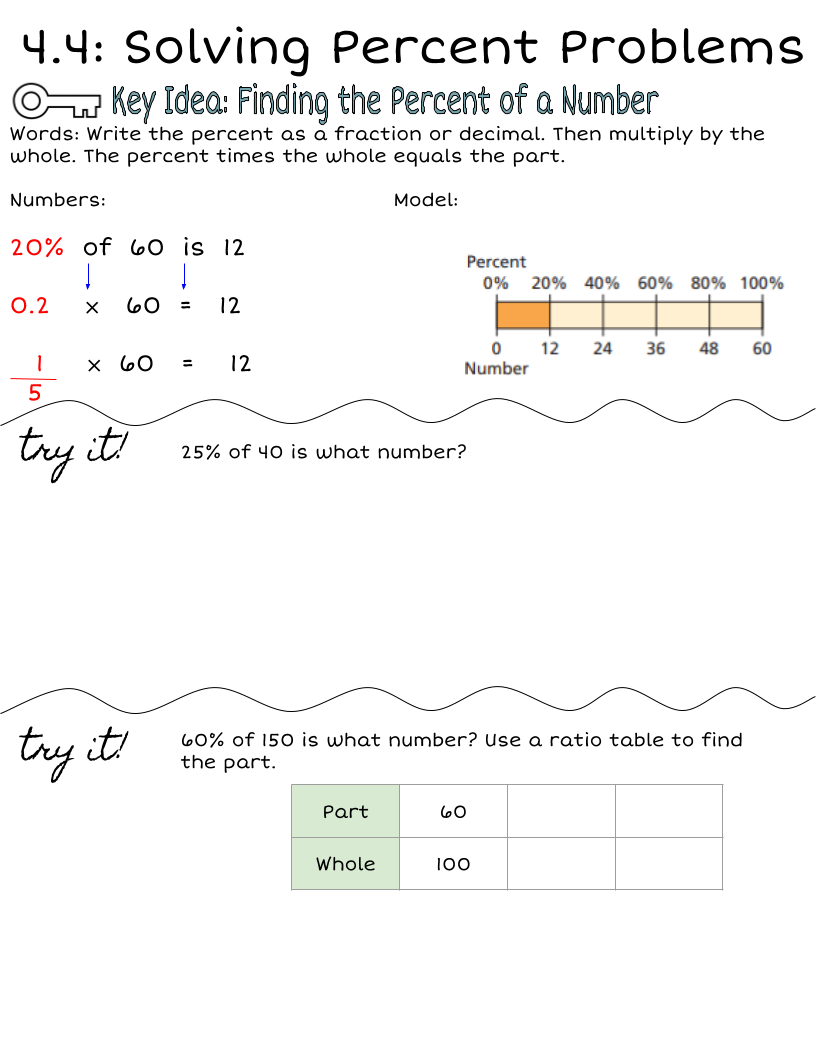 Wordbank:
Make copies of this box and type in it!
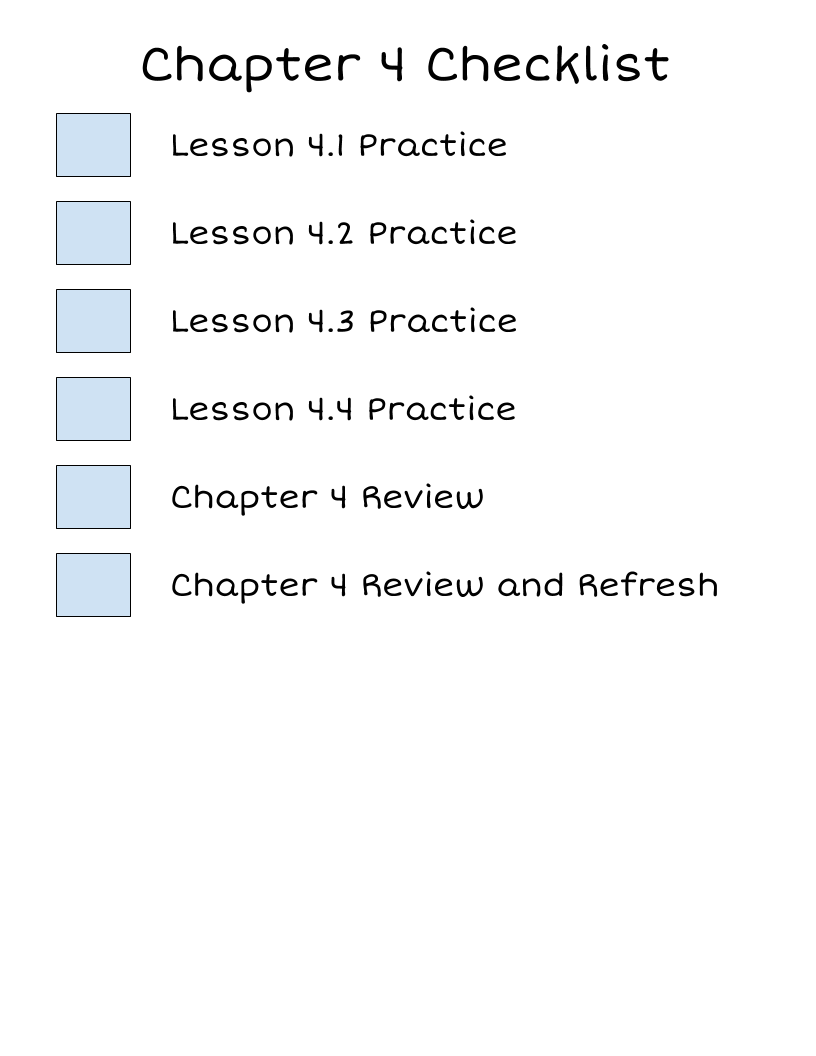 What are you missing?
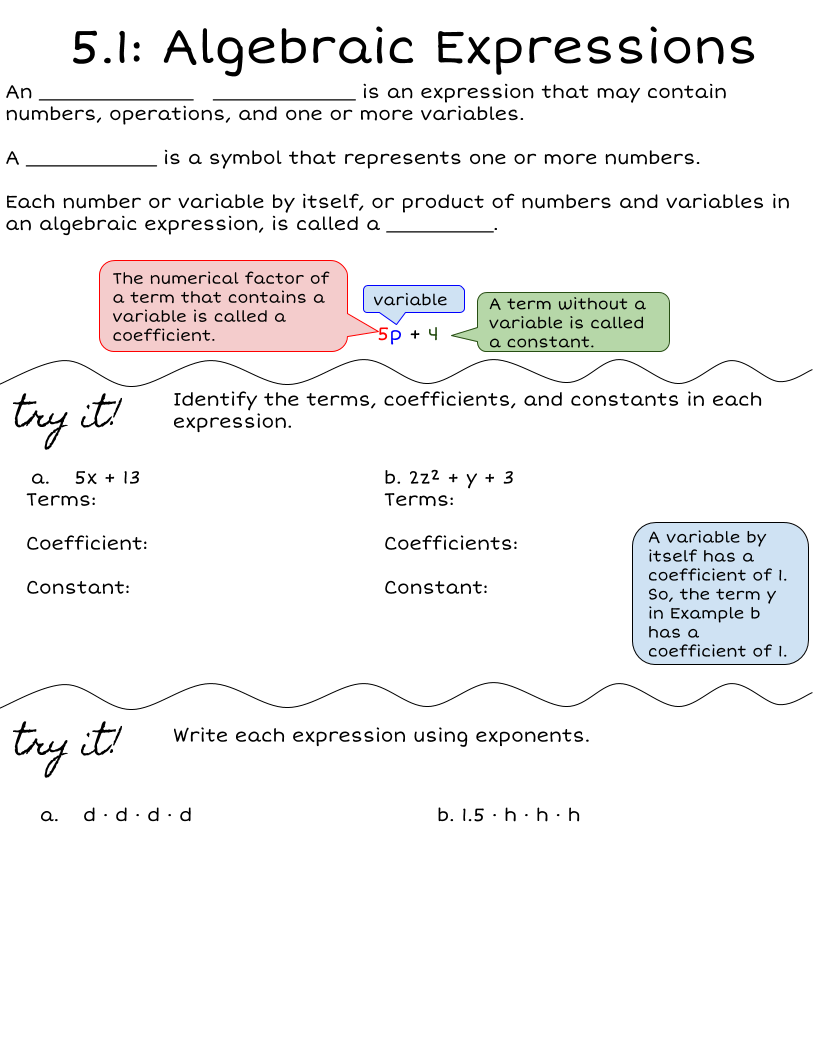 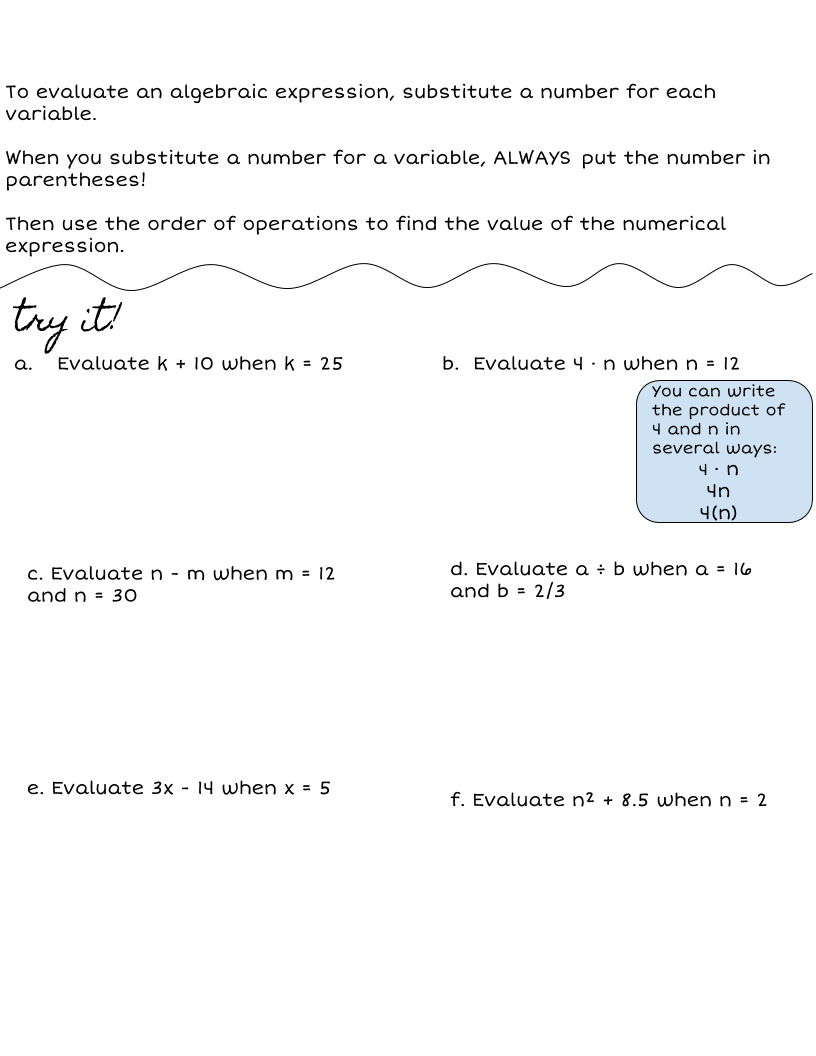 Wordbank:
Make copies of this box and type in it!
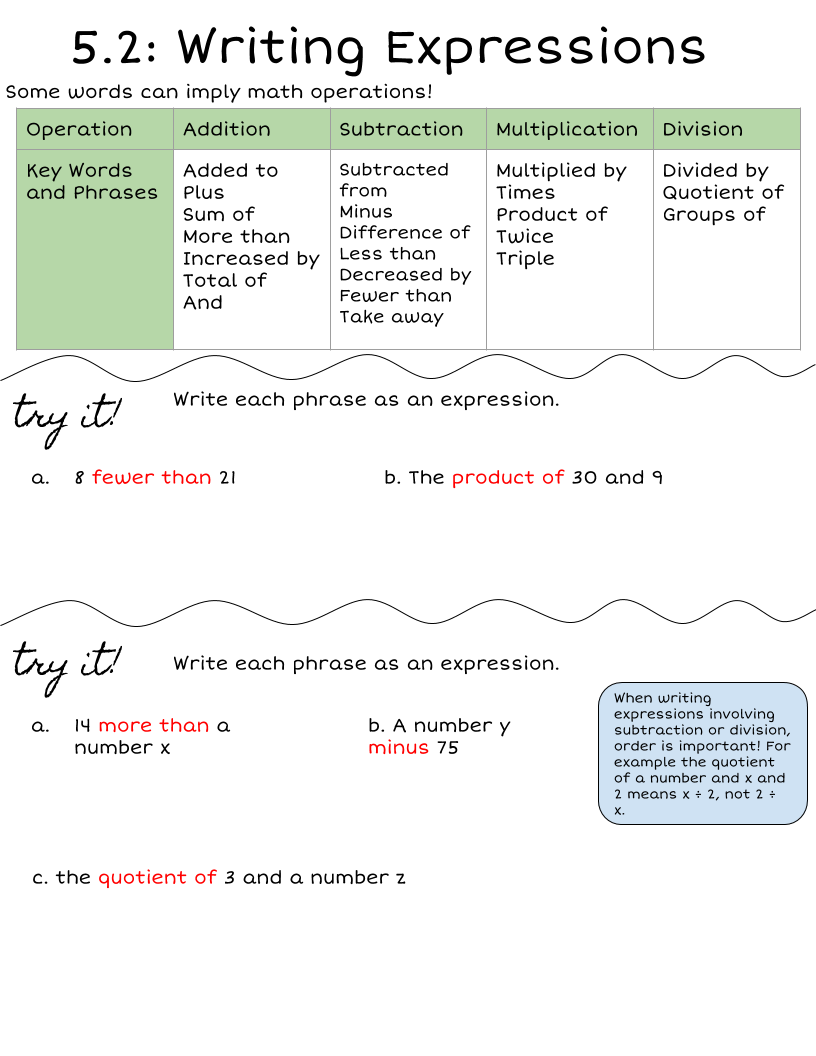 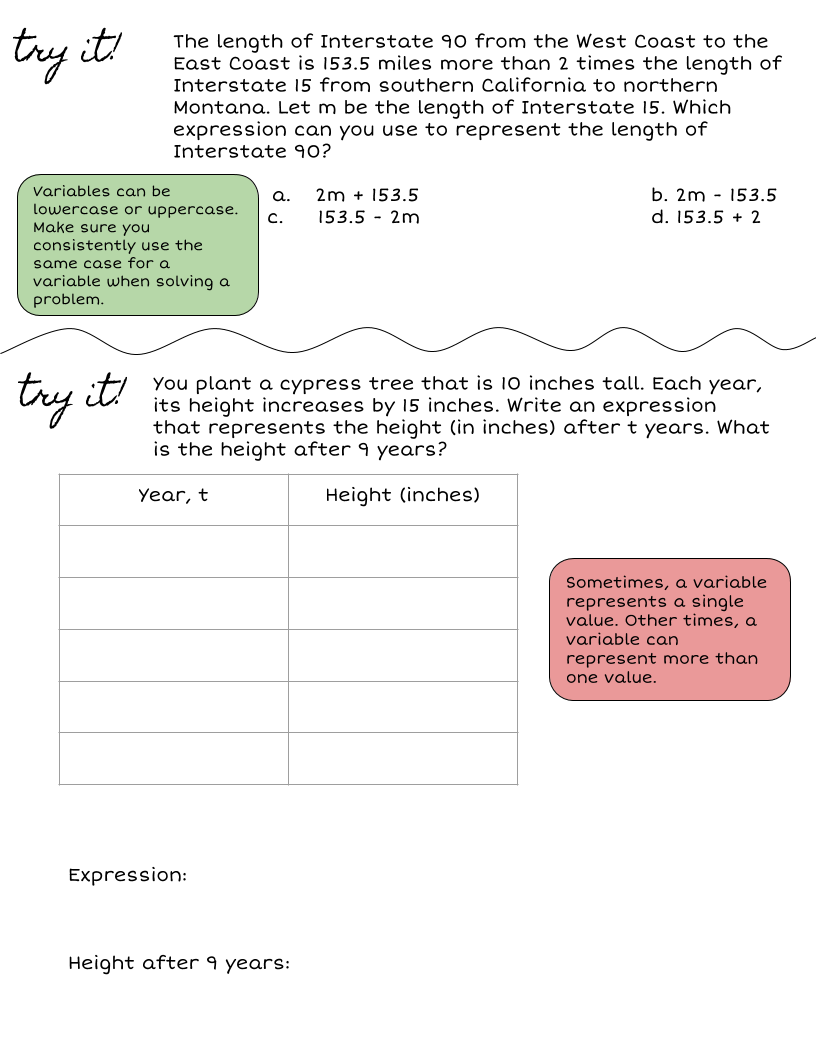 Wordbank:
Make copies of this box and type in it!
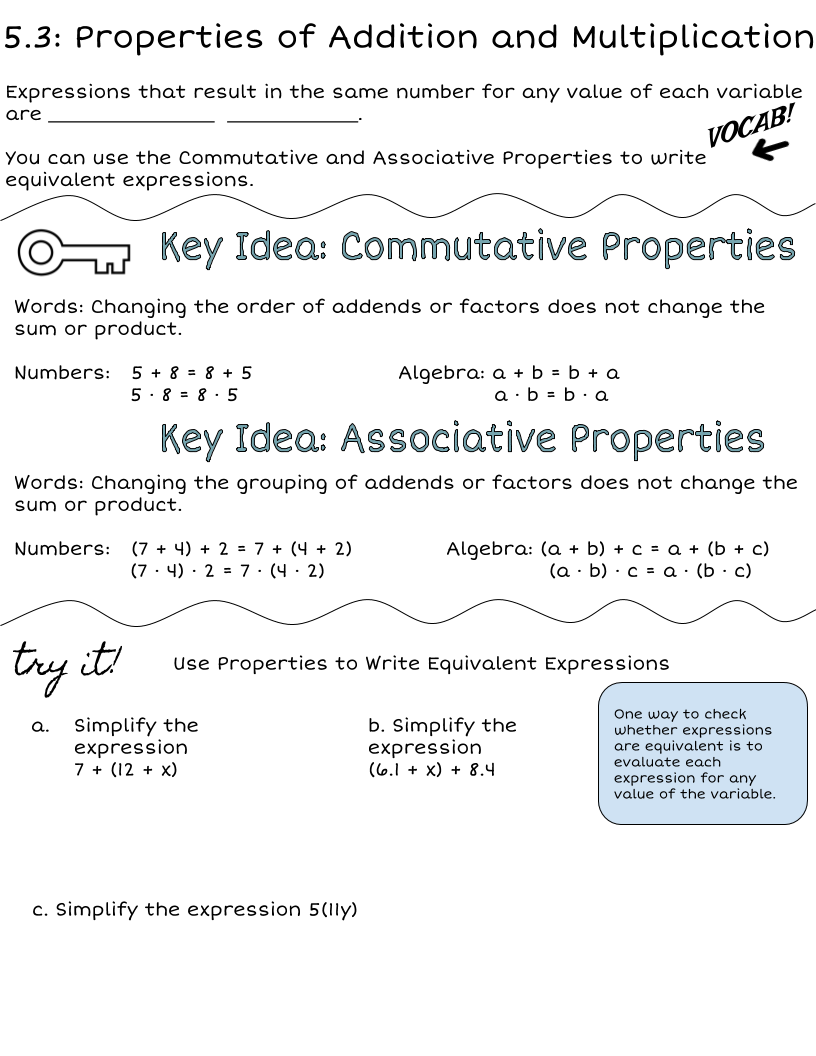 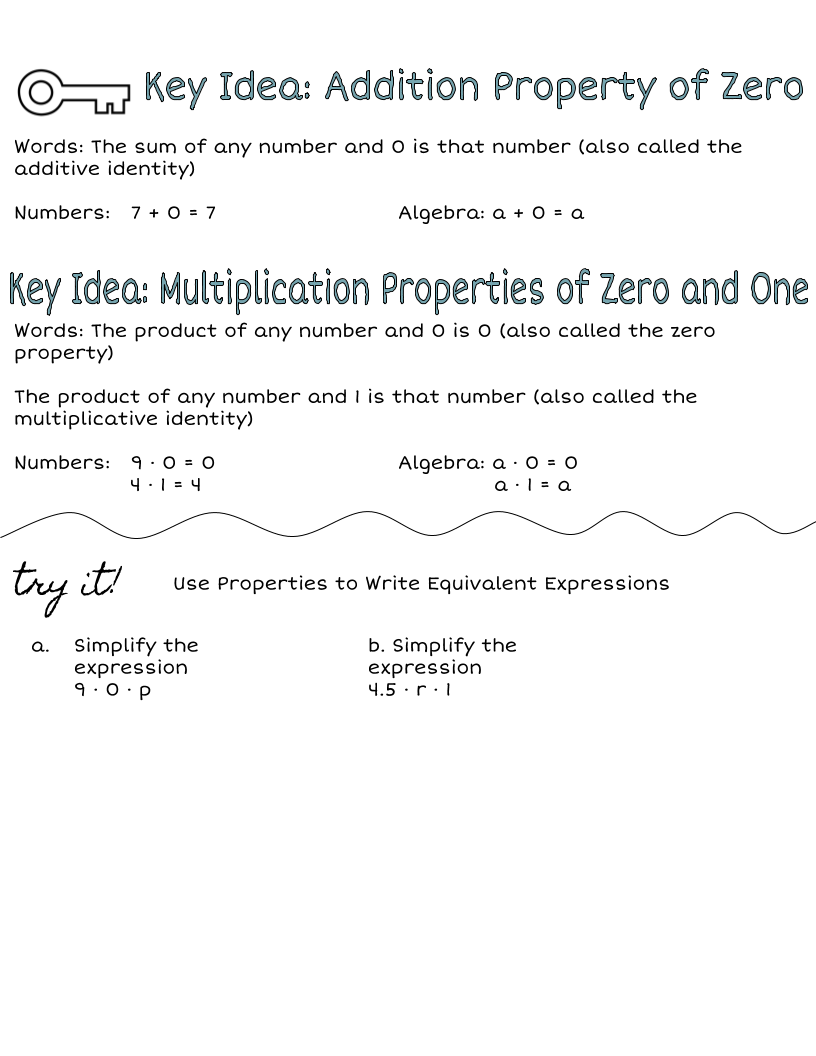 Wordbank:
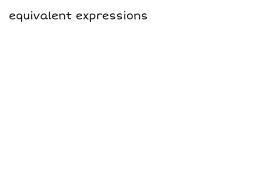 Make copies of this box and type in it!
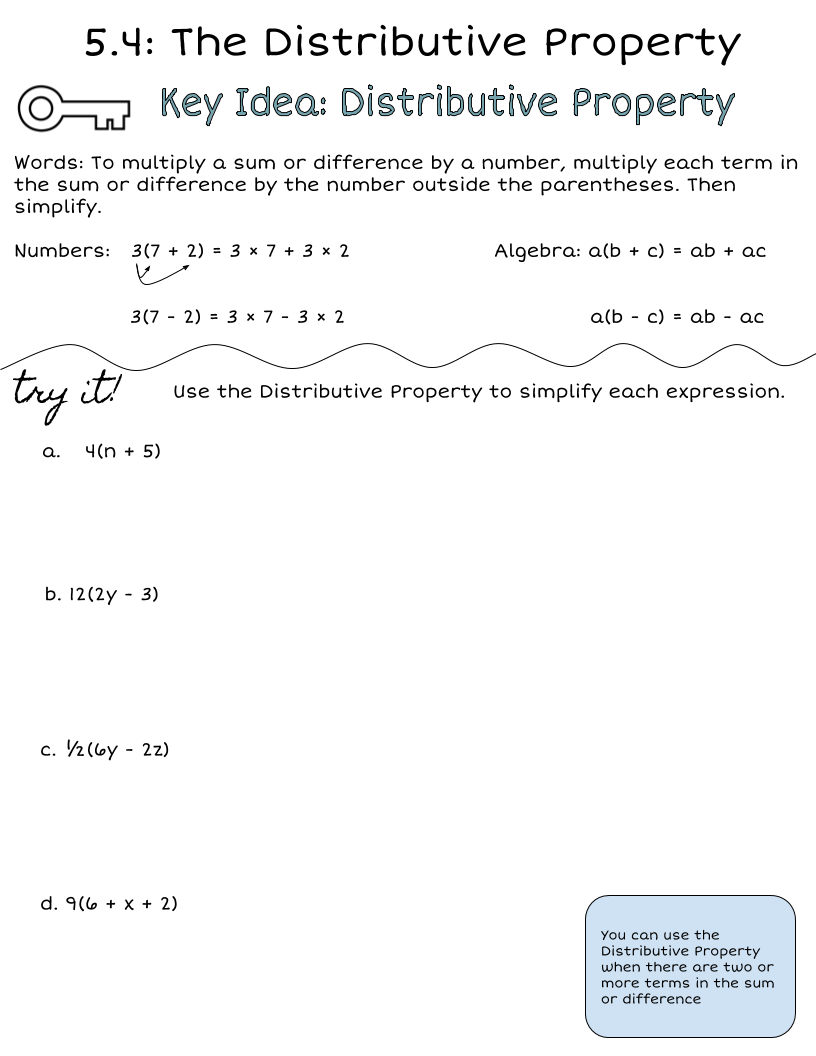 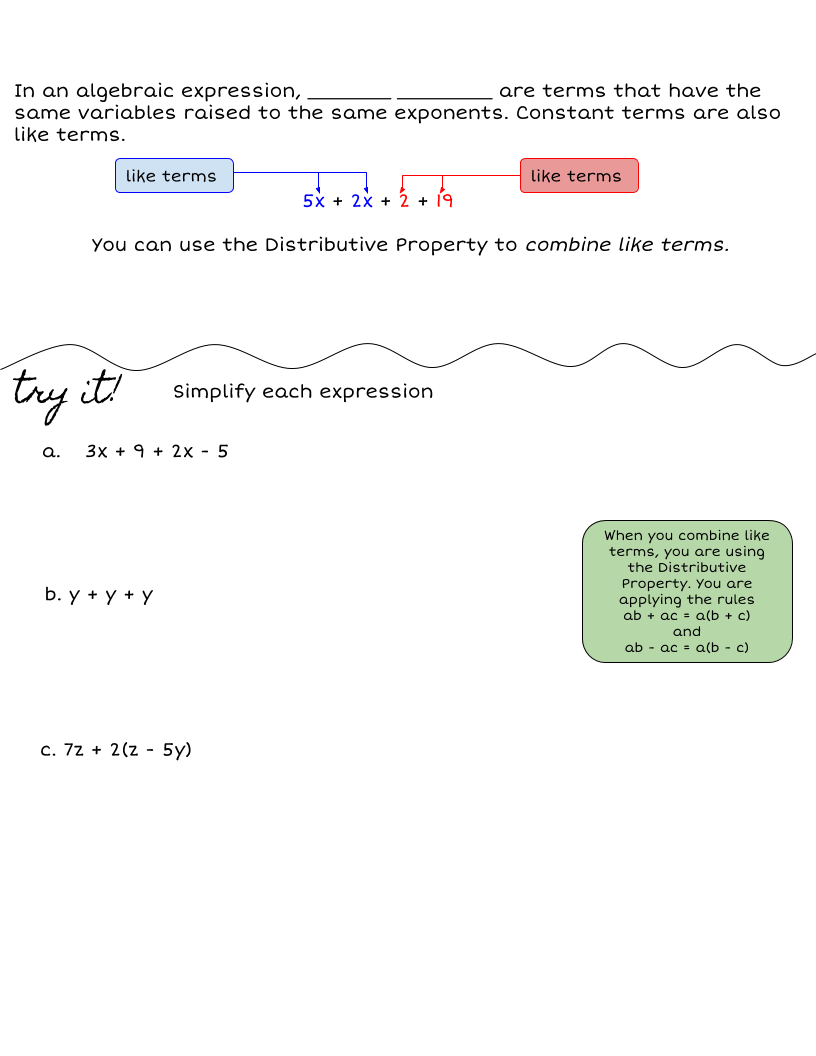 Wordbank:
Make copies of this box and type in it!
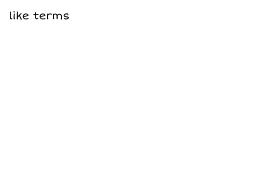 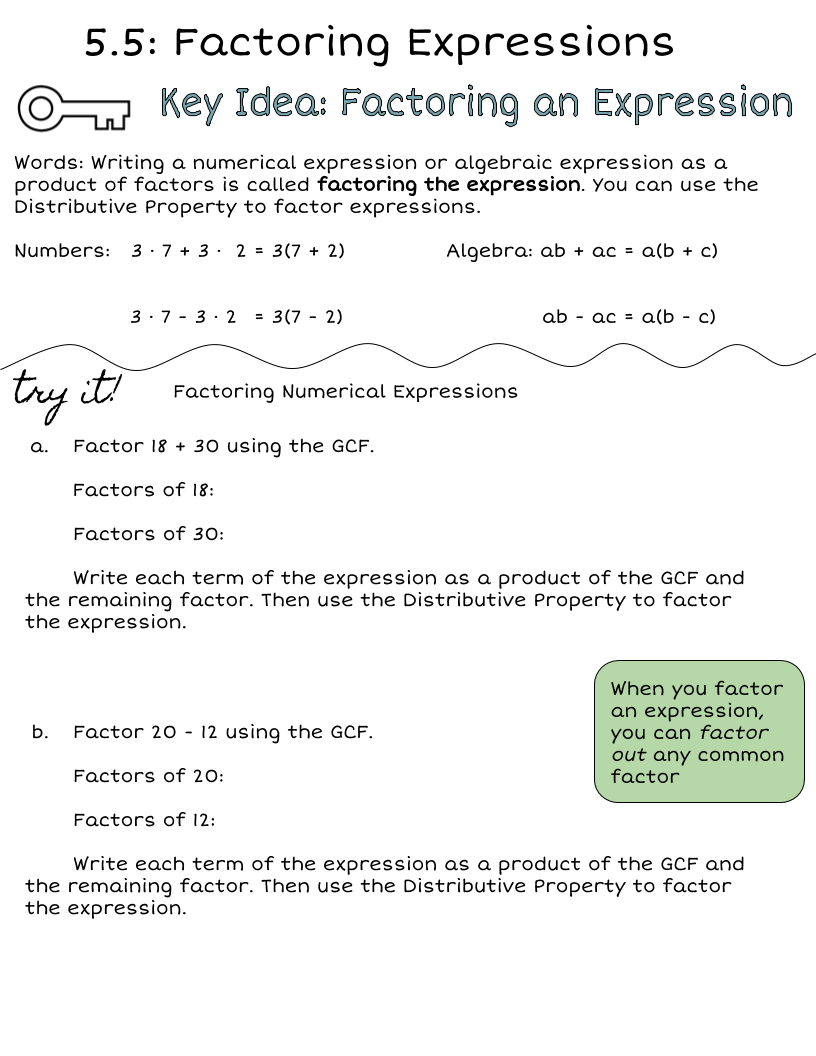 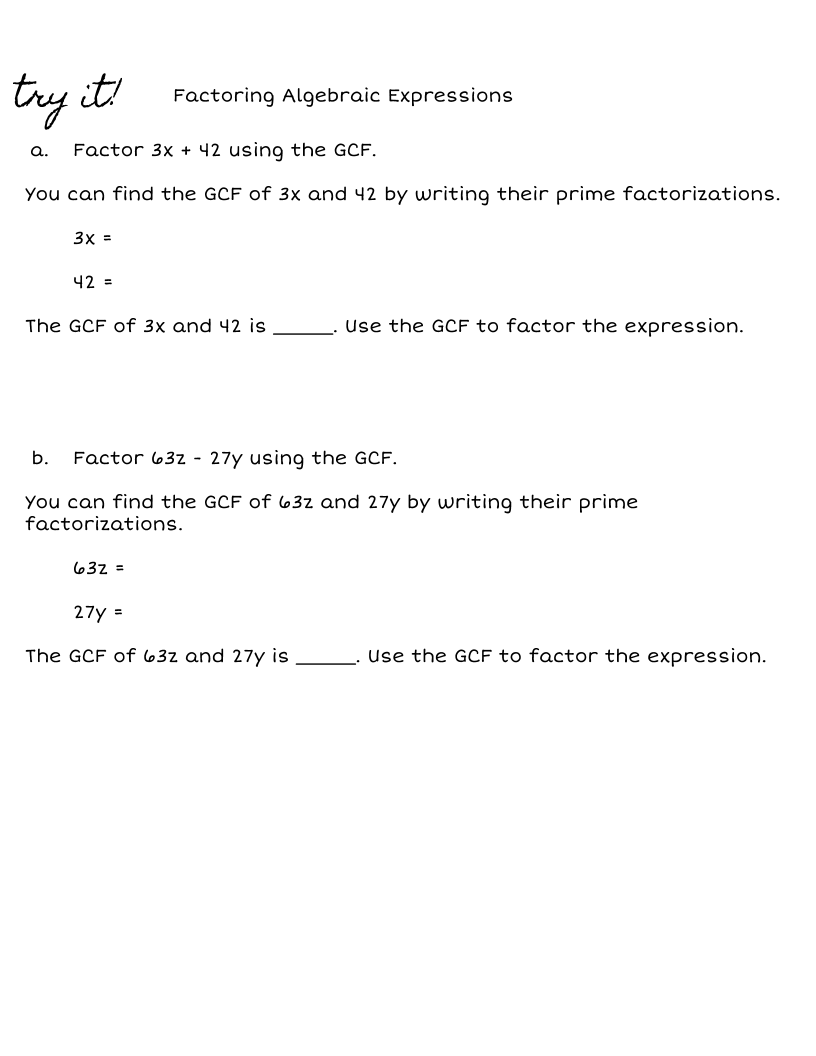 Wordbank:
Make copies of this box and type in it!
Chapter 5 Checklist
What are you missing?
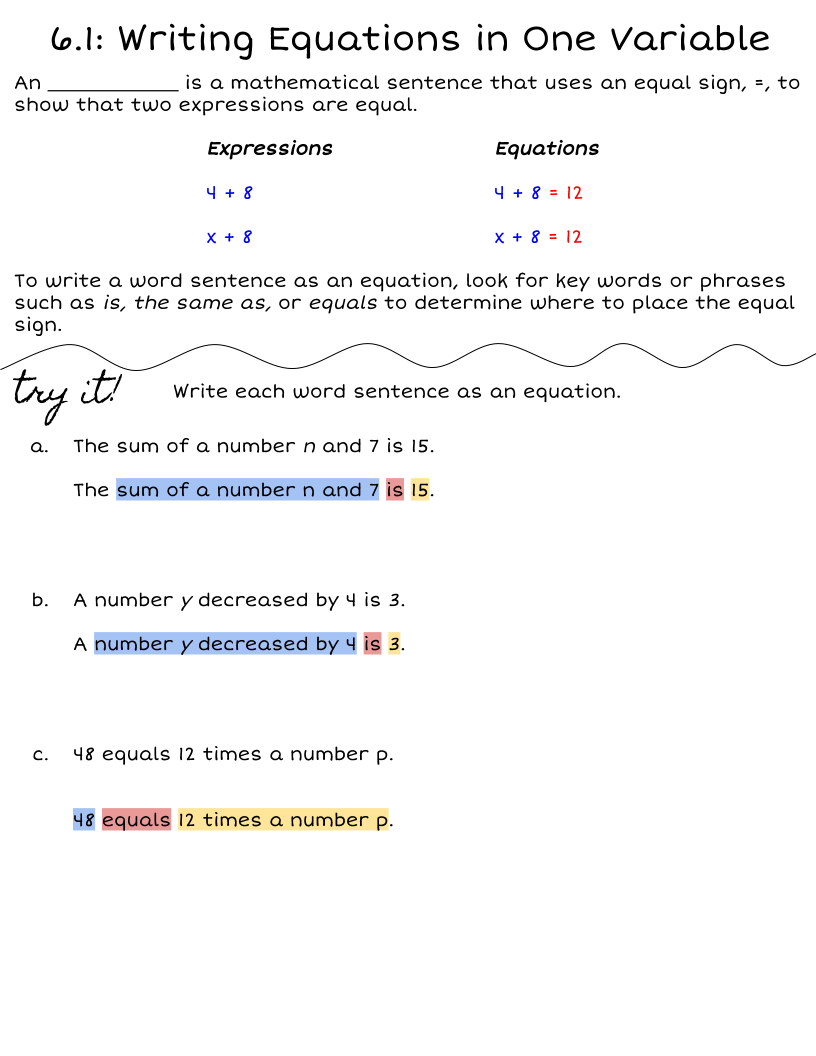 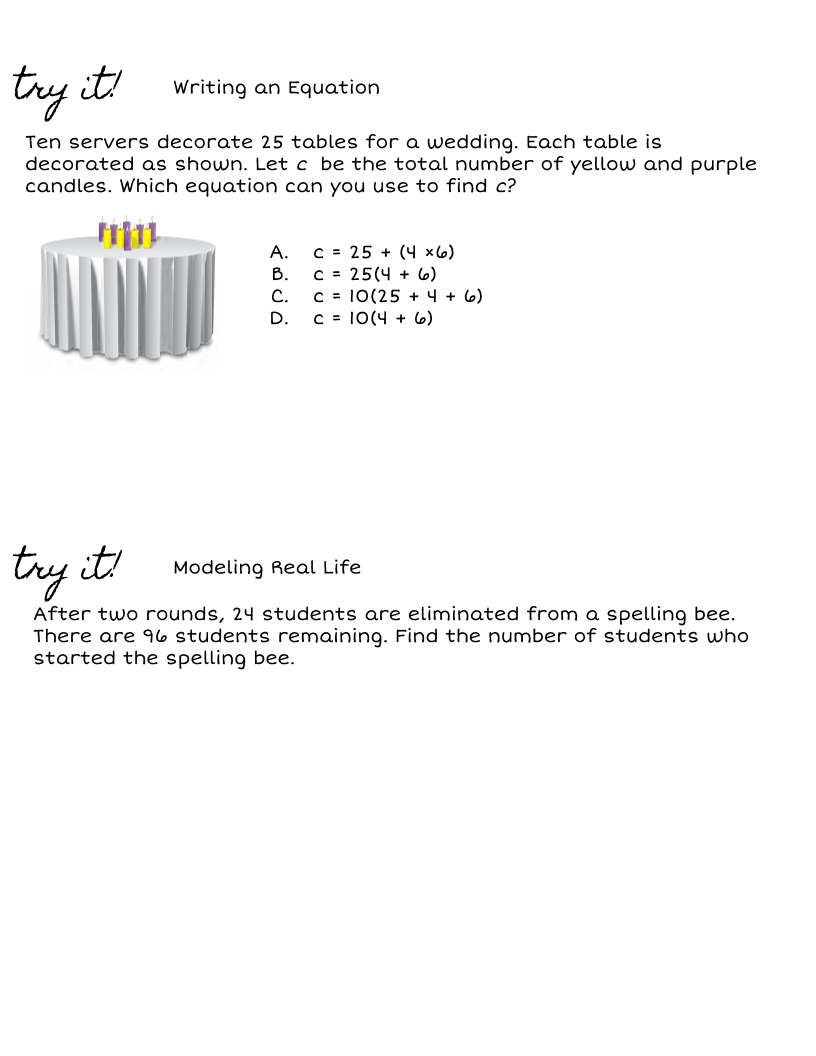 Wordbank:
Make copies of this box and type in it!
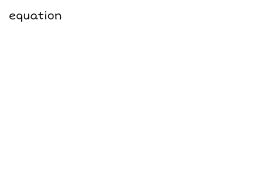 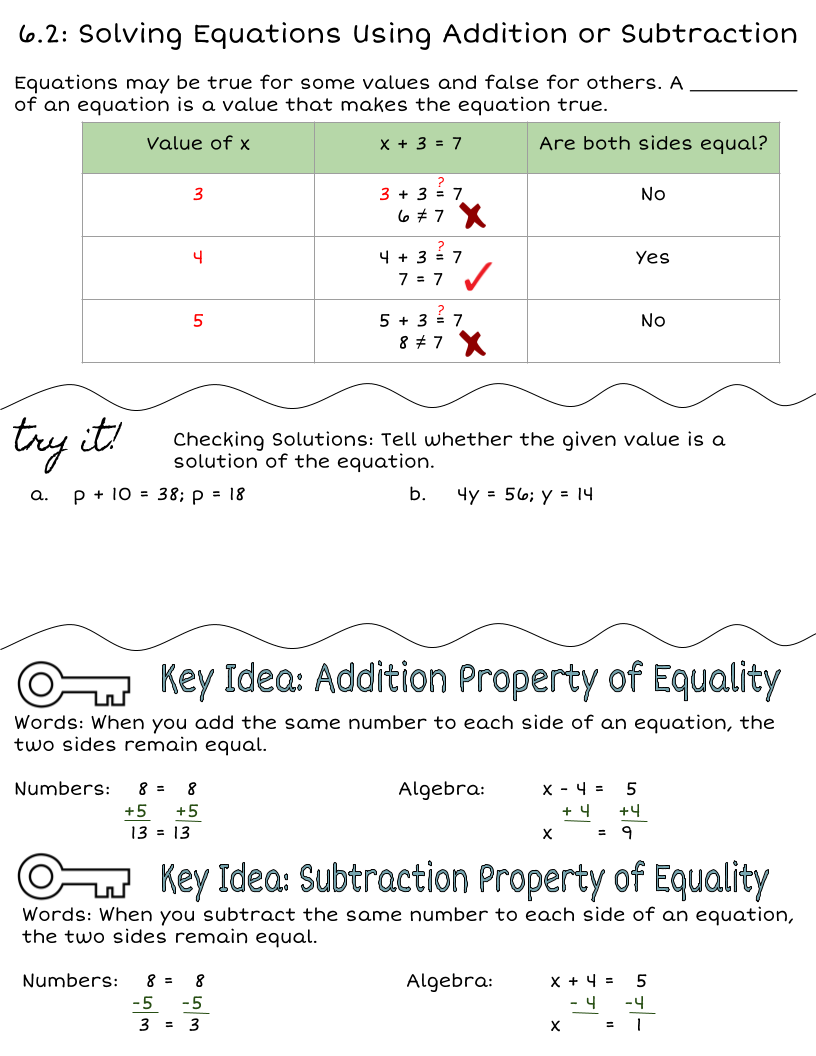 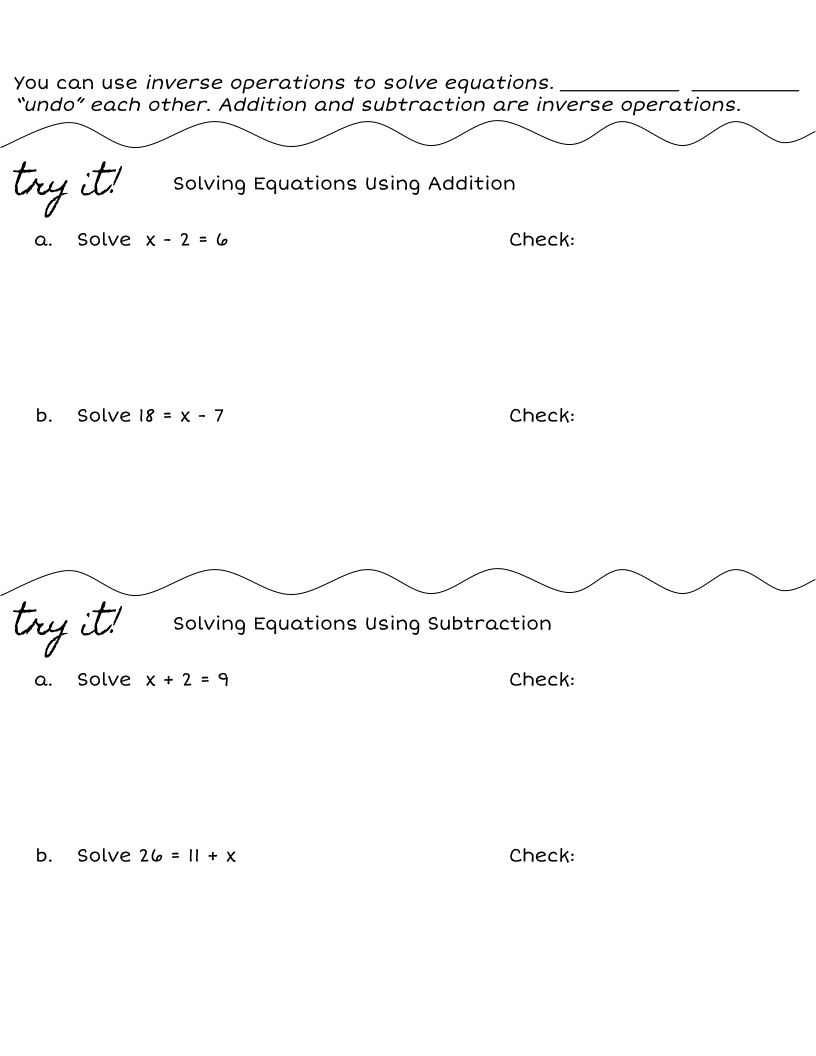 Wordbank:
Make copies of this box and type in it!
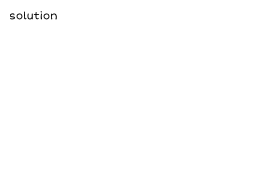 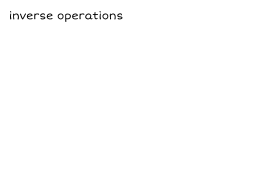 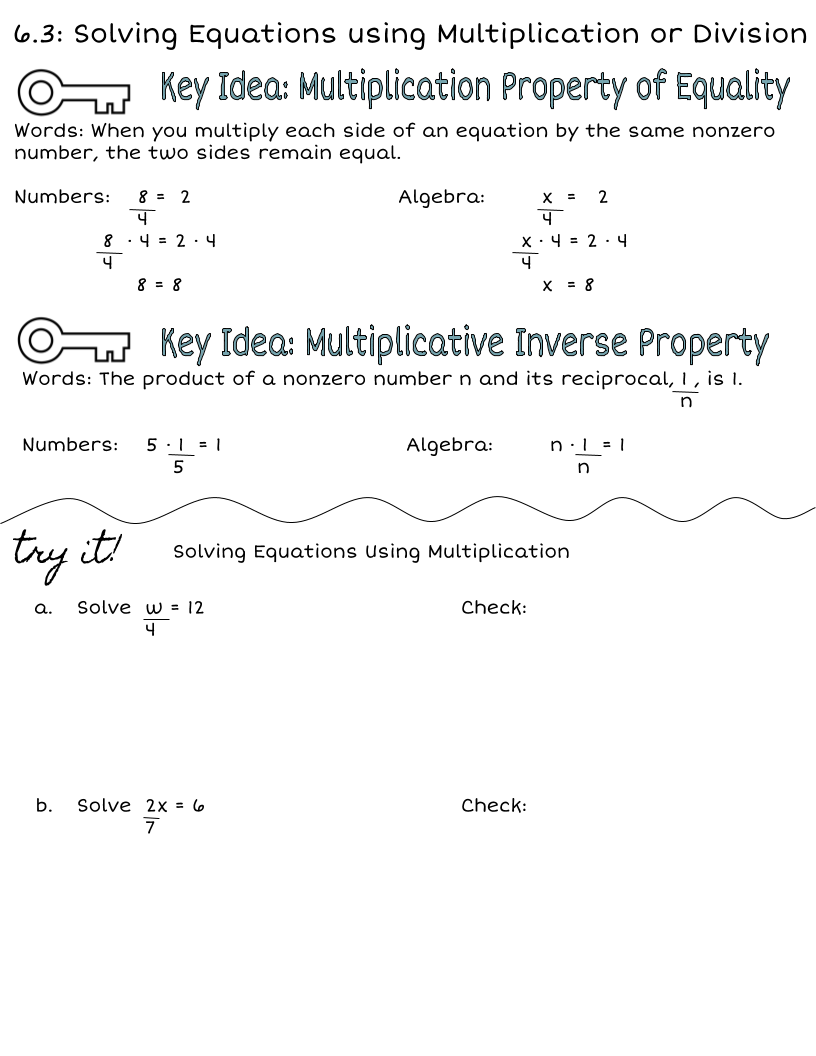 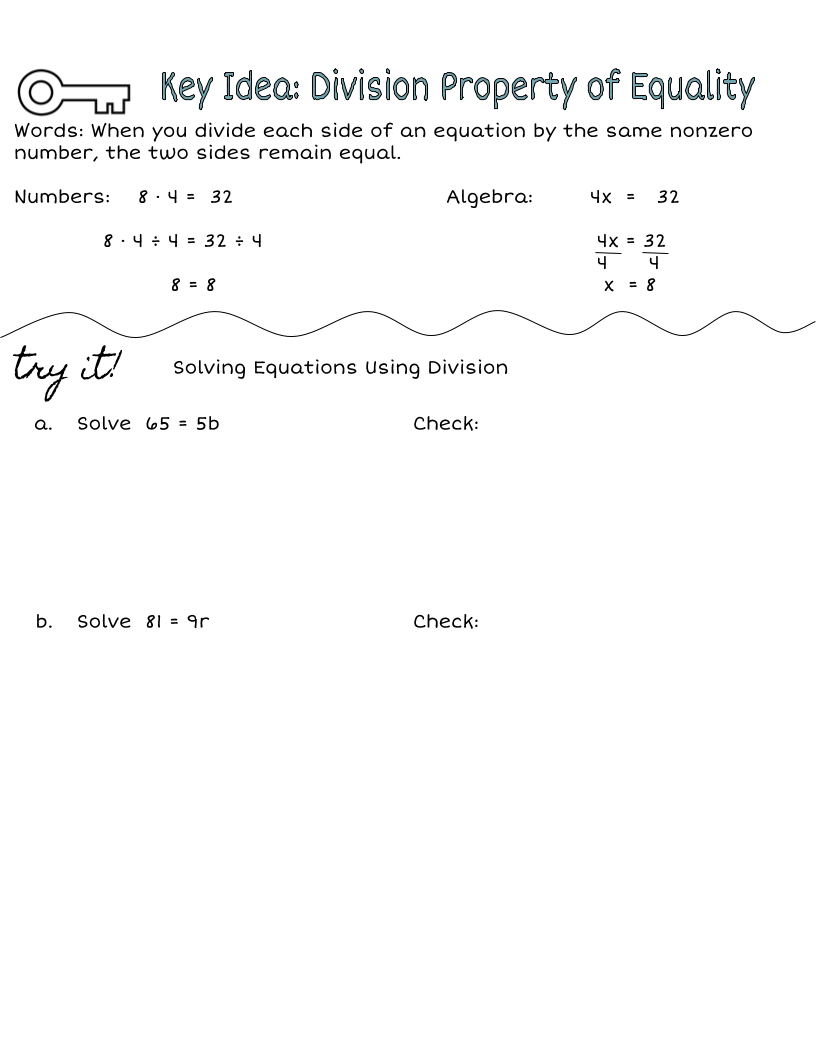 Wordbank:
Make copies of this box and type in it!
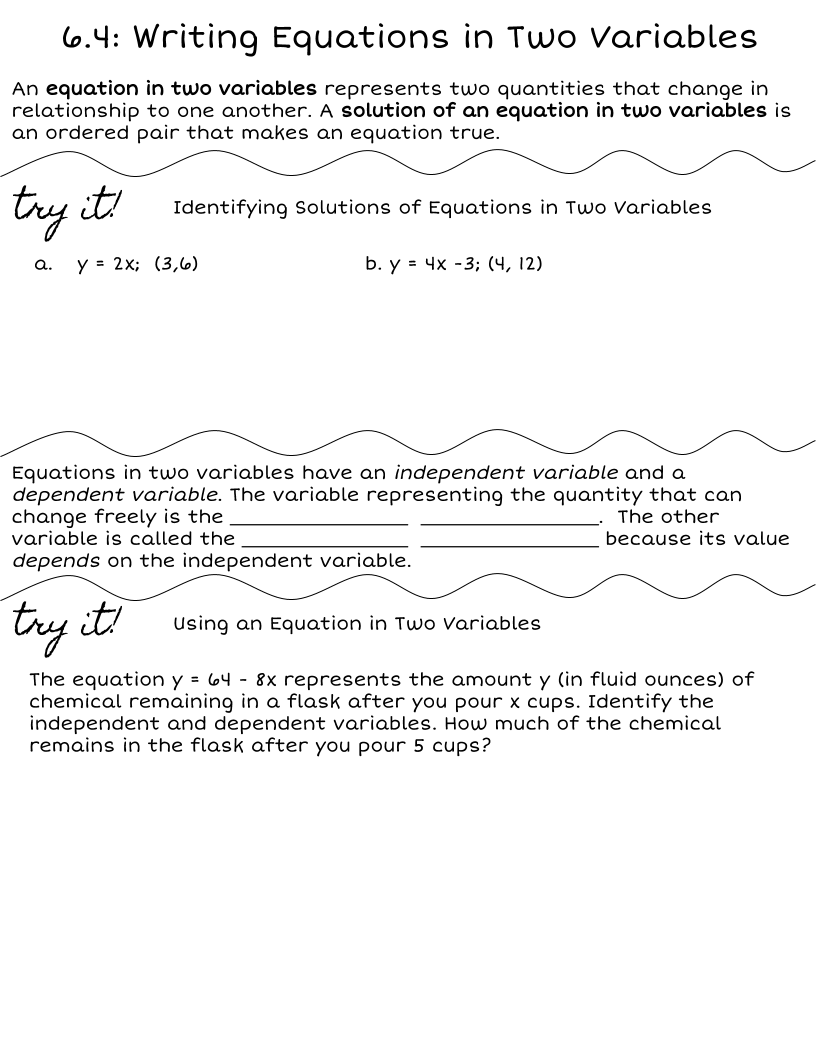 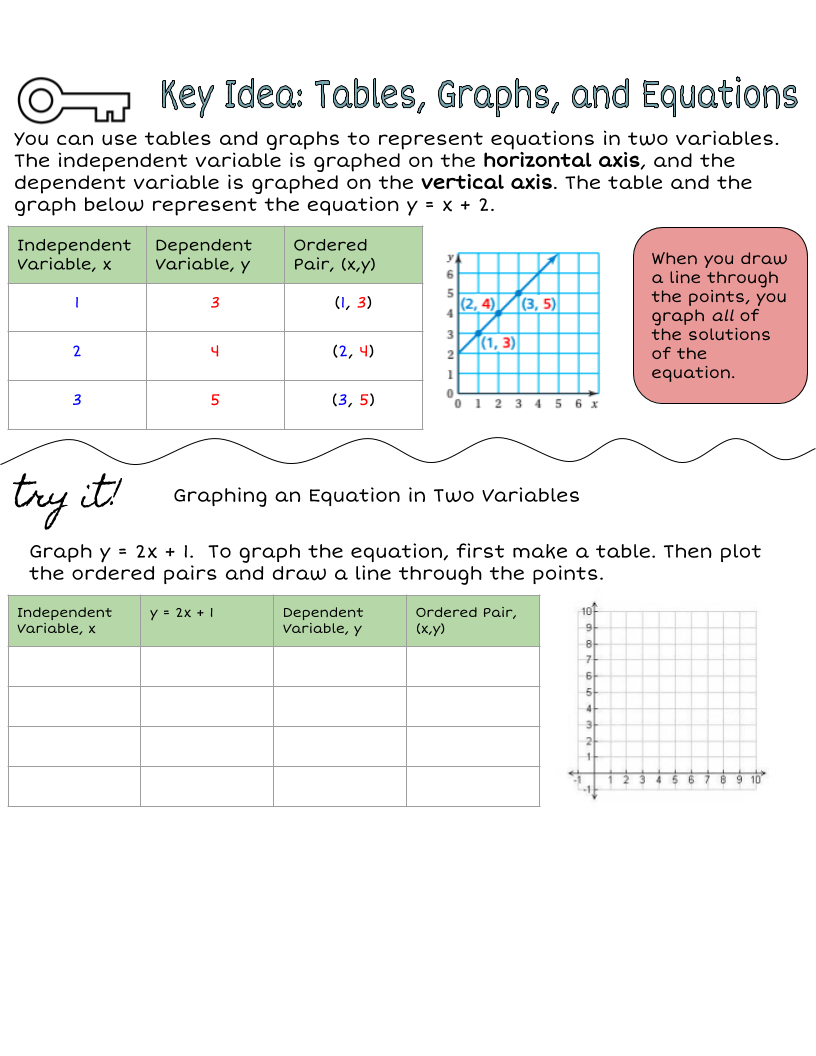 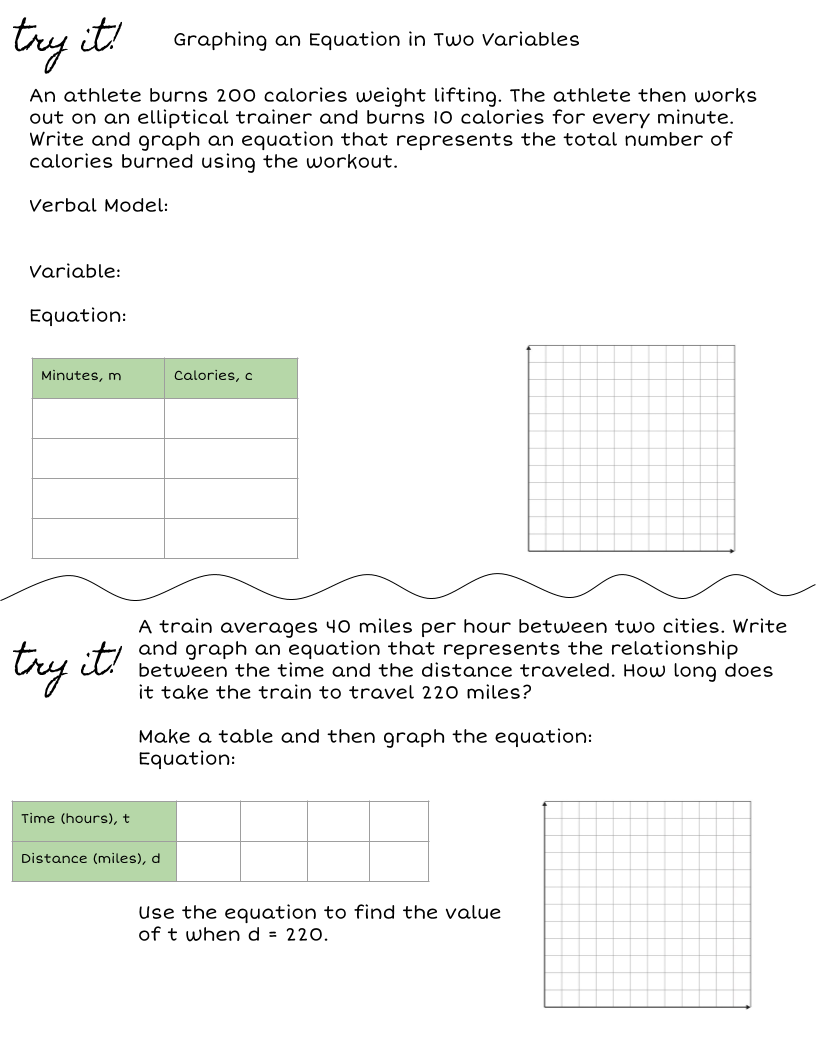 Wordbank:
Make copies of this box and type in it!
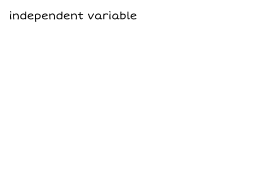 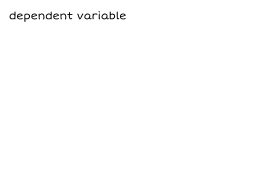 Chapter 6 Checklist
What are you missing?
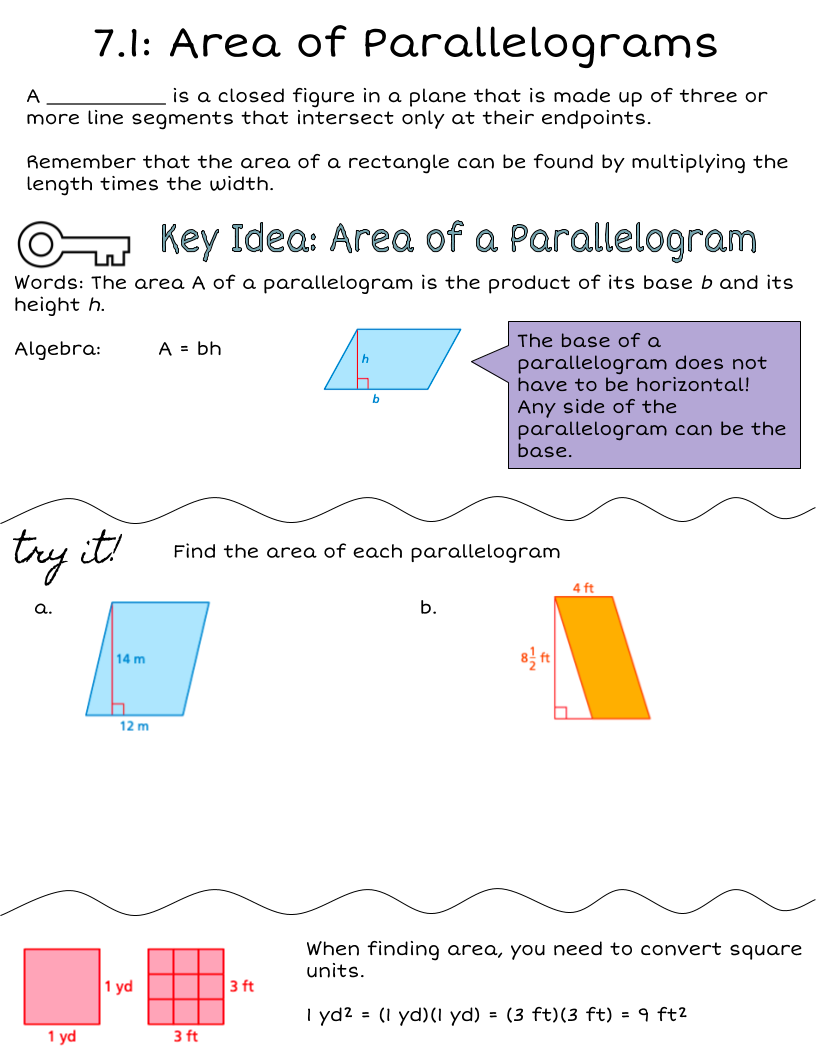 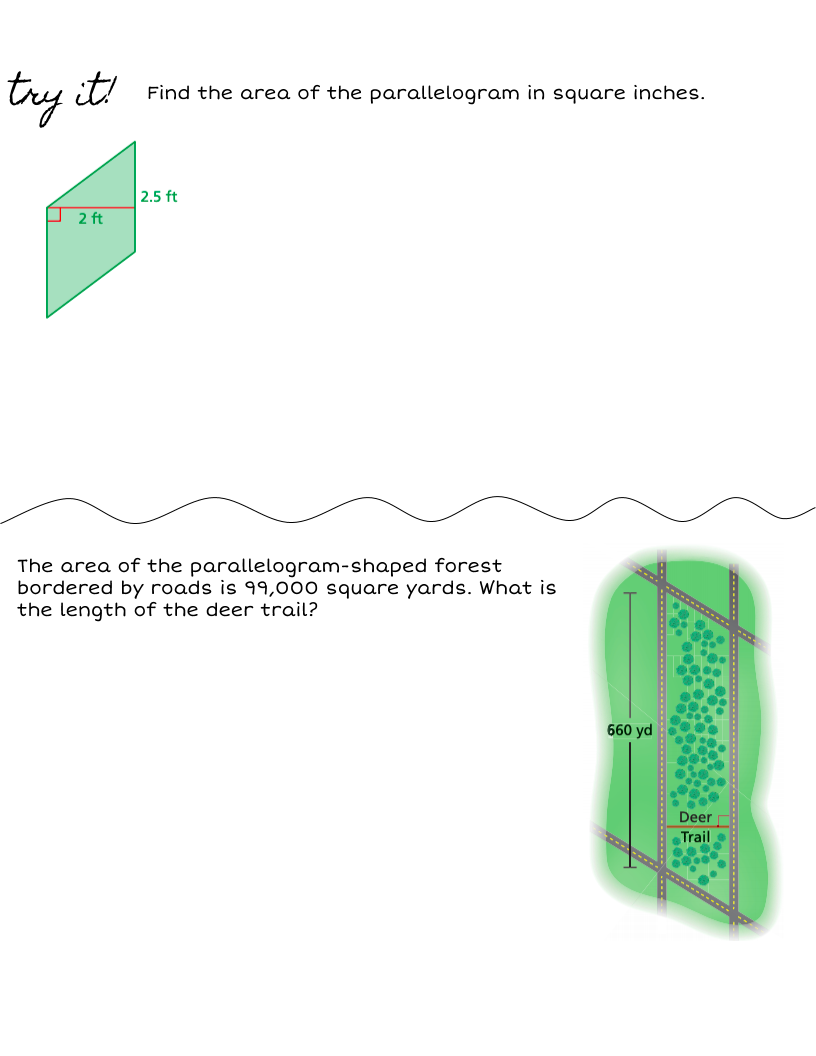 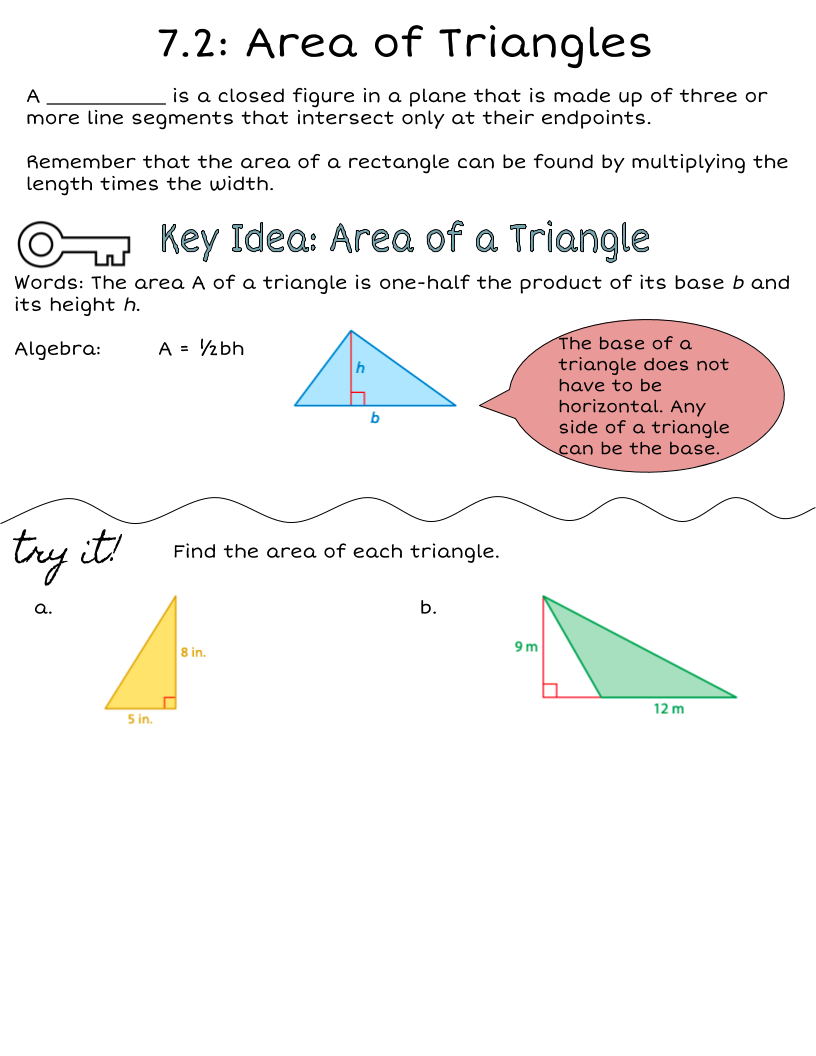 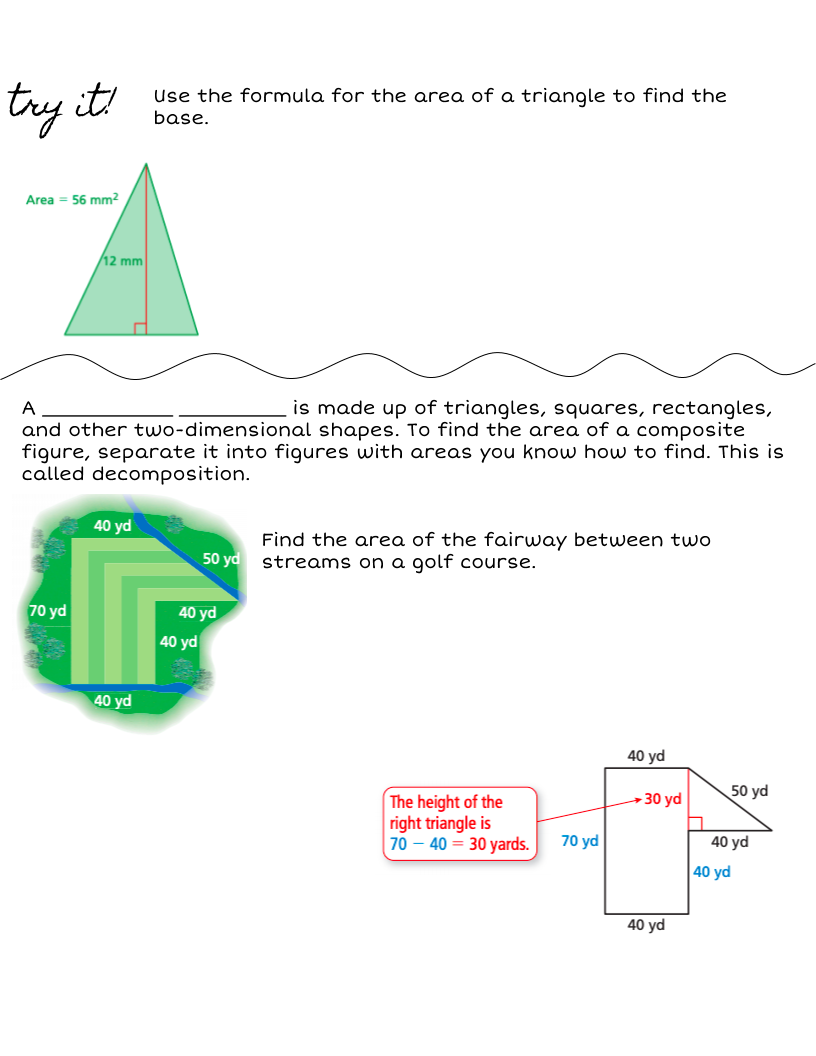 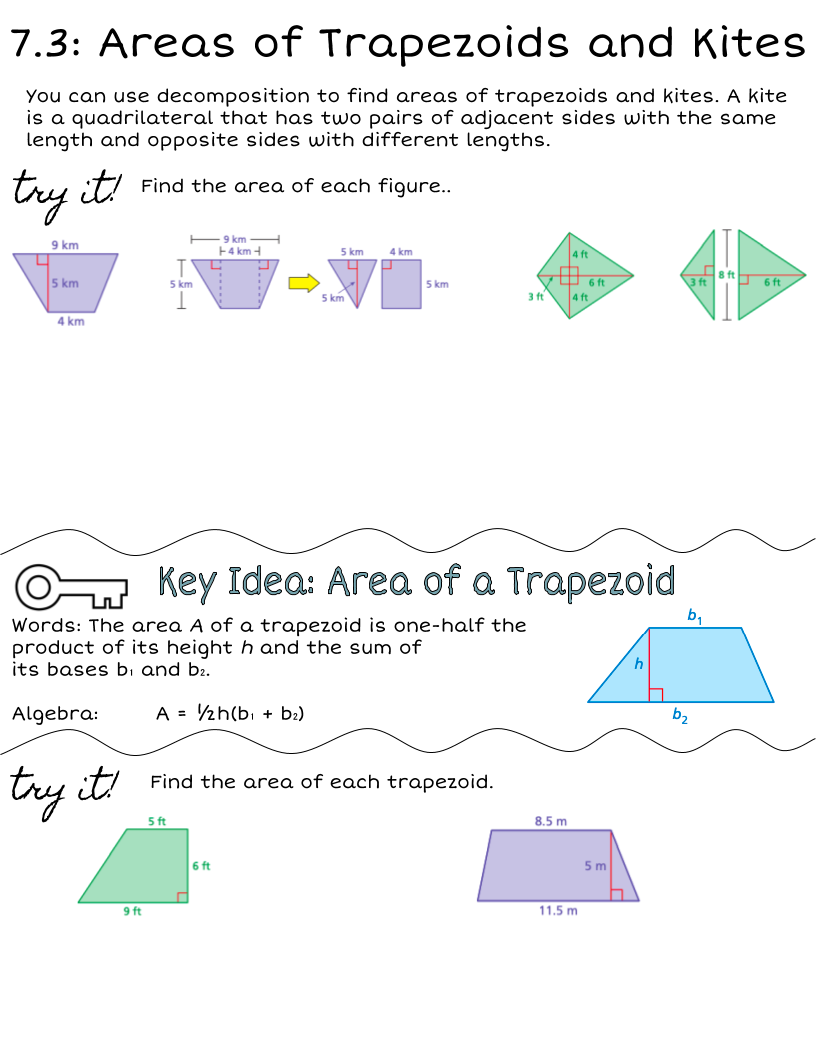 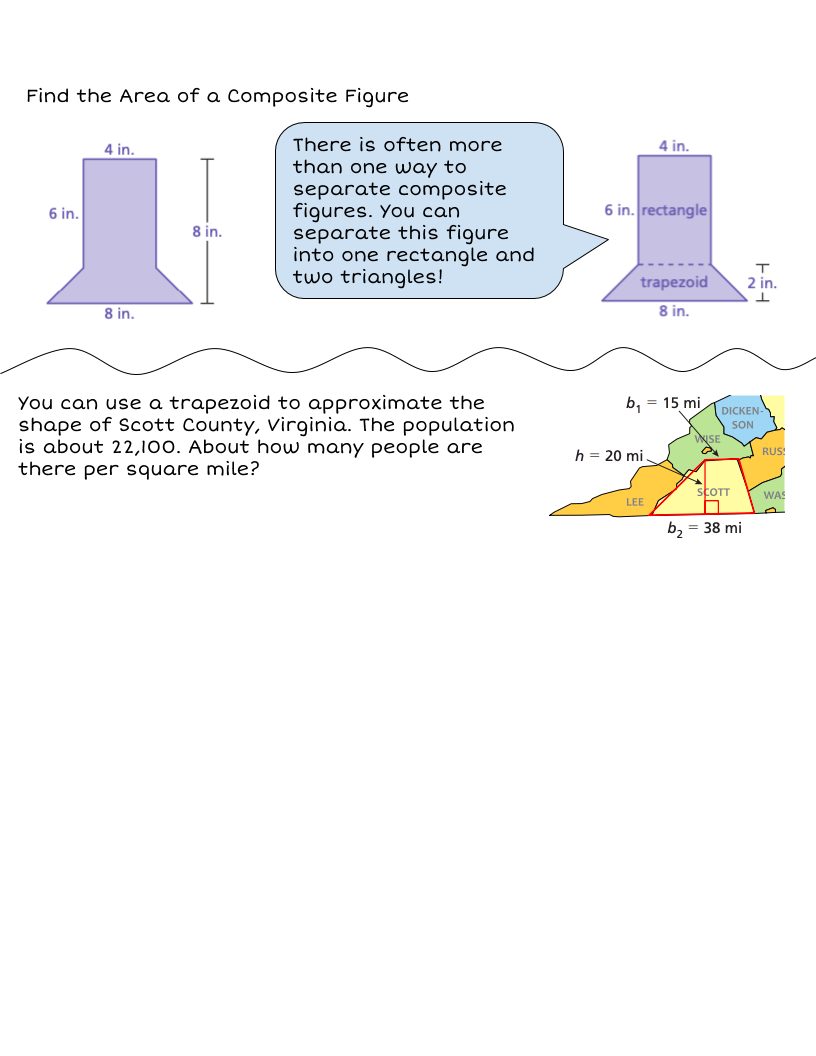 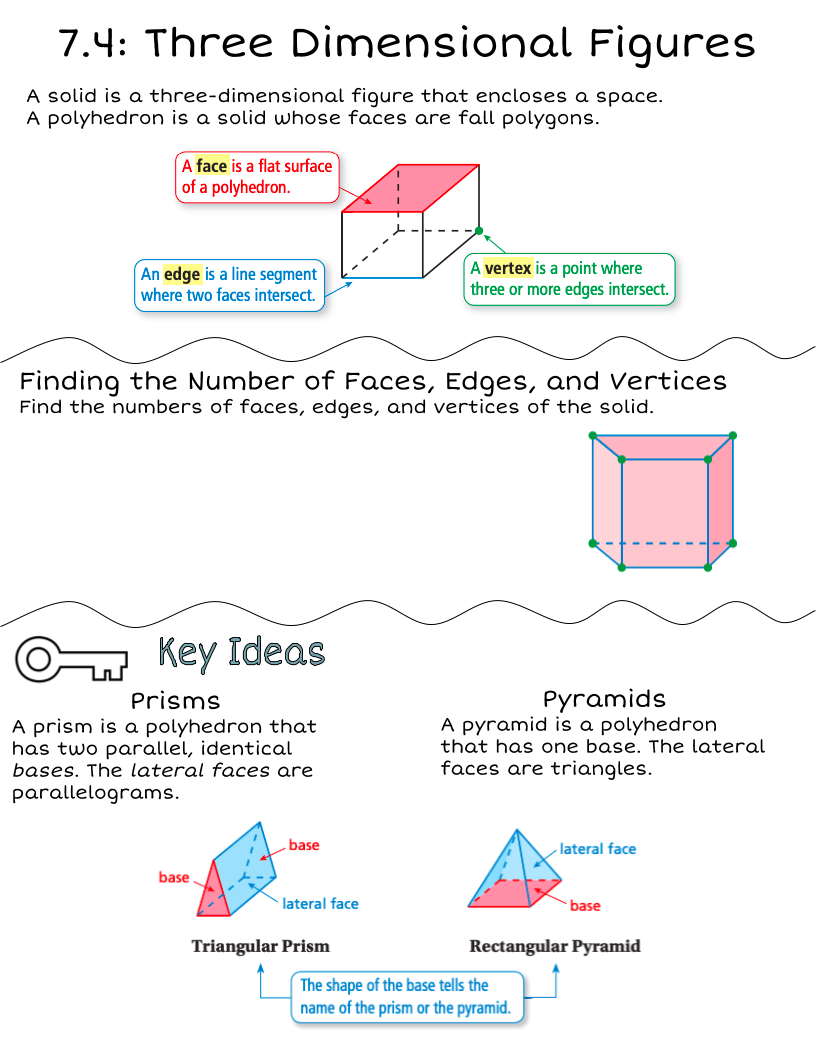 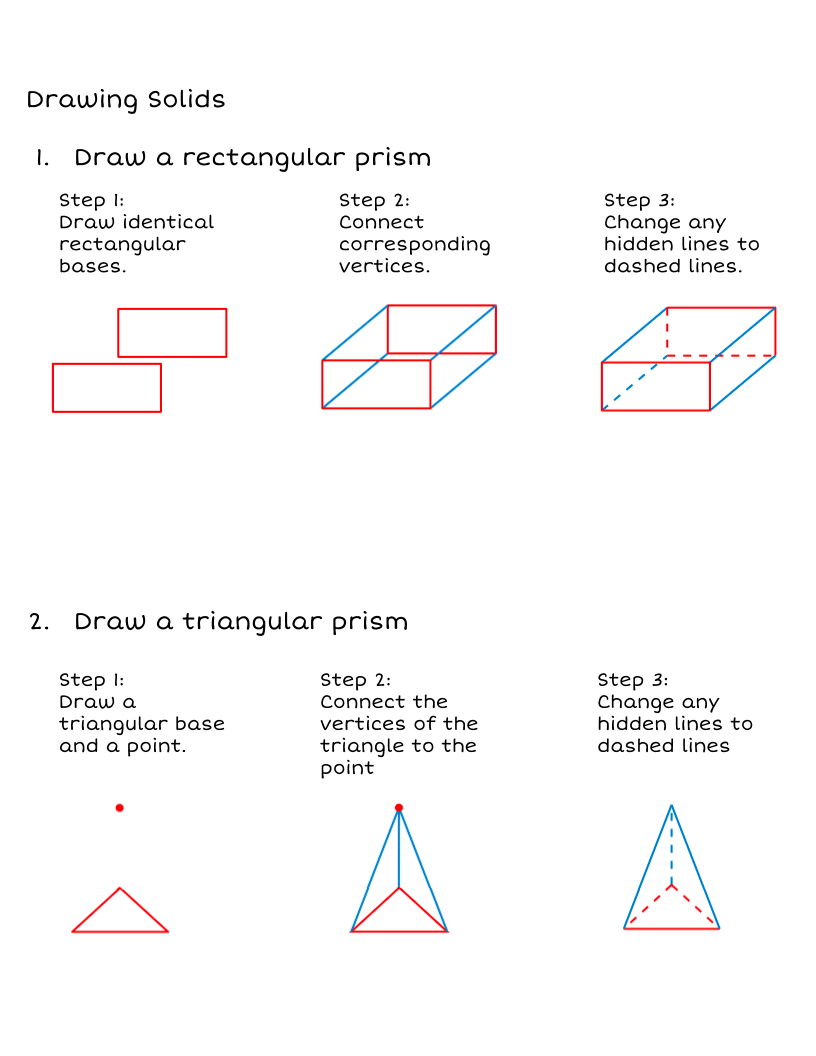 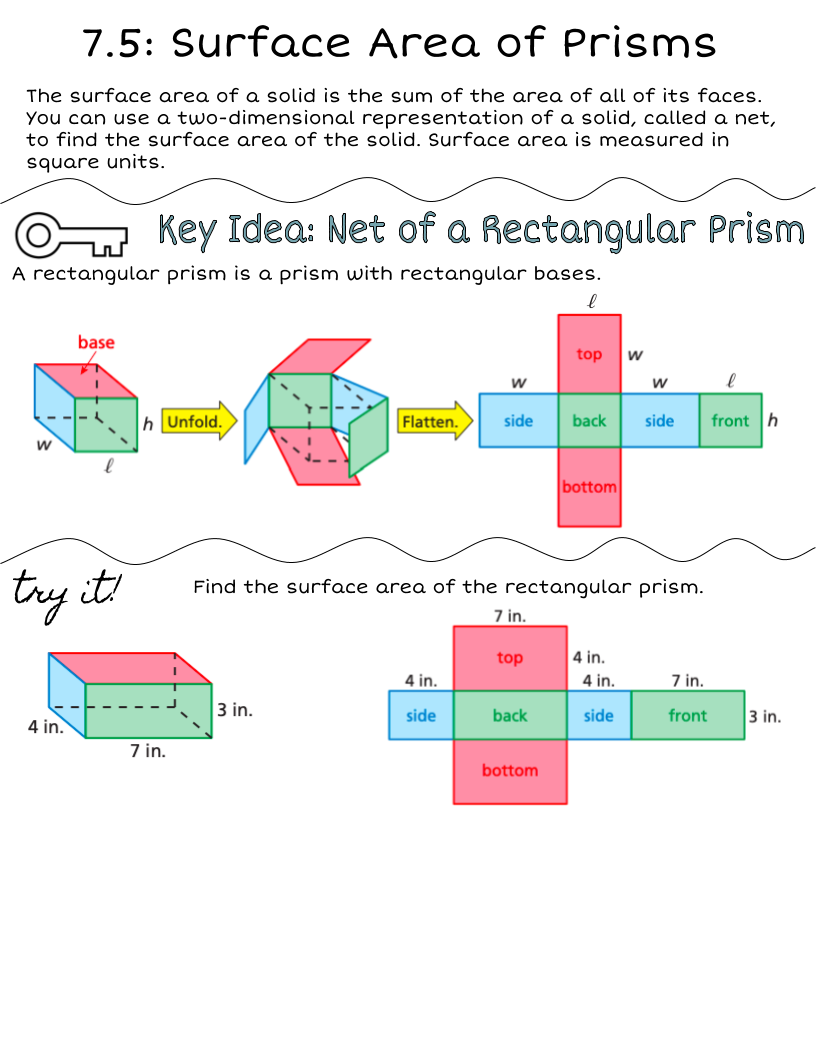 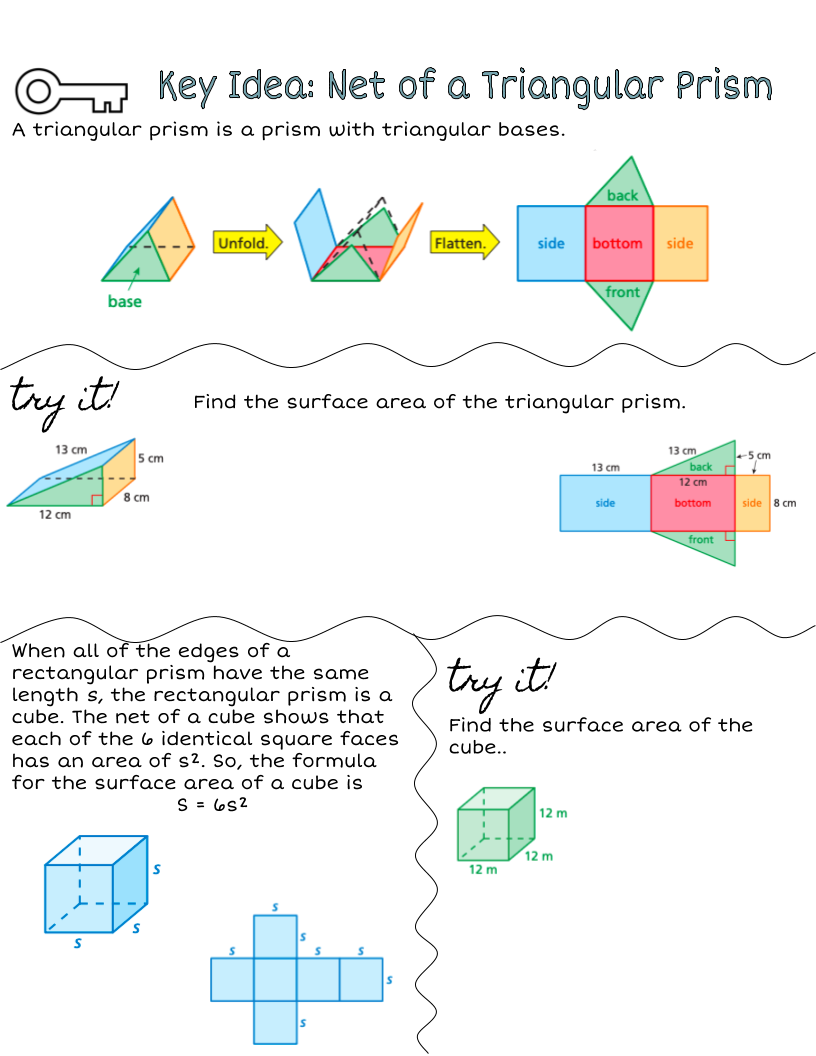 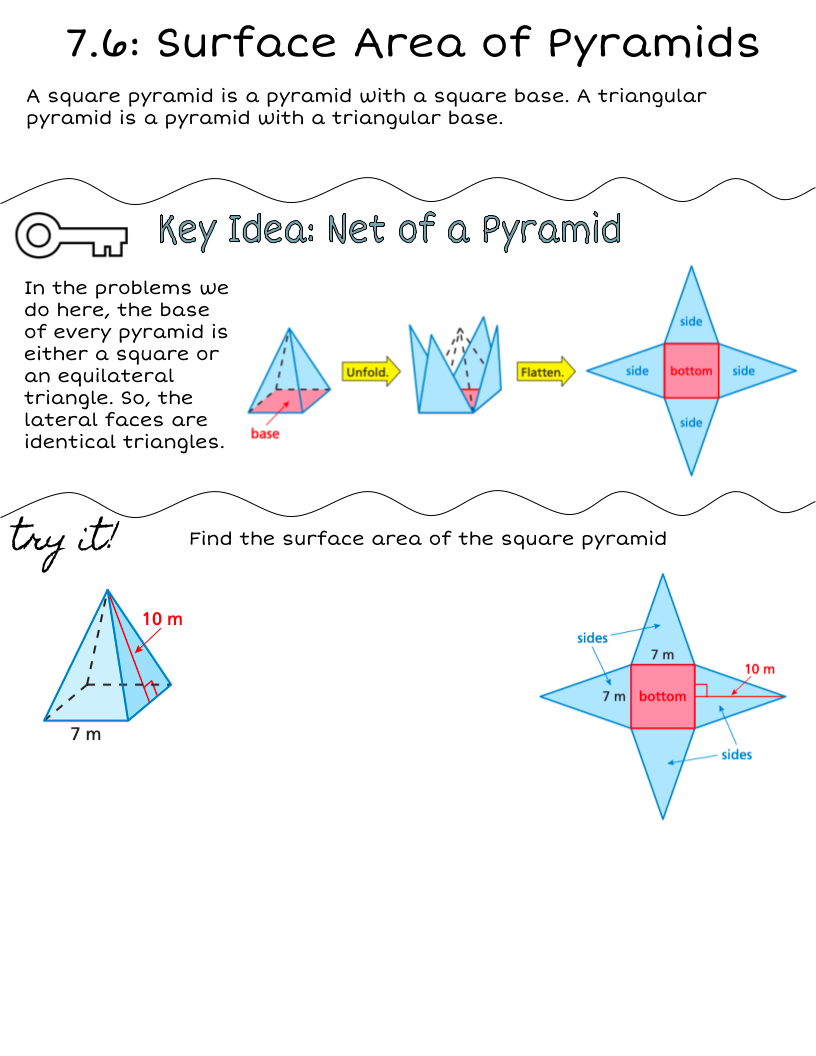 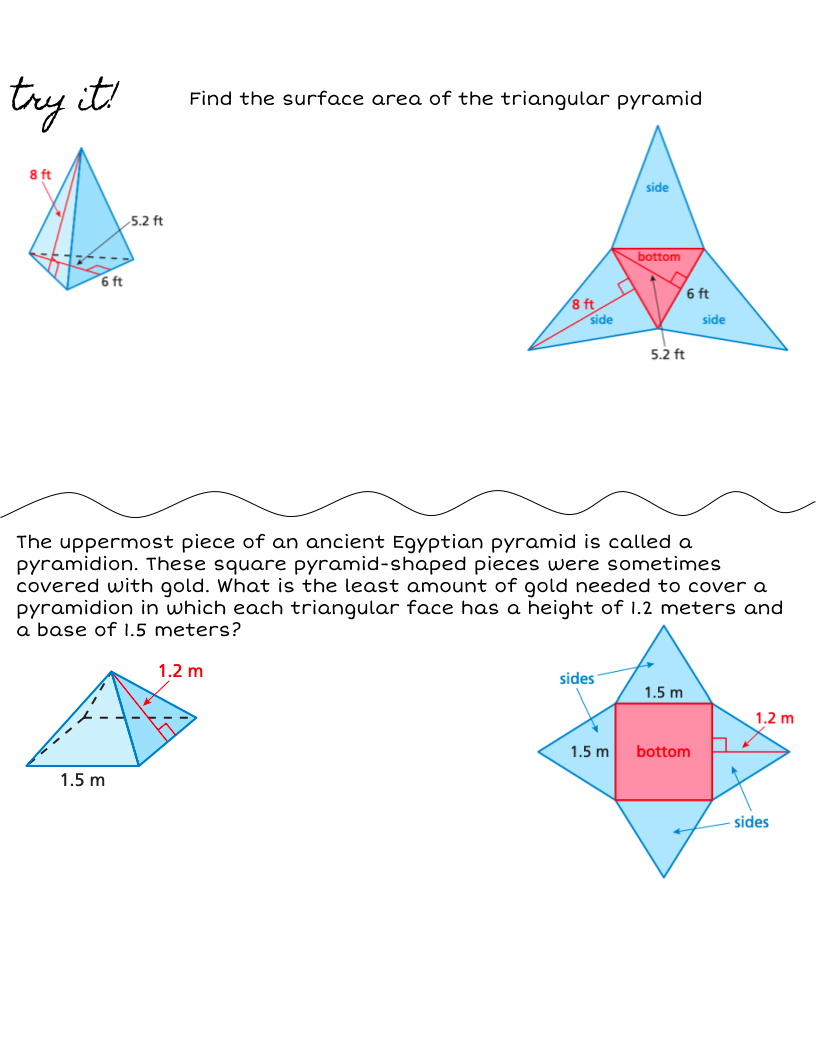 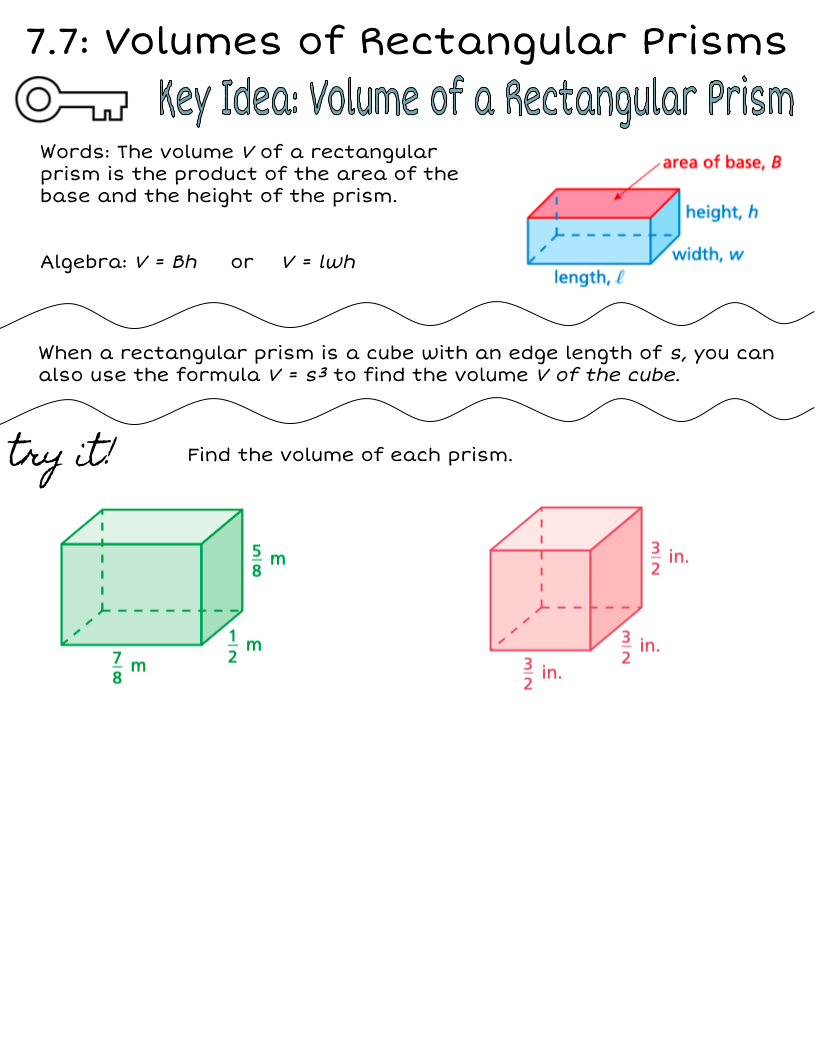 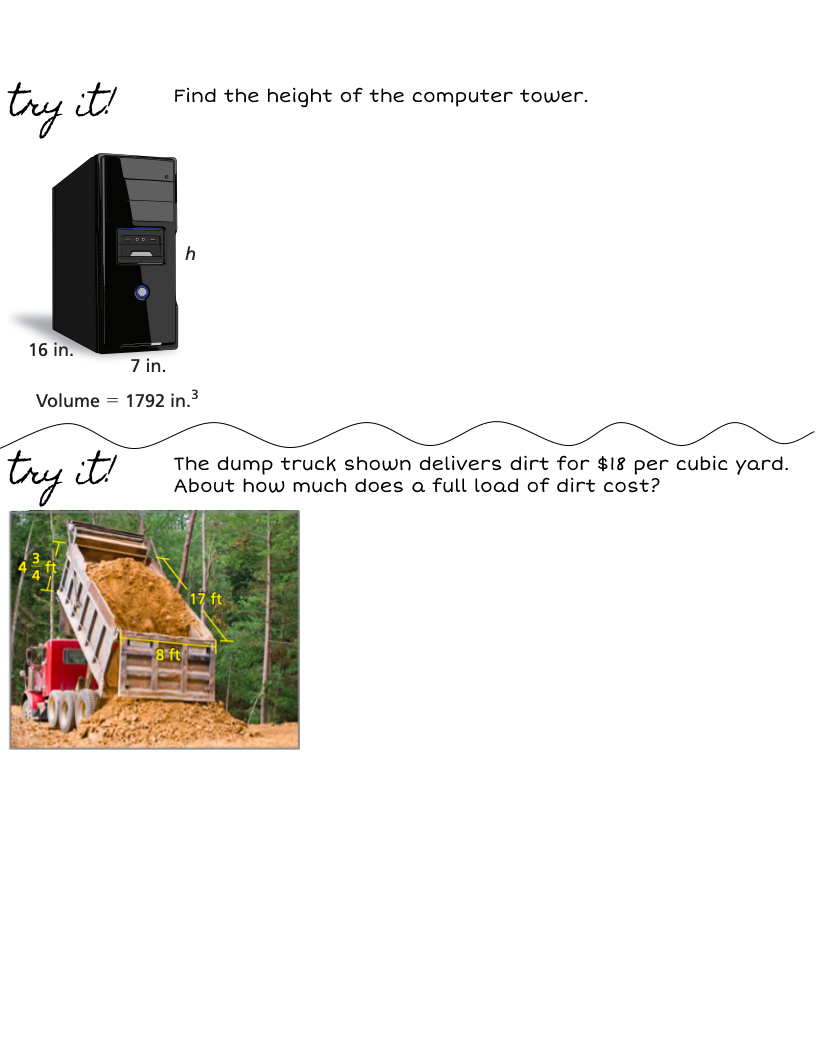 Chapter 7 Checklist
What are you missing?
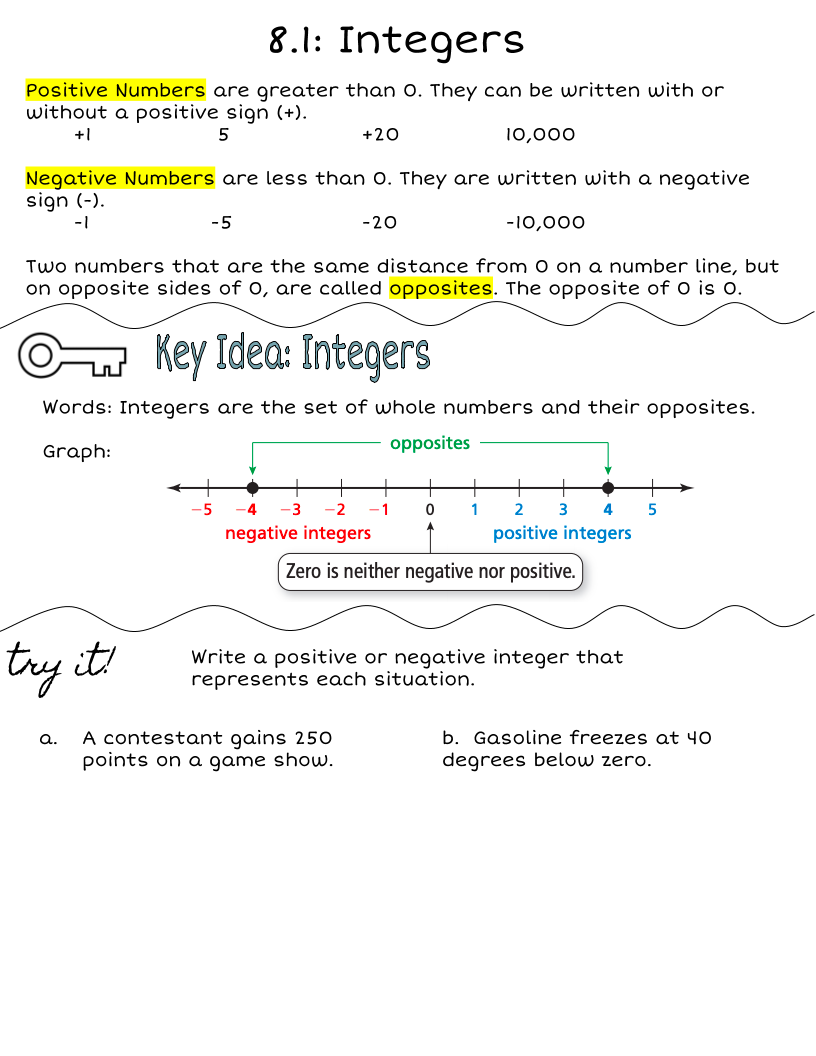 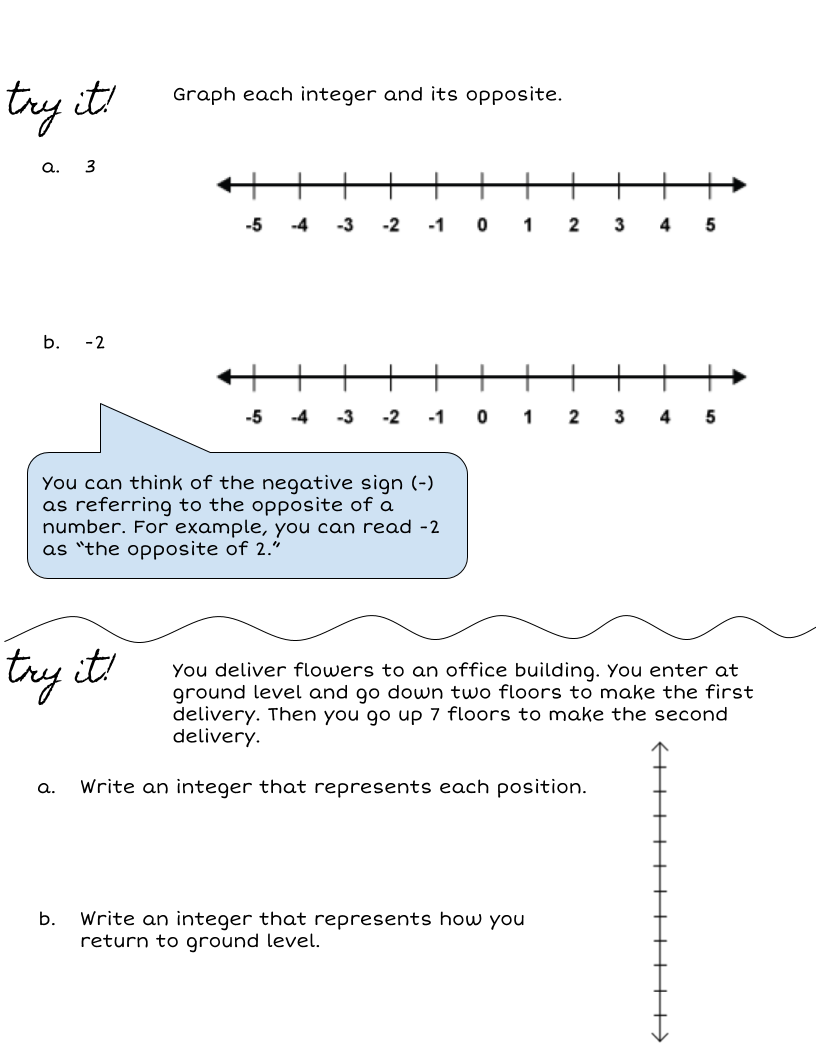 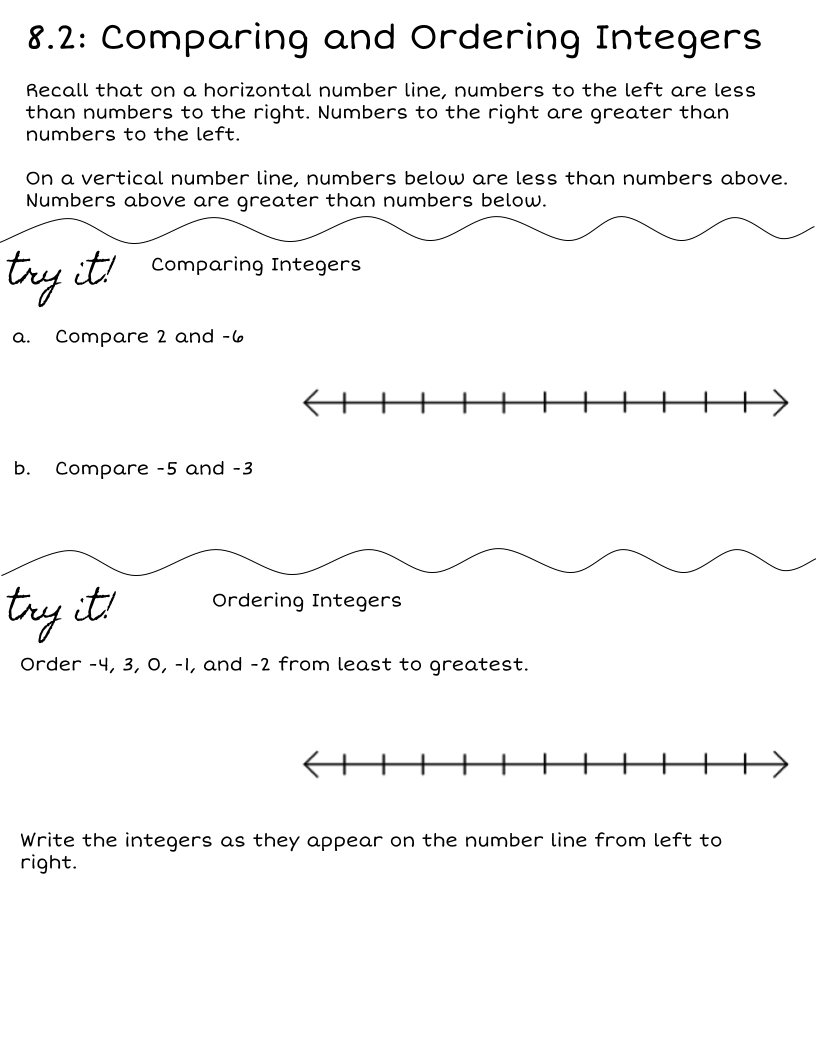 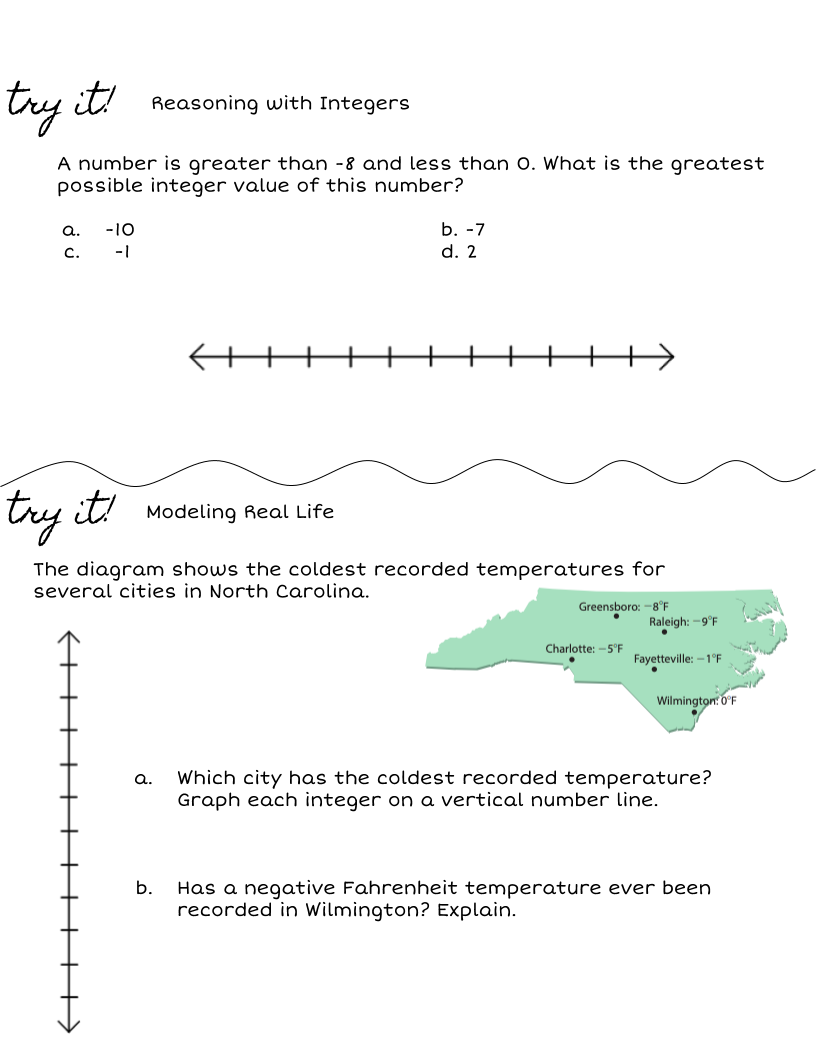 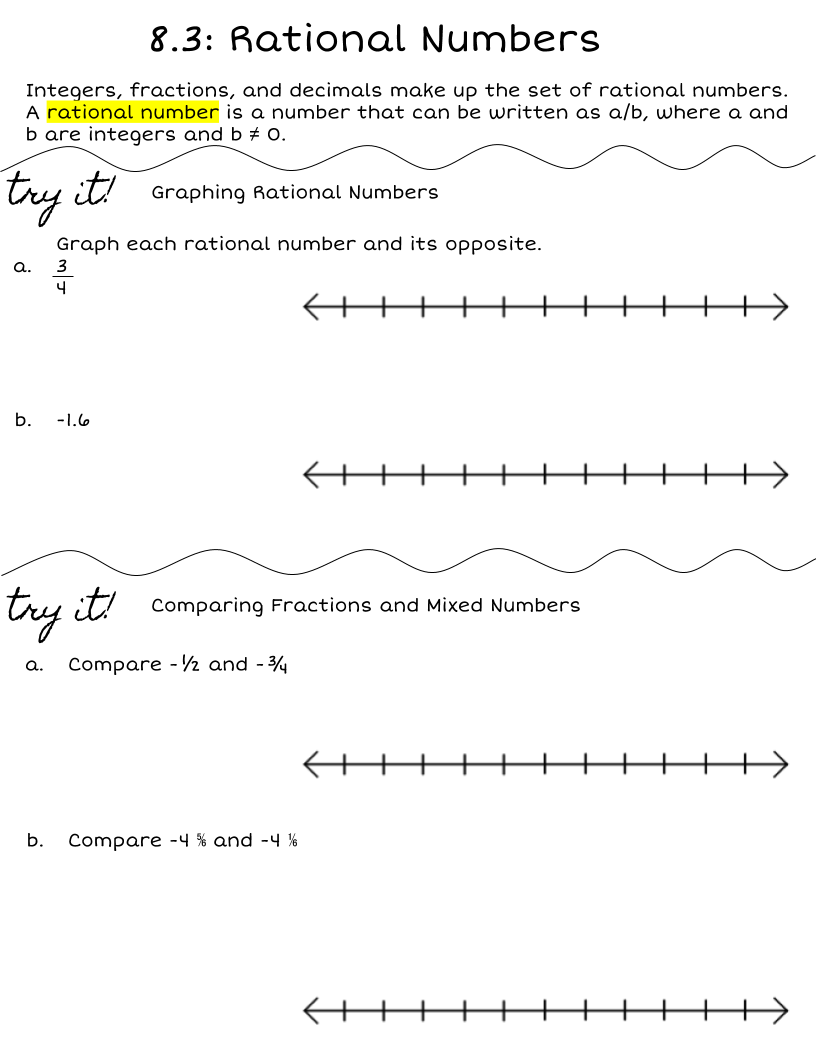 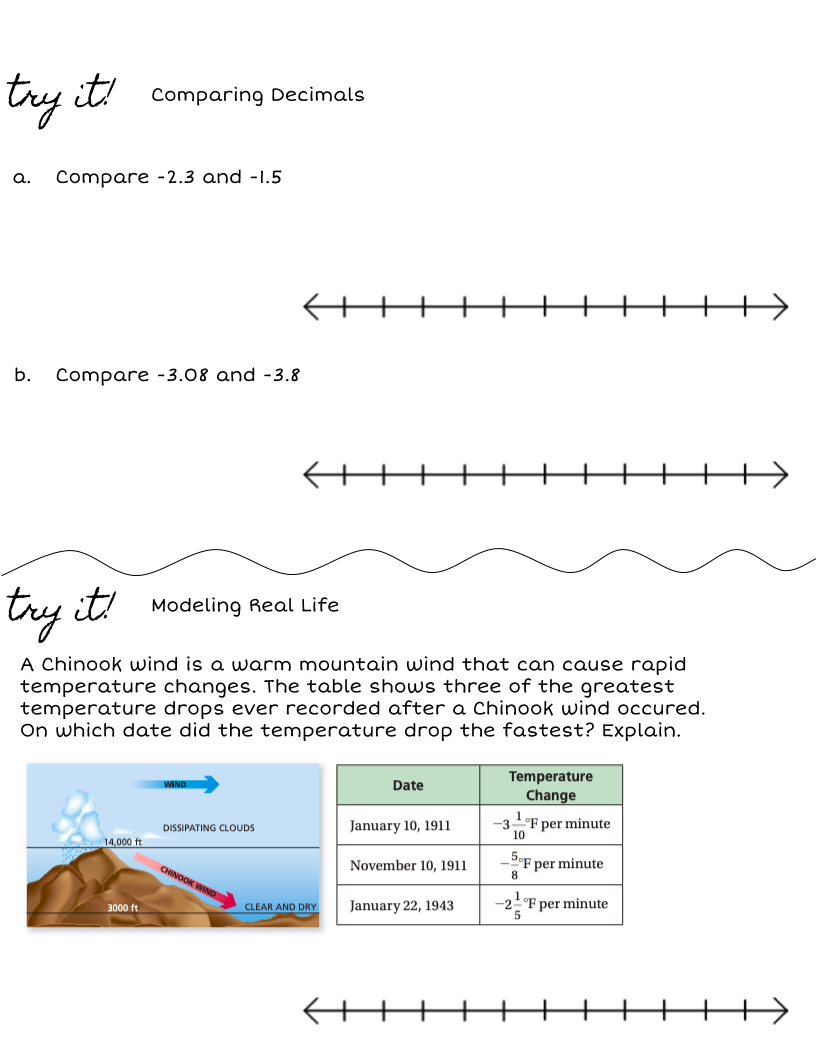 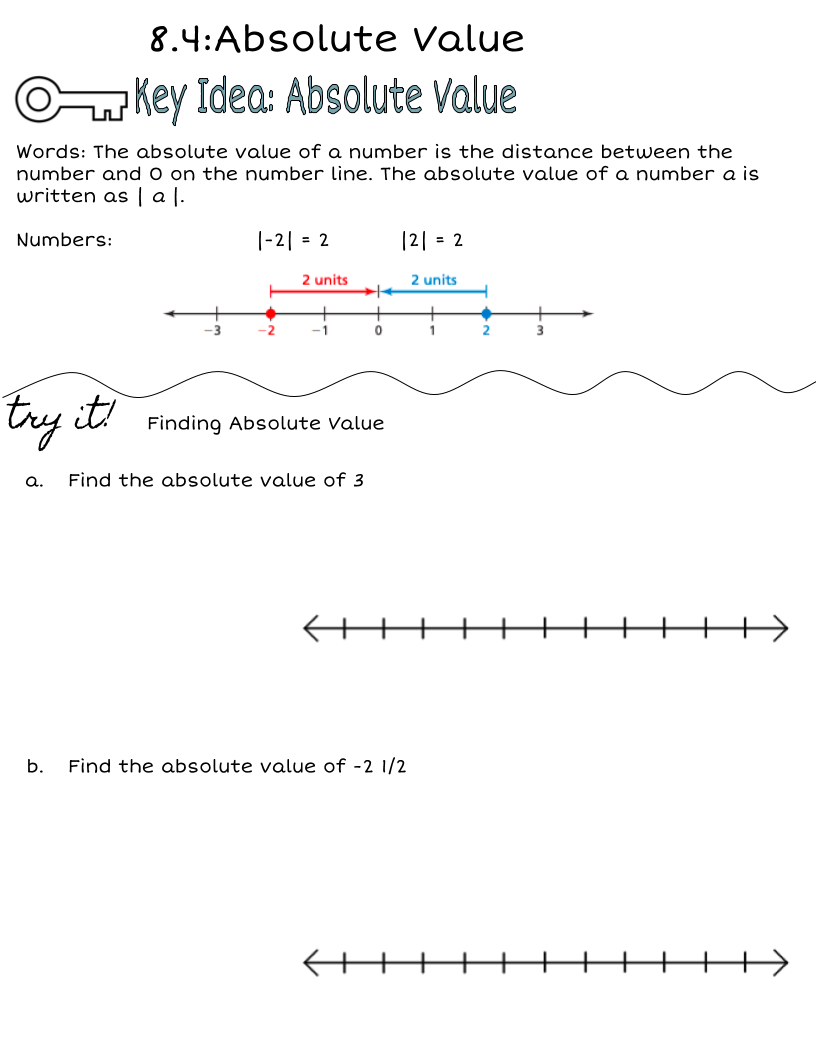 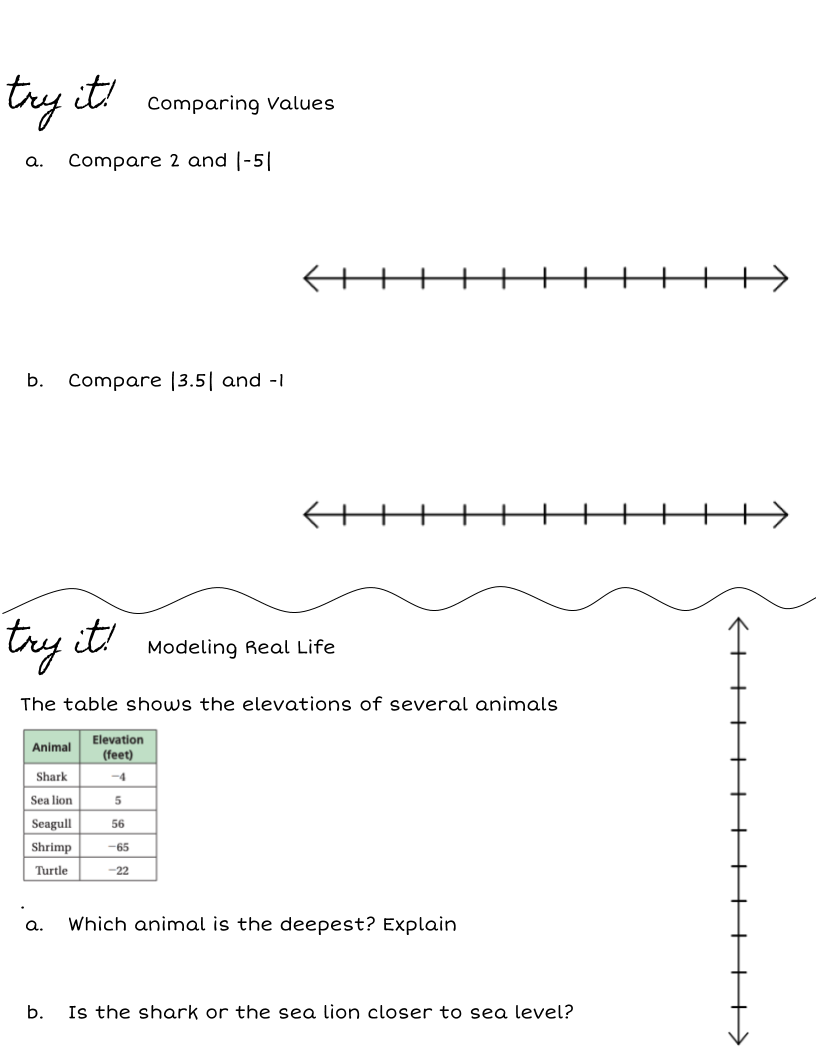 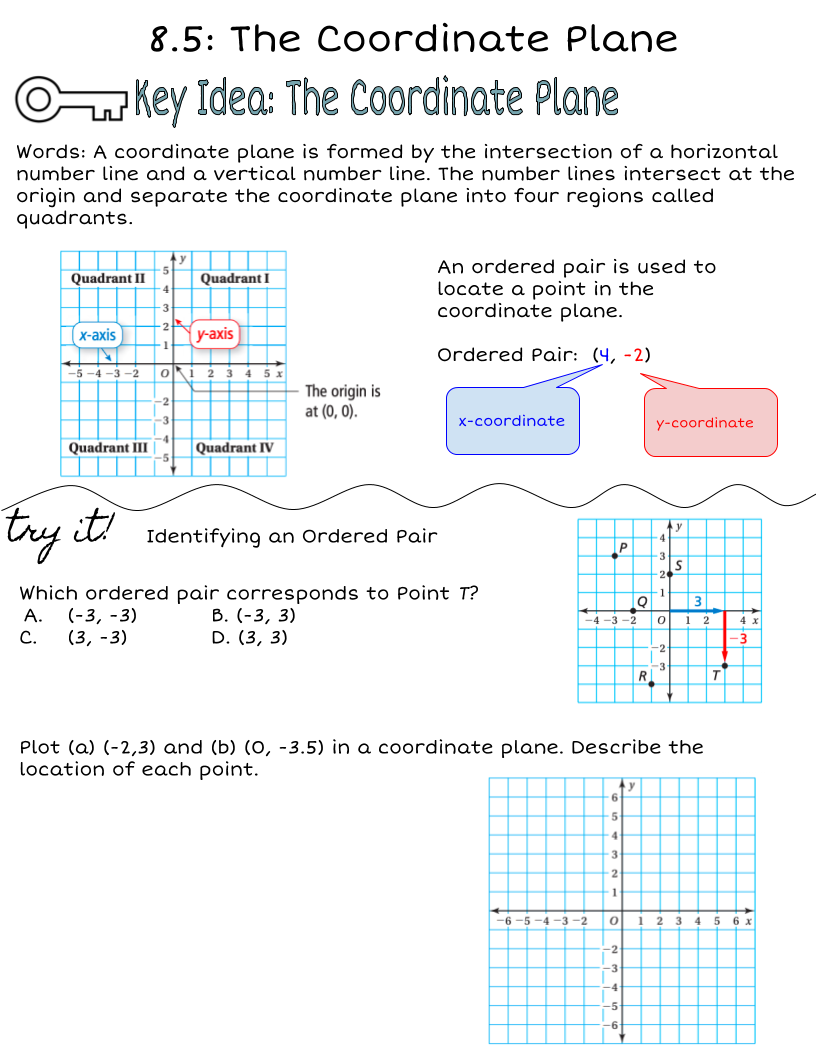 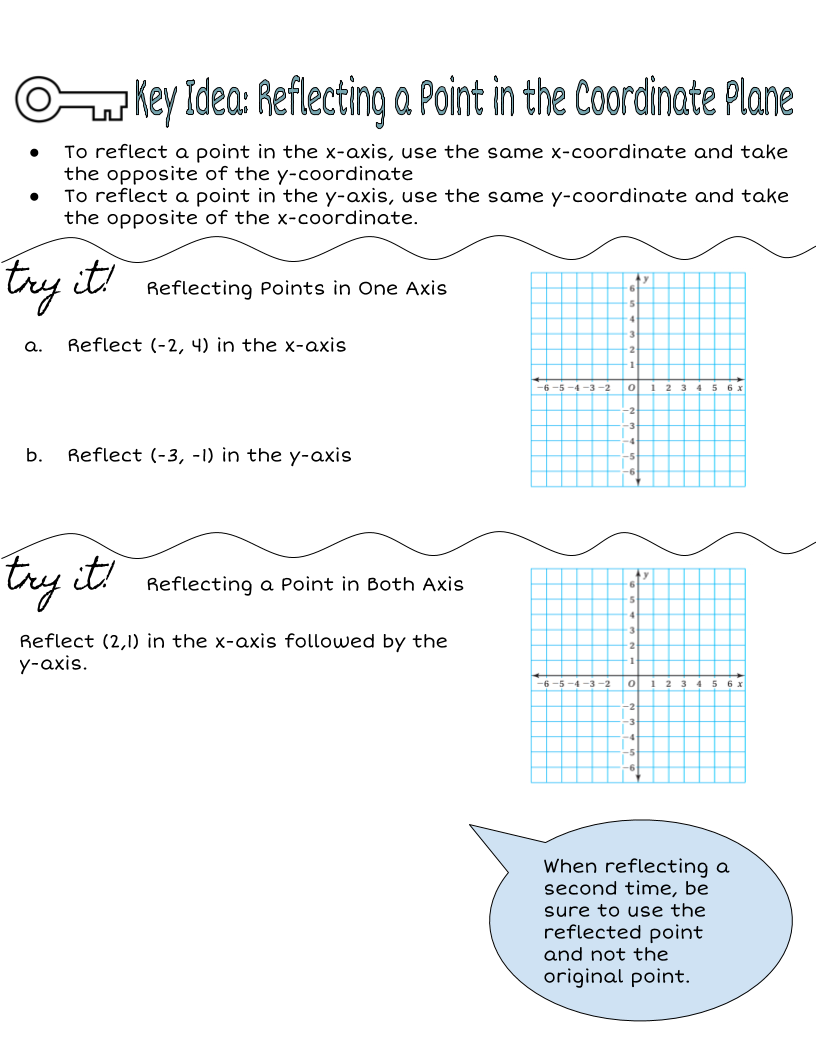 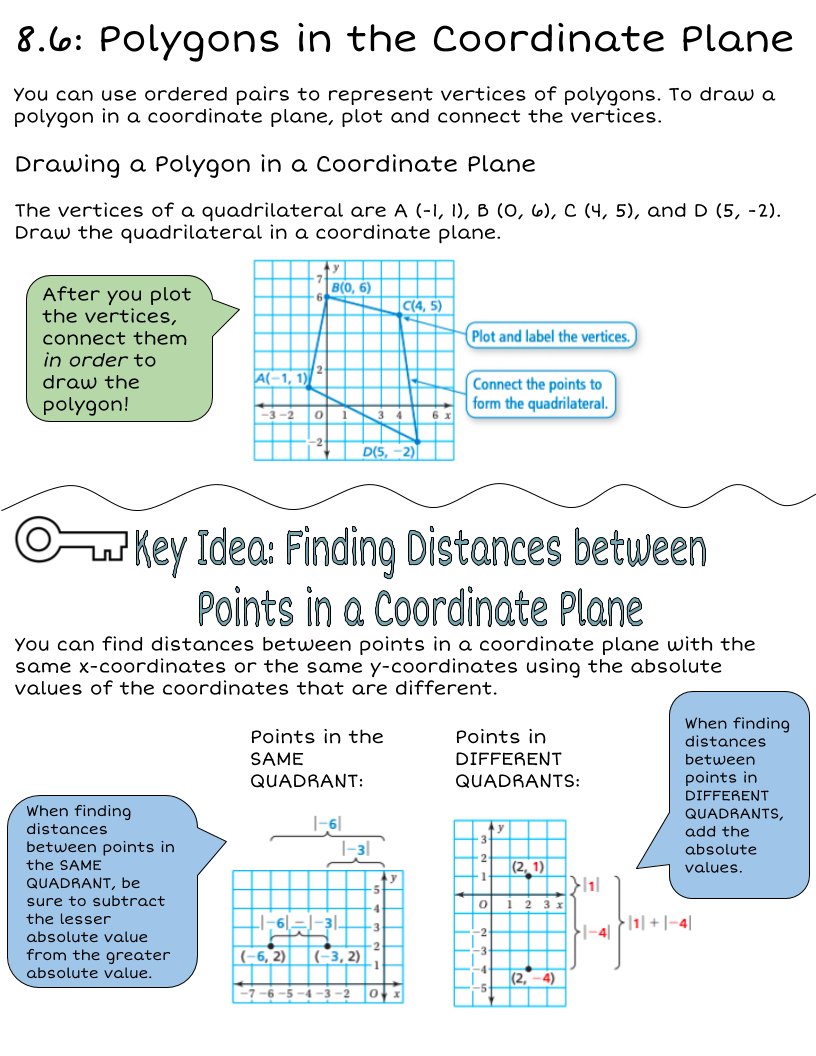 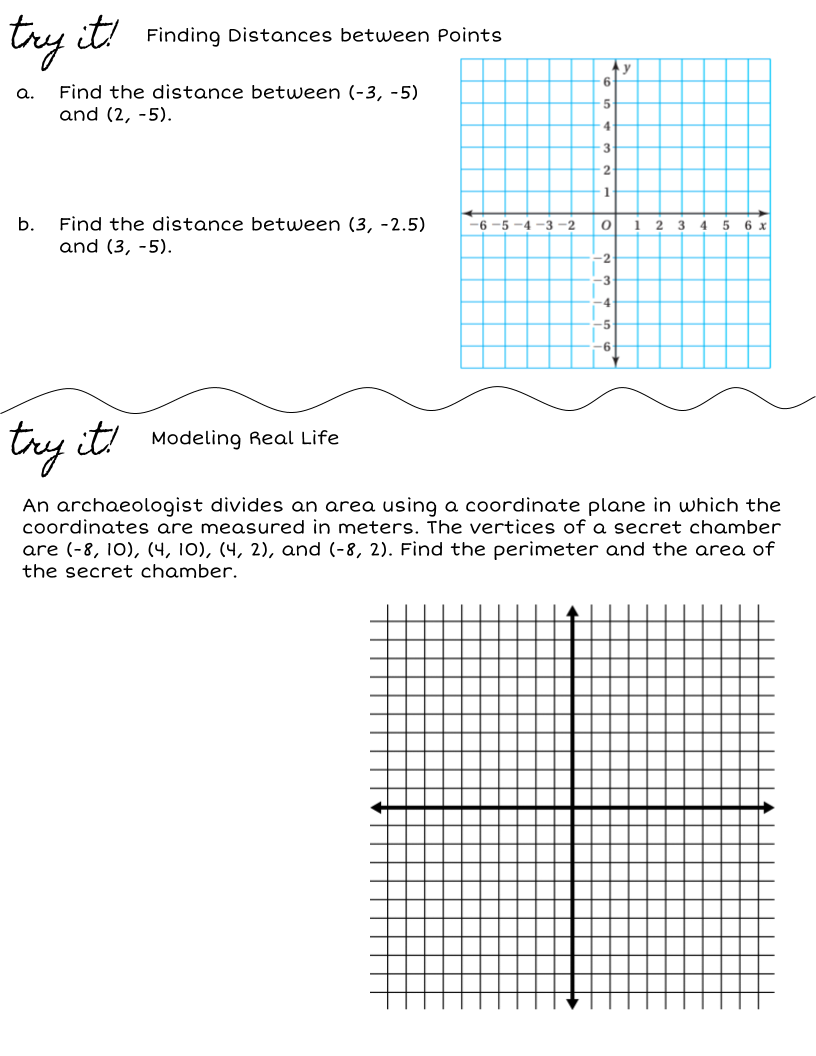 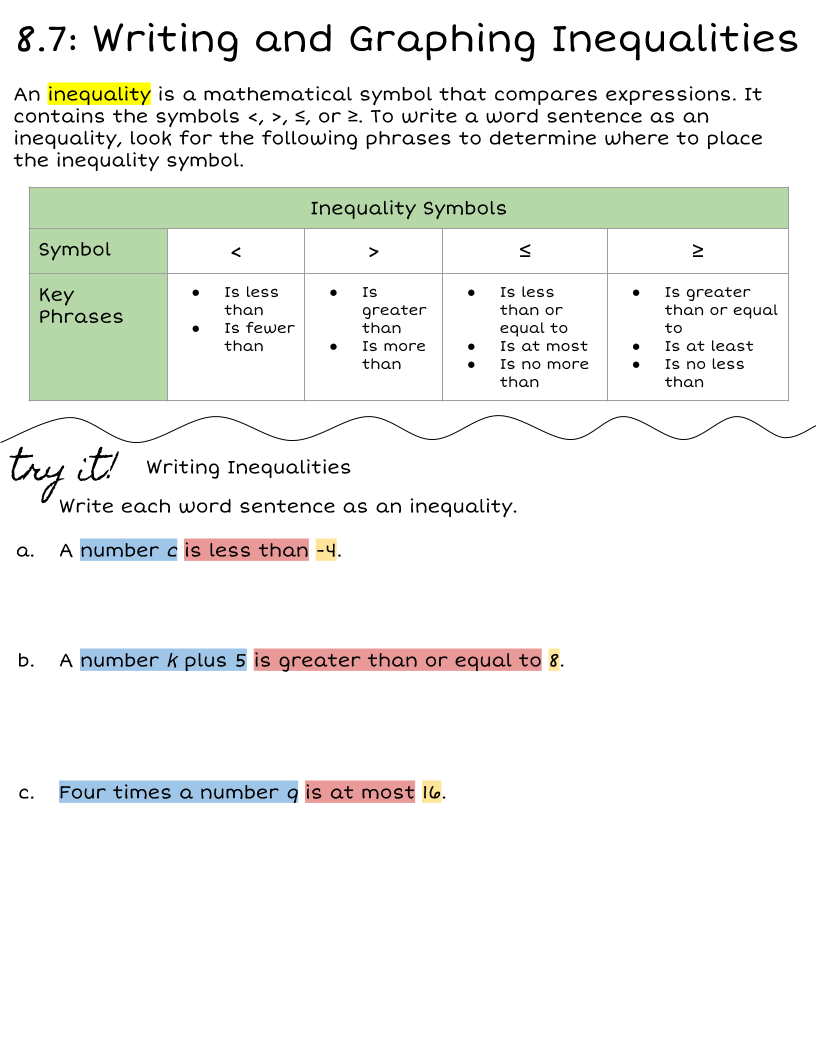 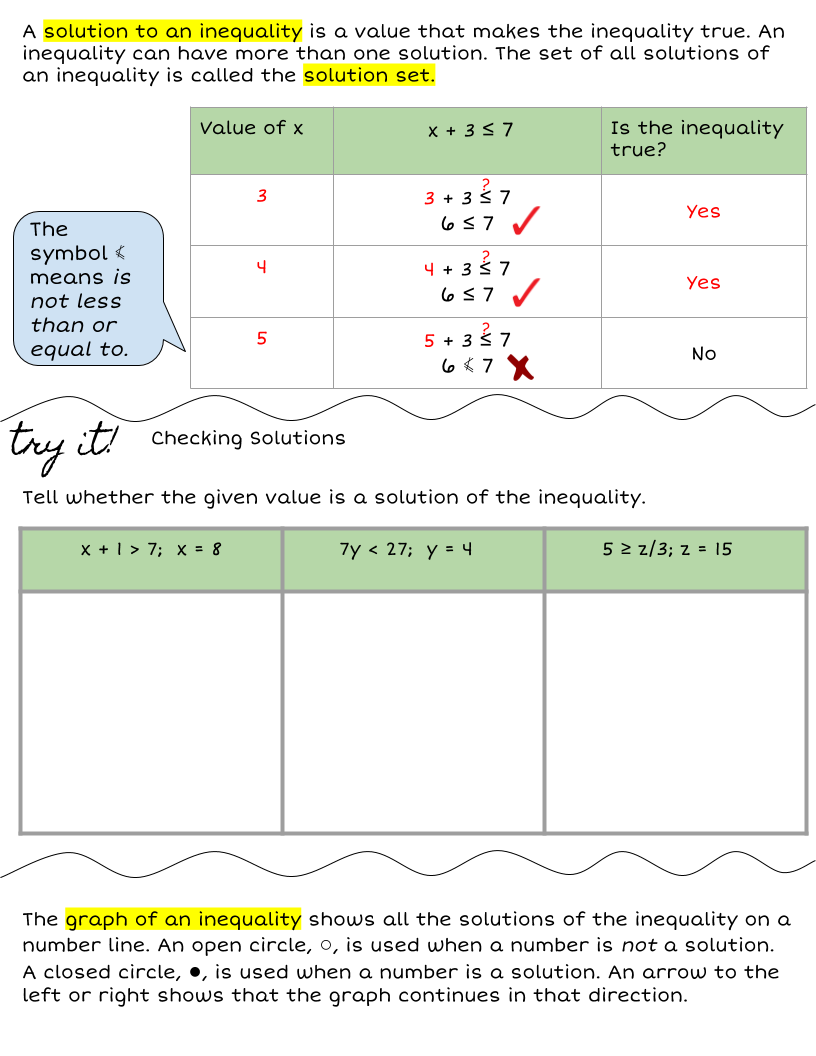 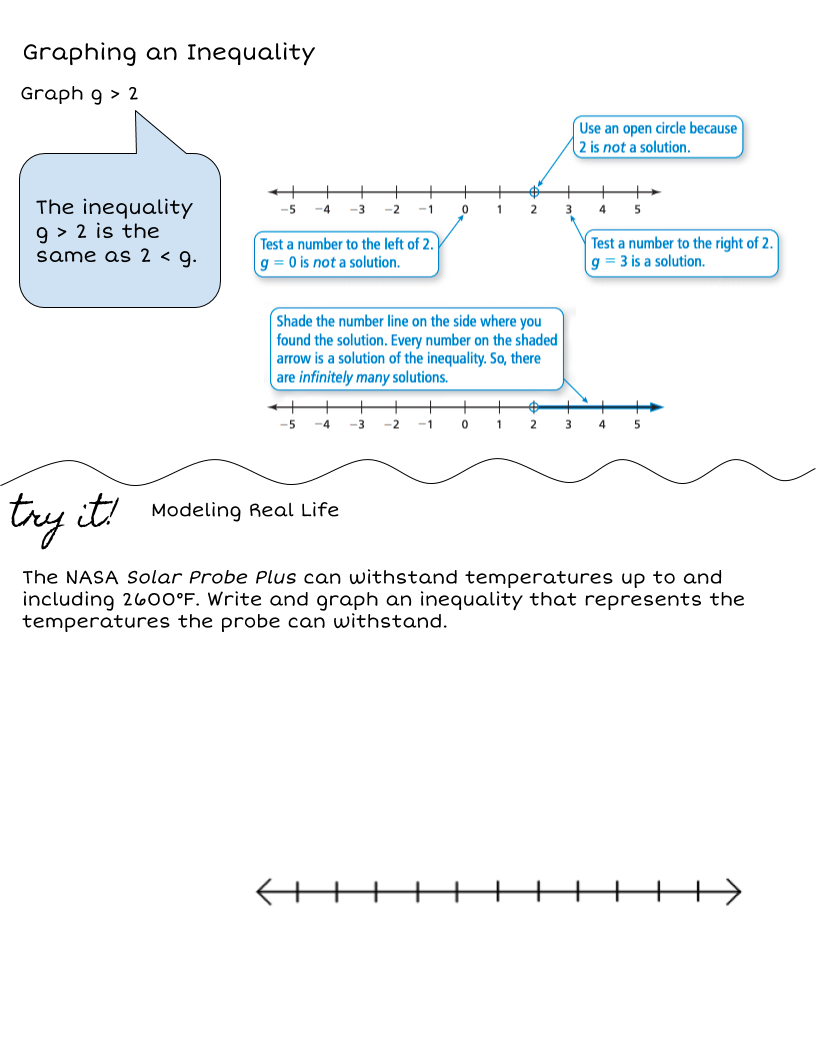 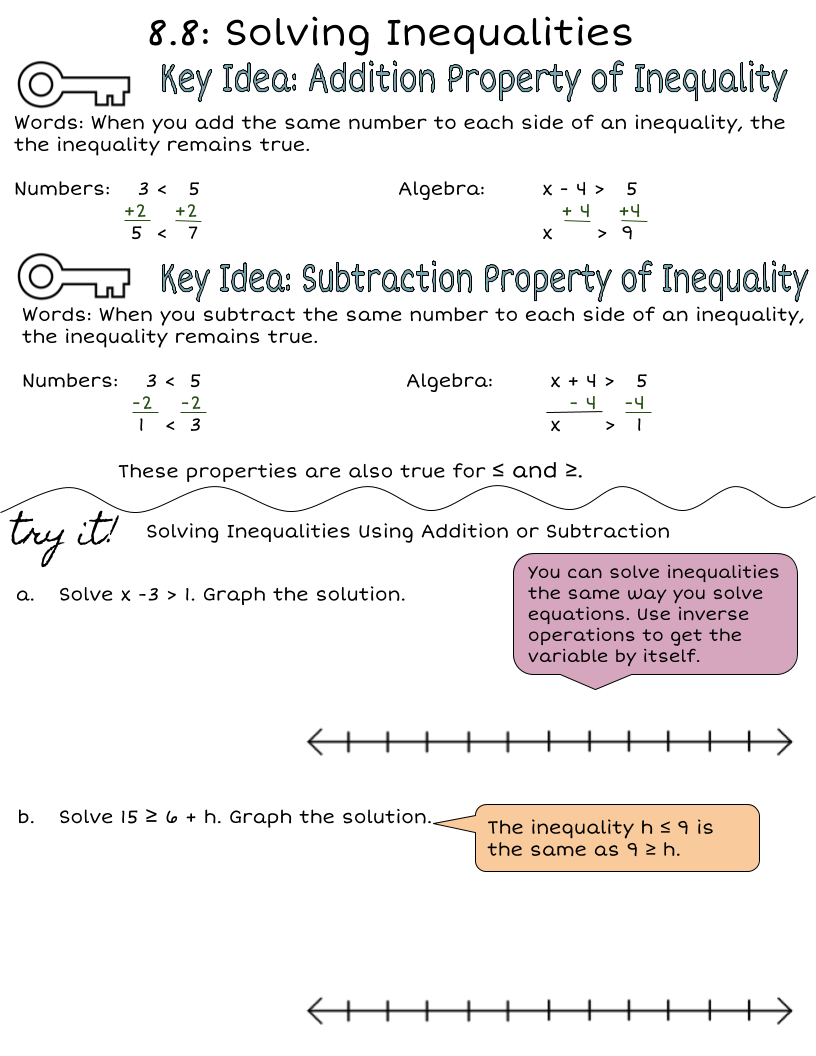 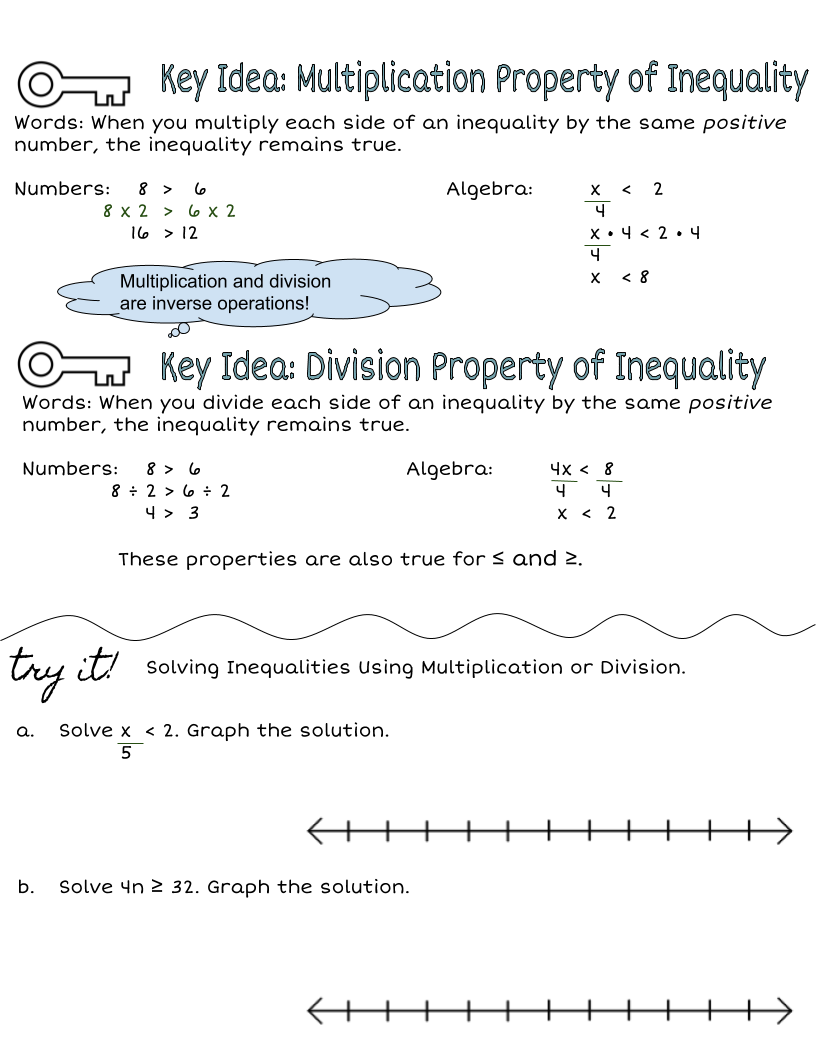 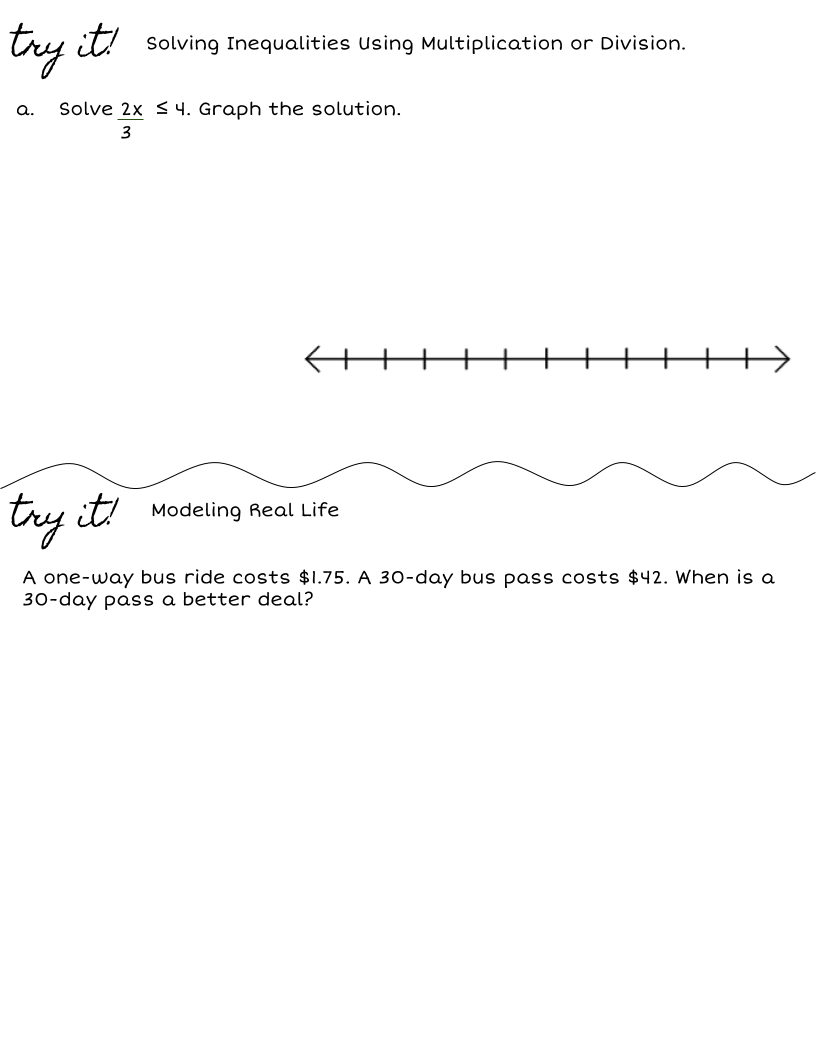 Chapter 8 Checklist
What are you missing?
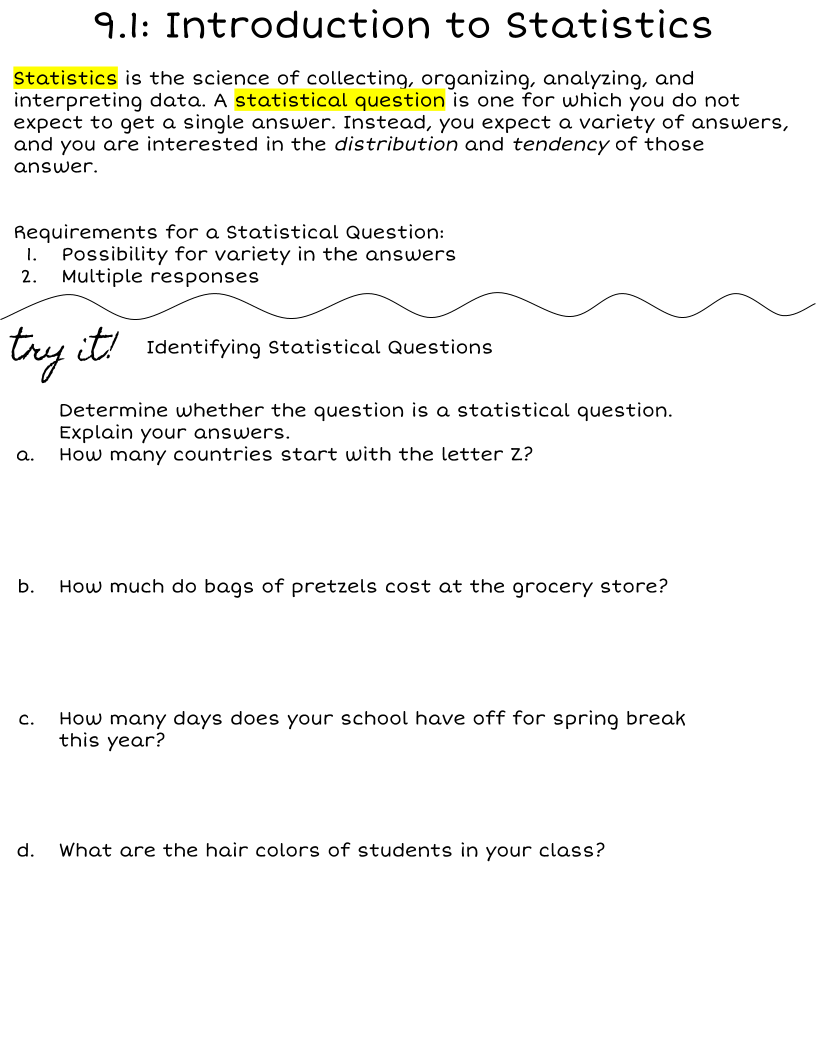 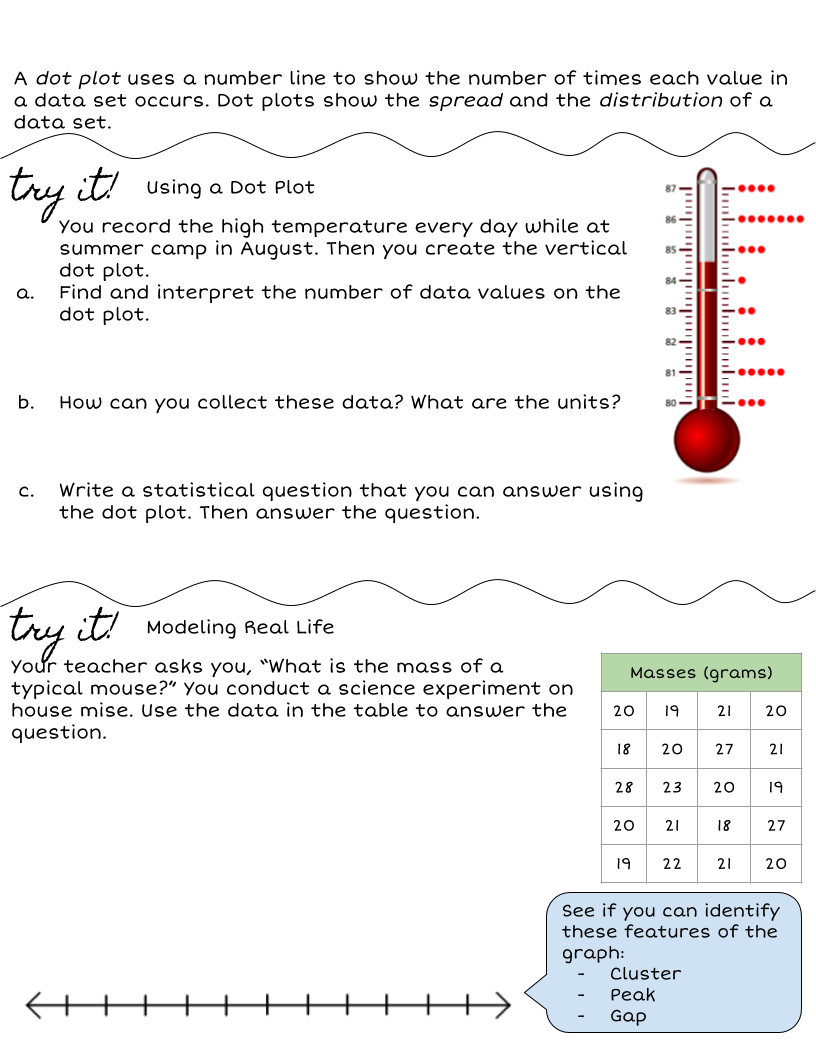 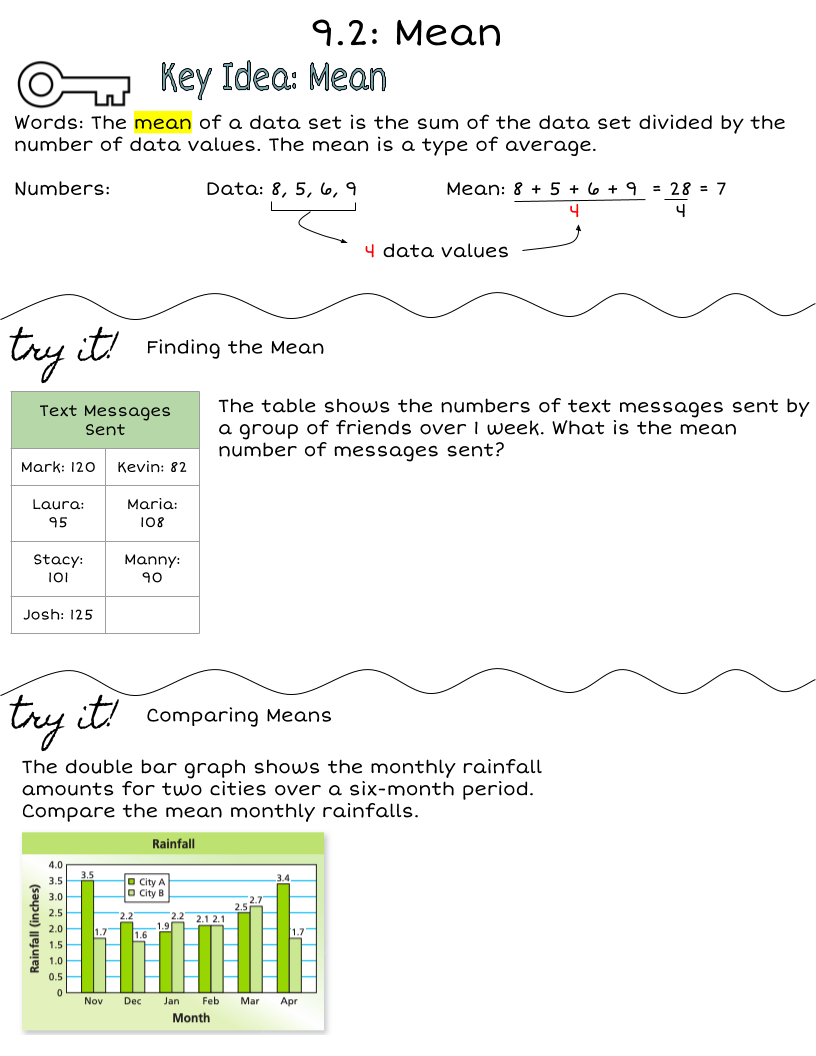 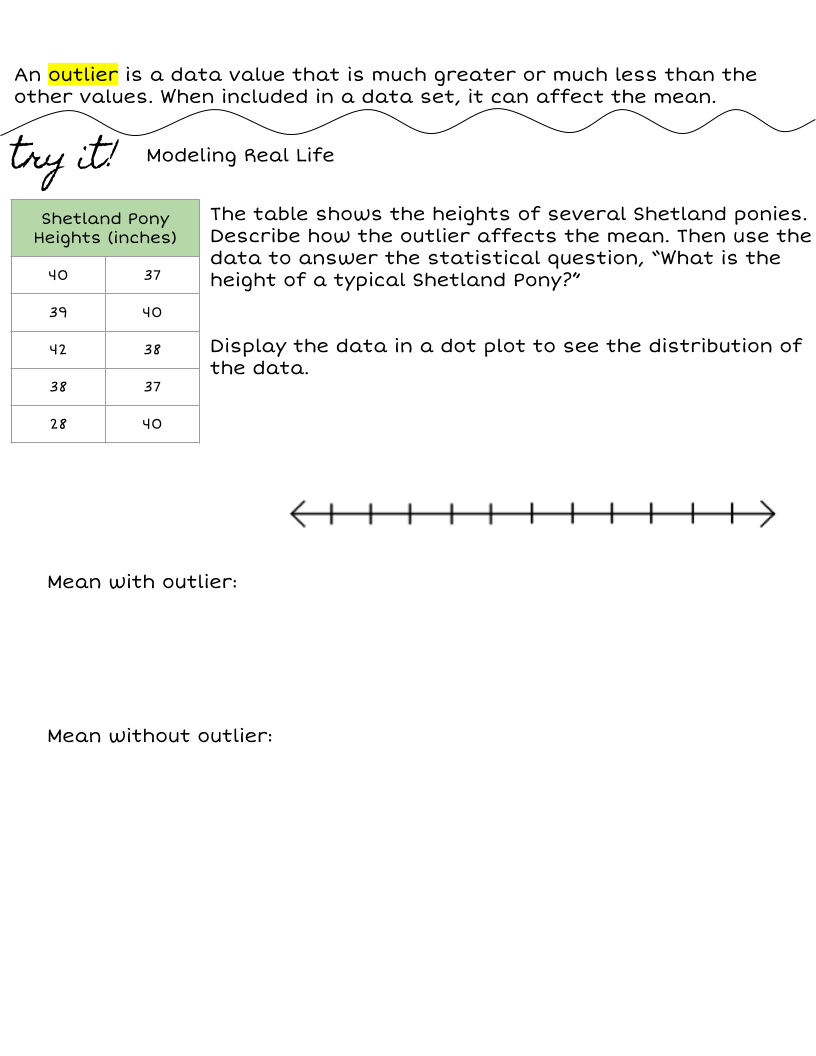 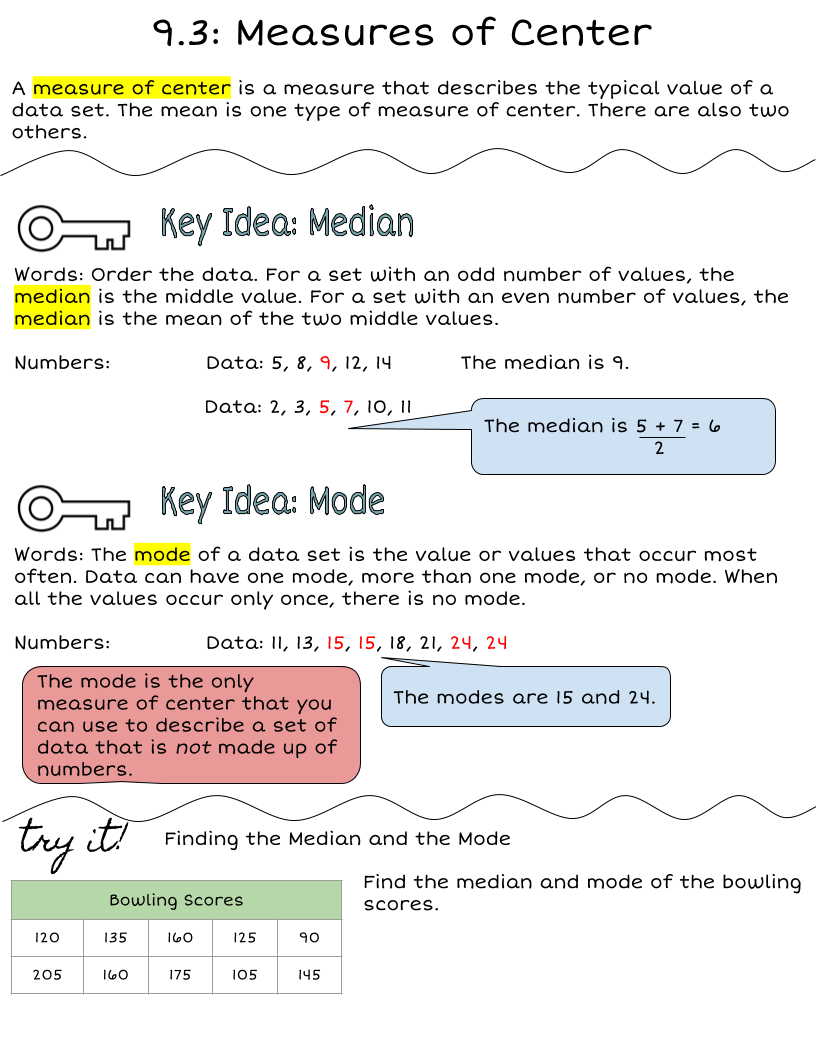 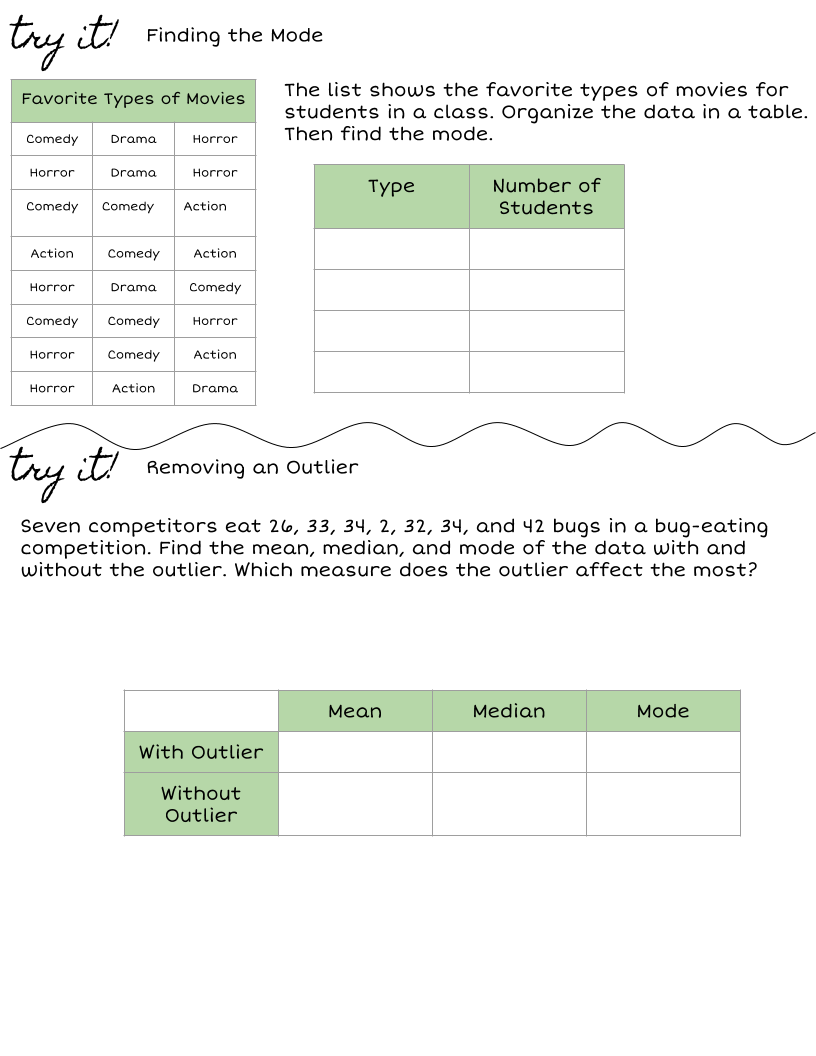 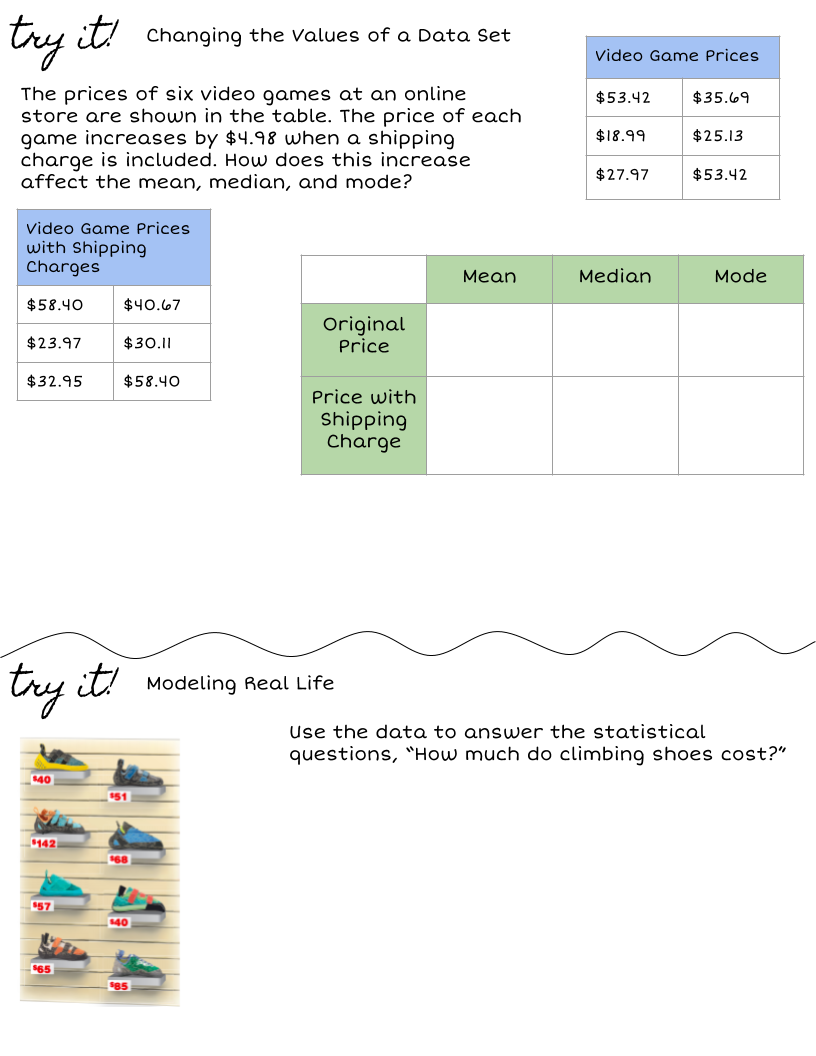 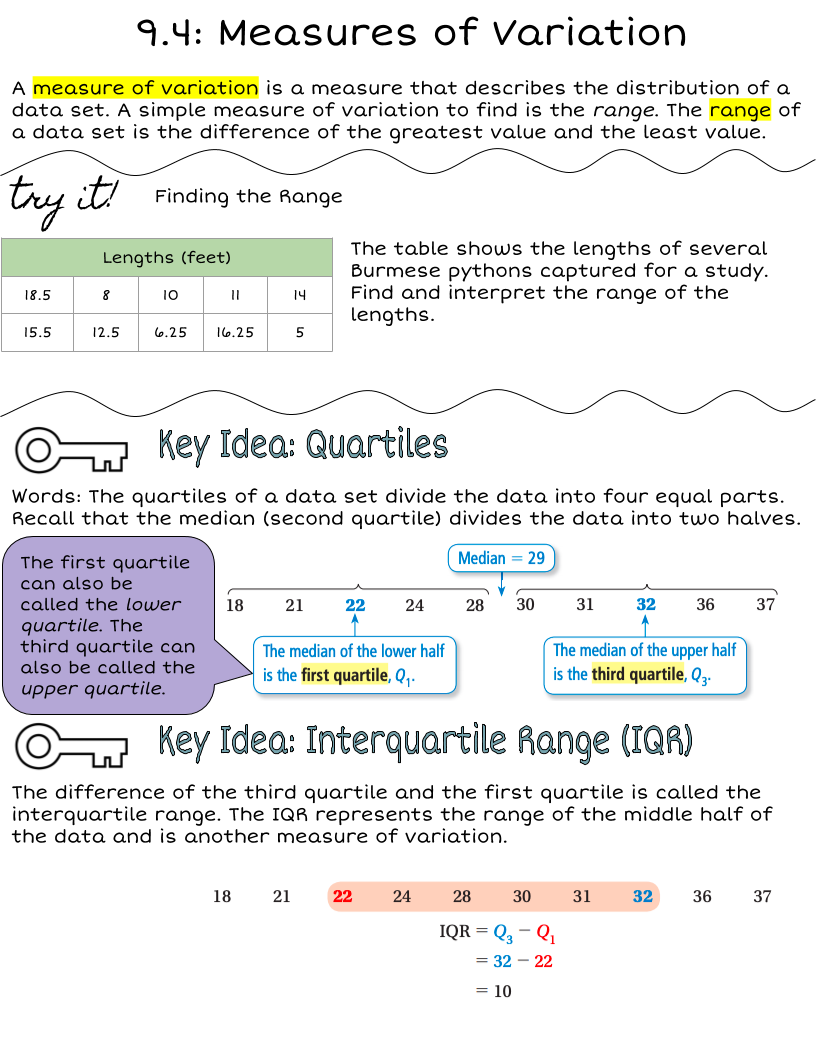 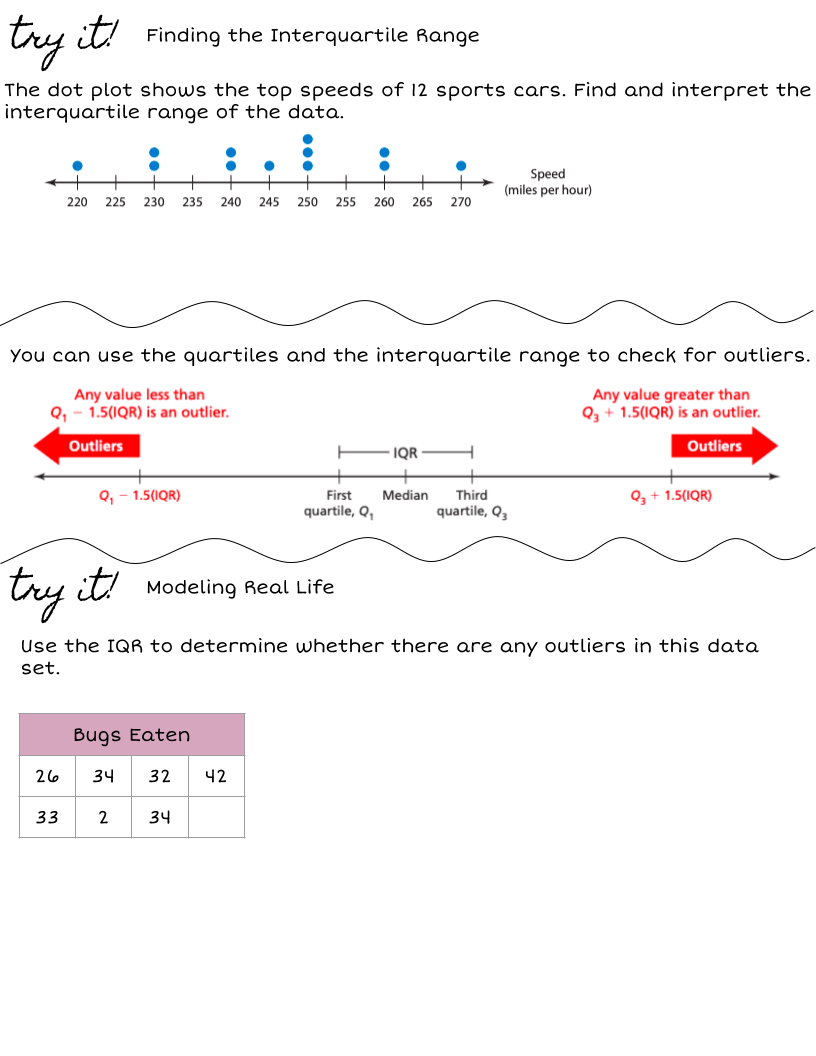 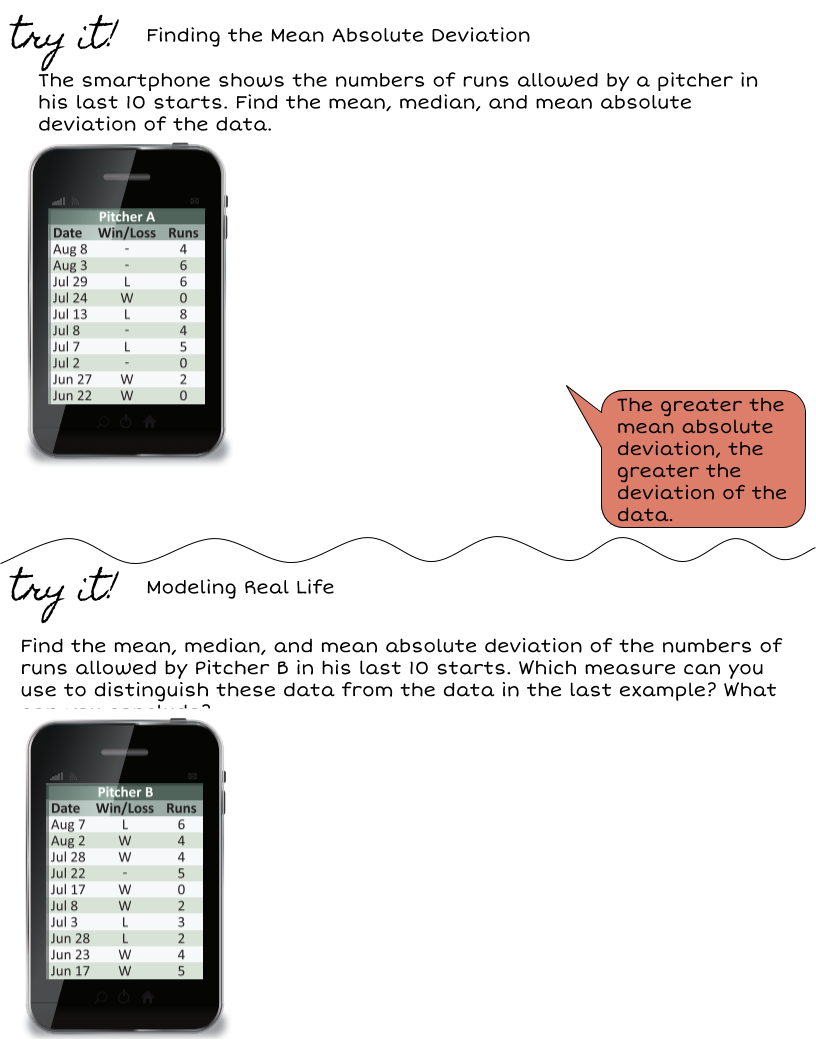 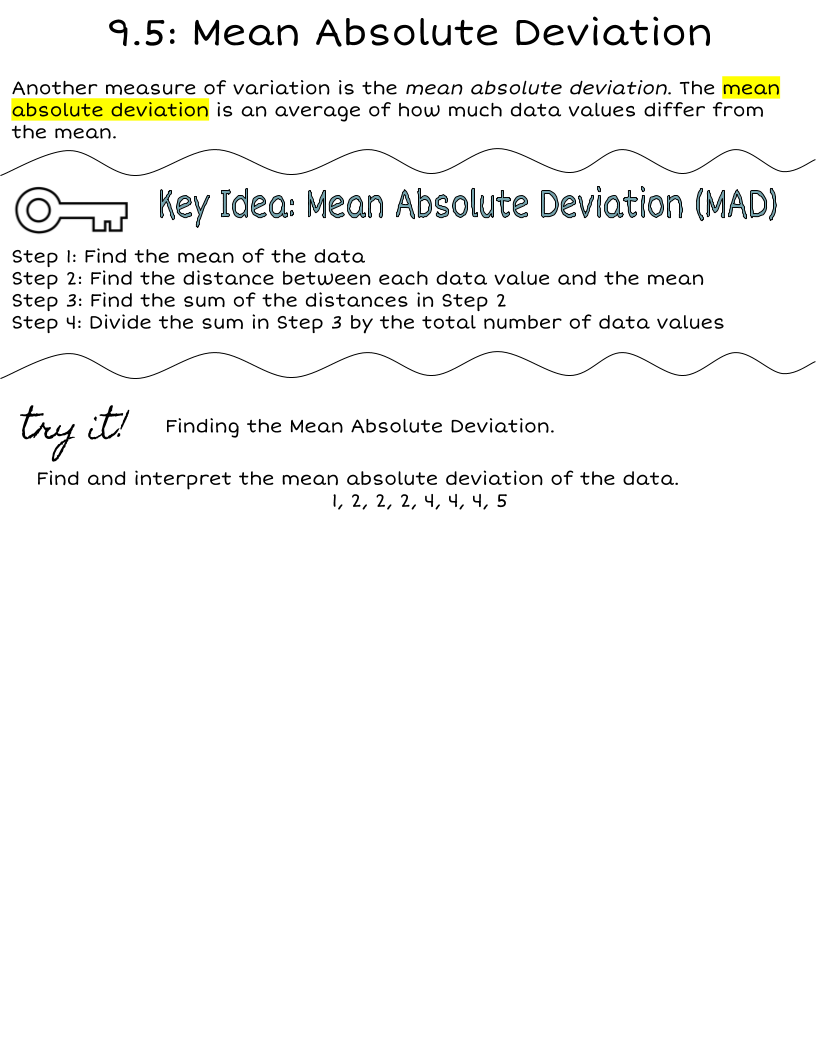 Chapter 9 Checklist
What are you missing?
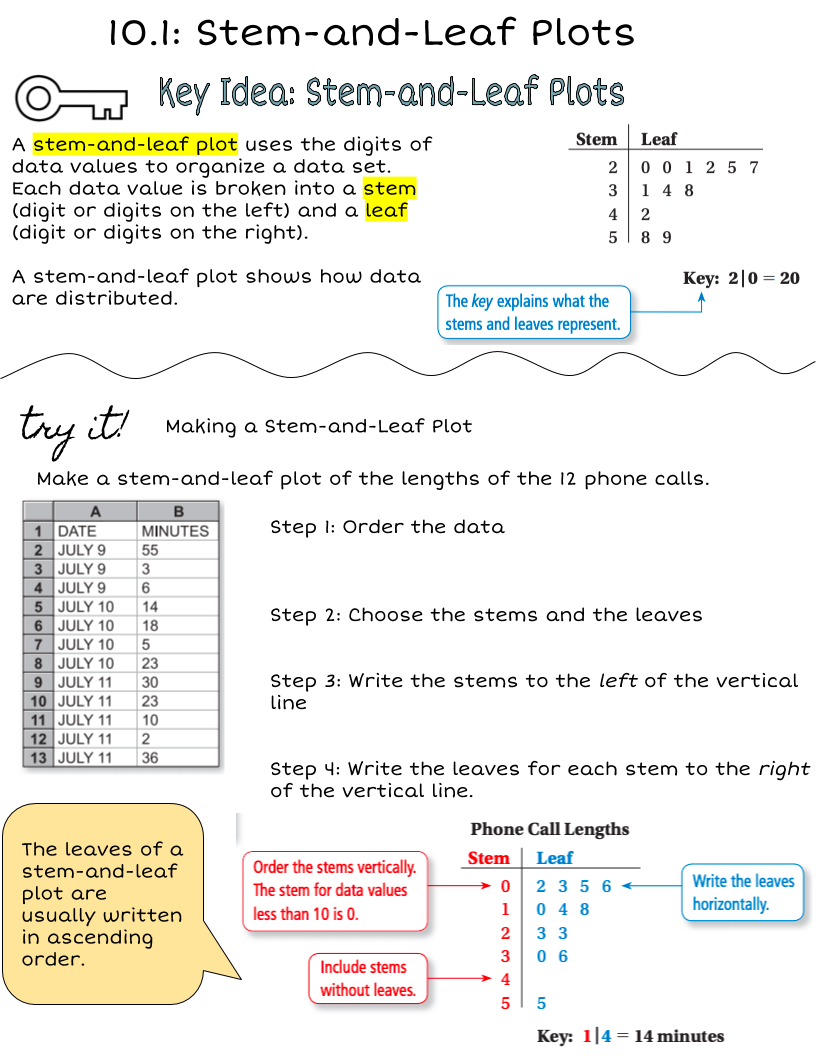 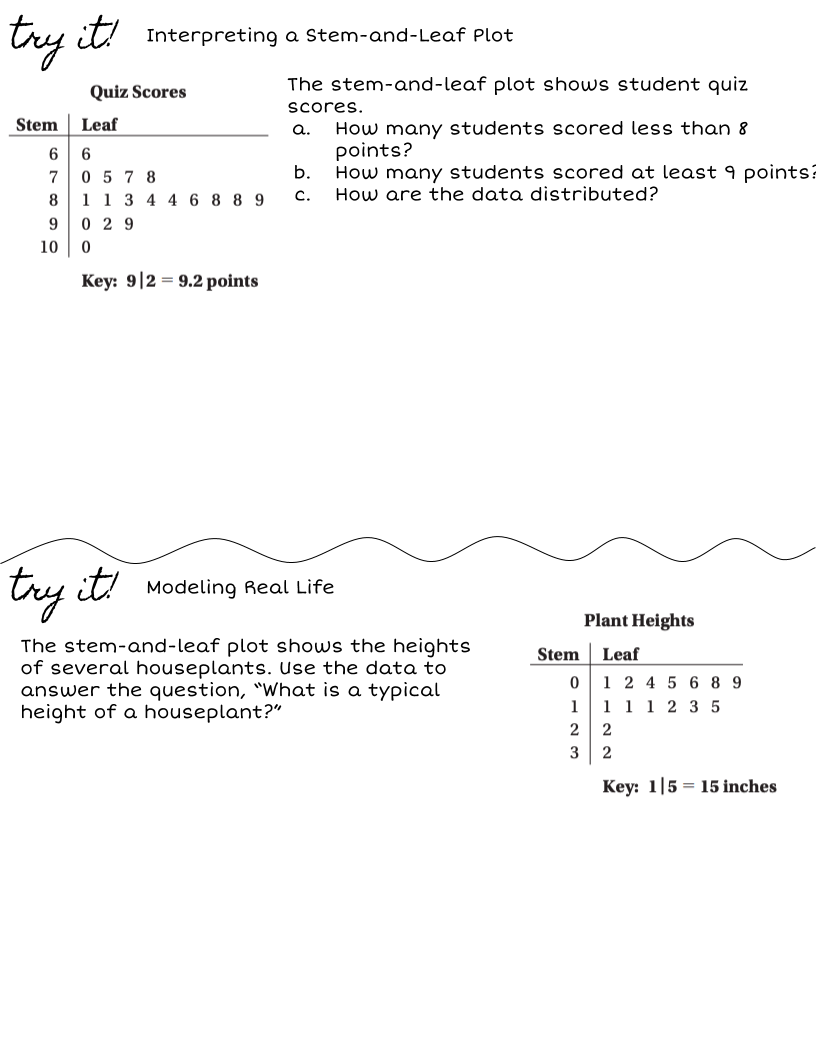 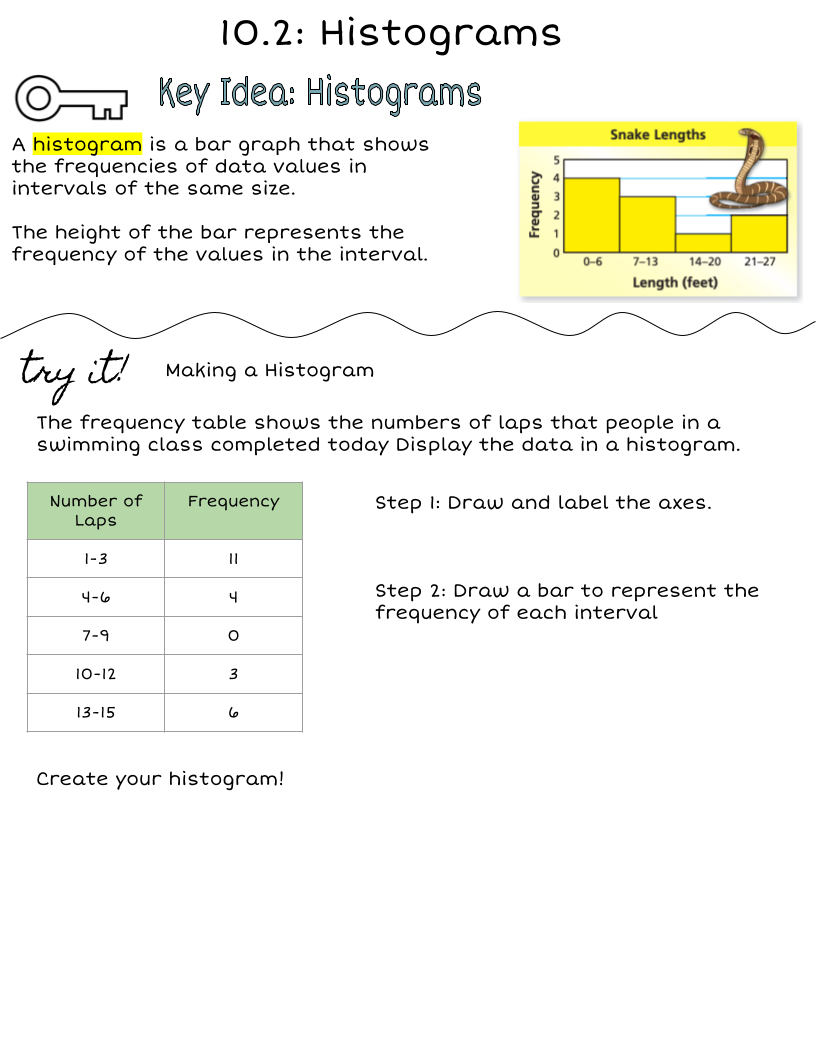 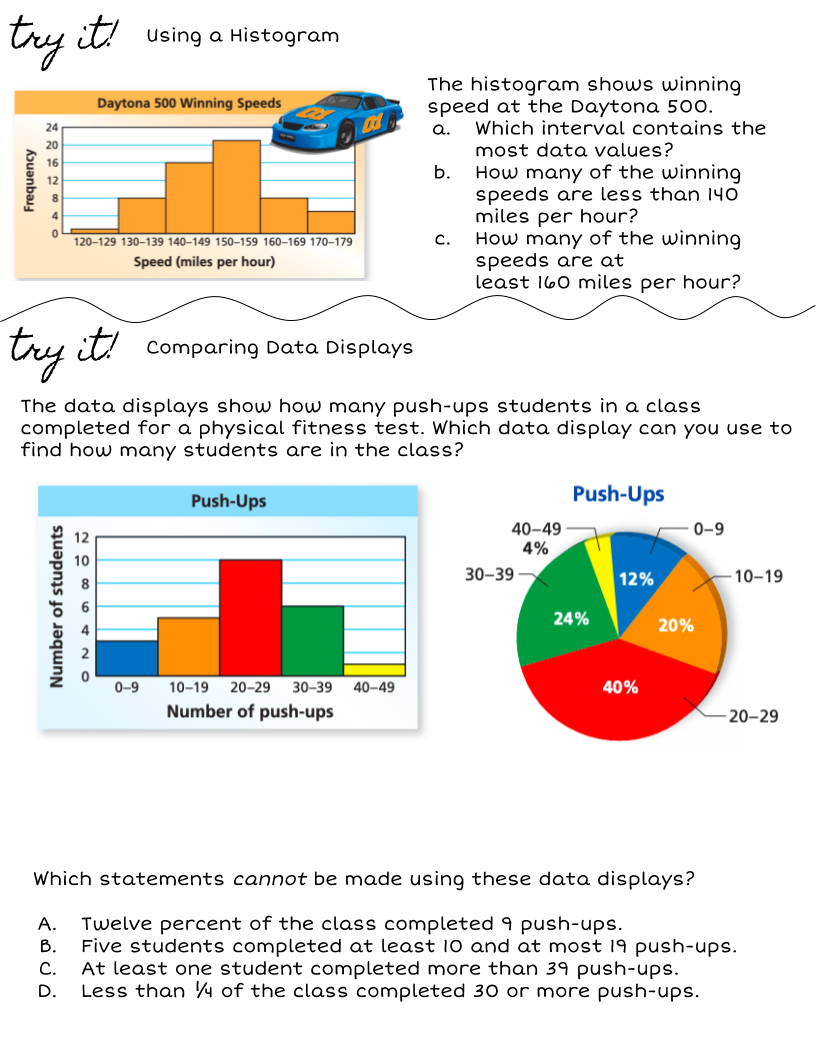 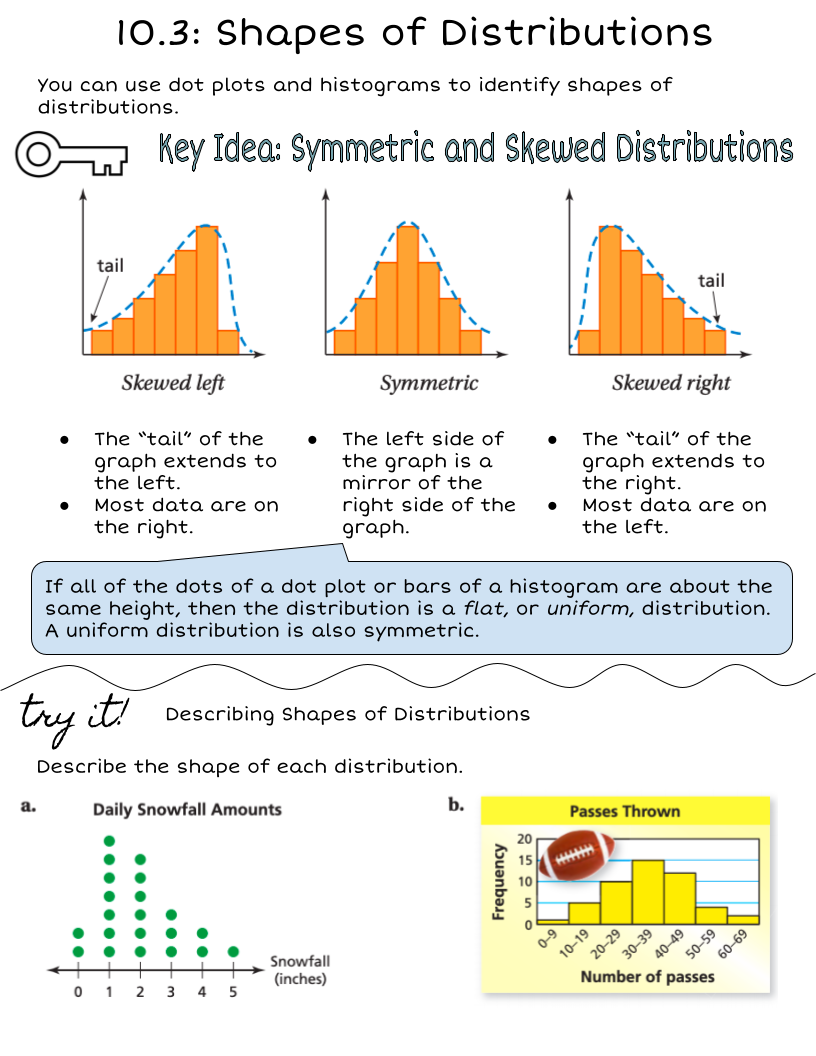 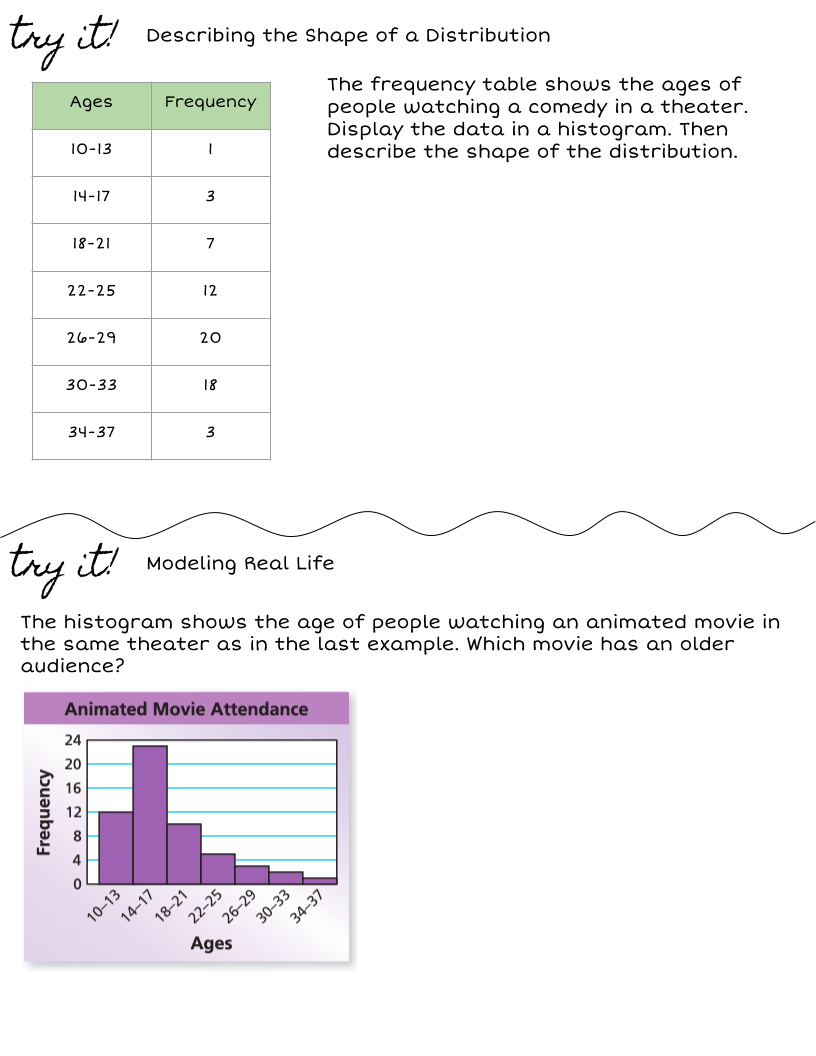 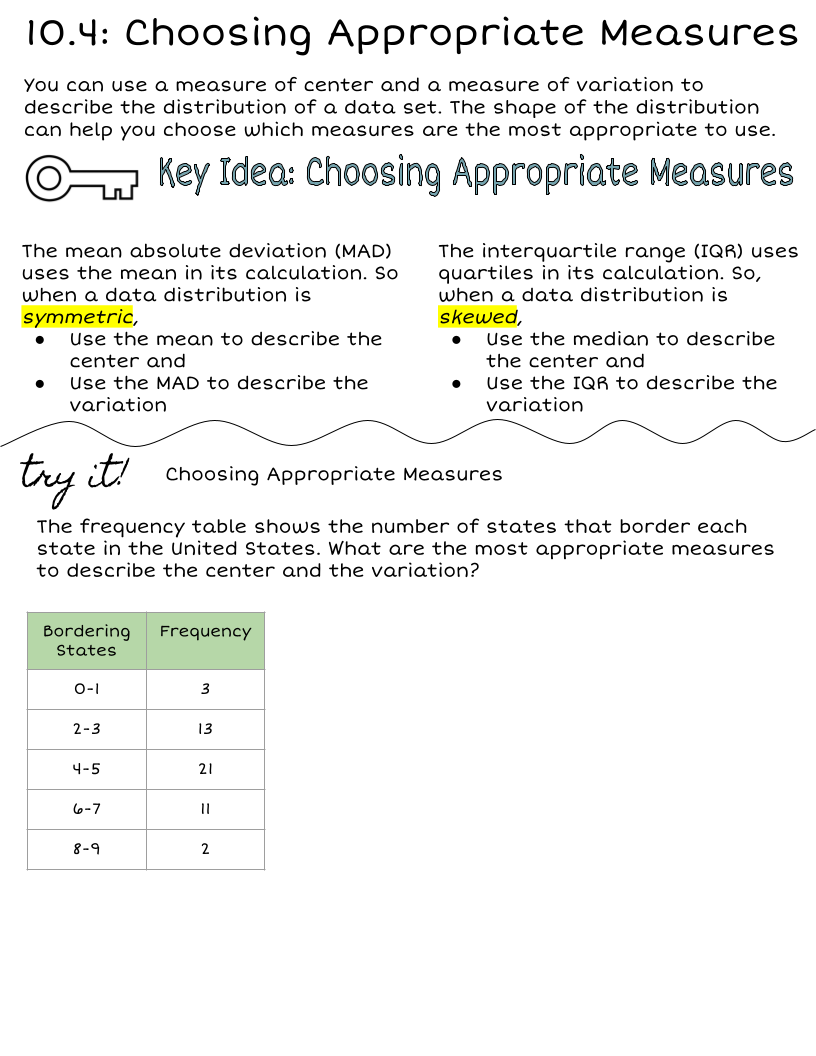 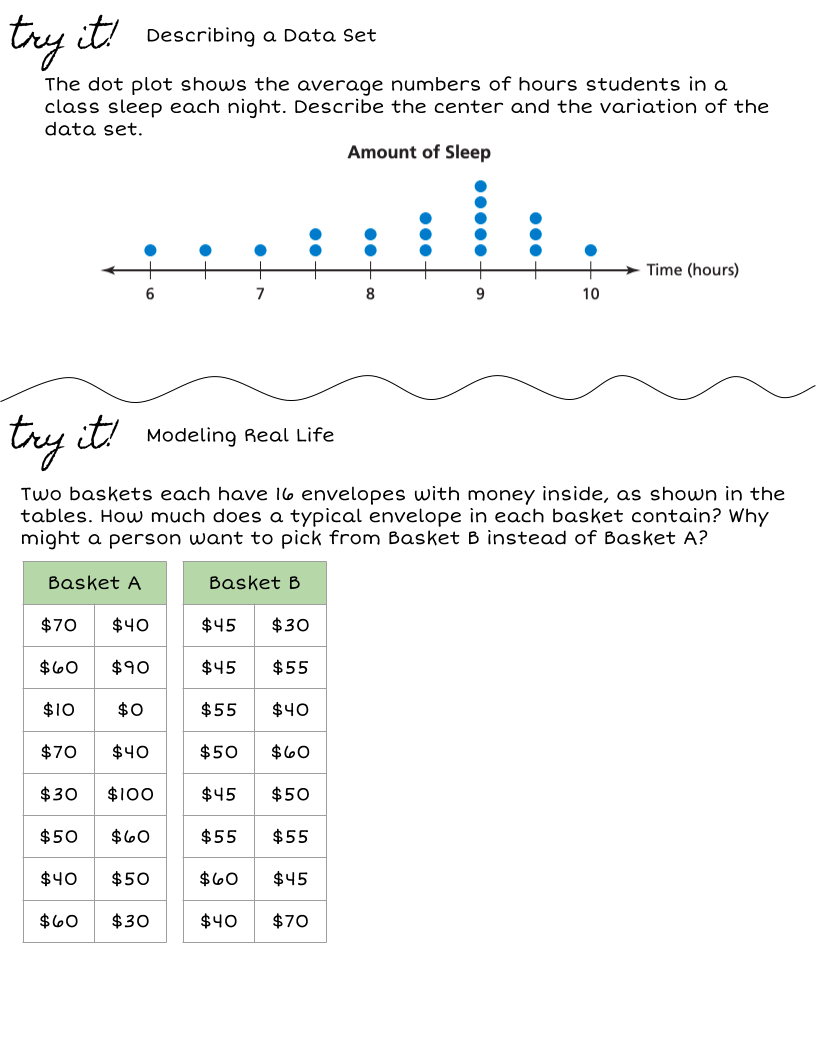 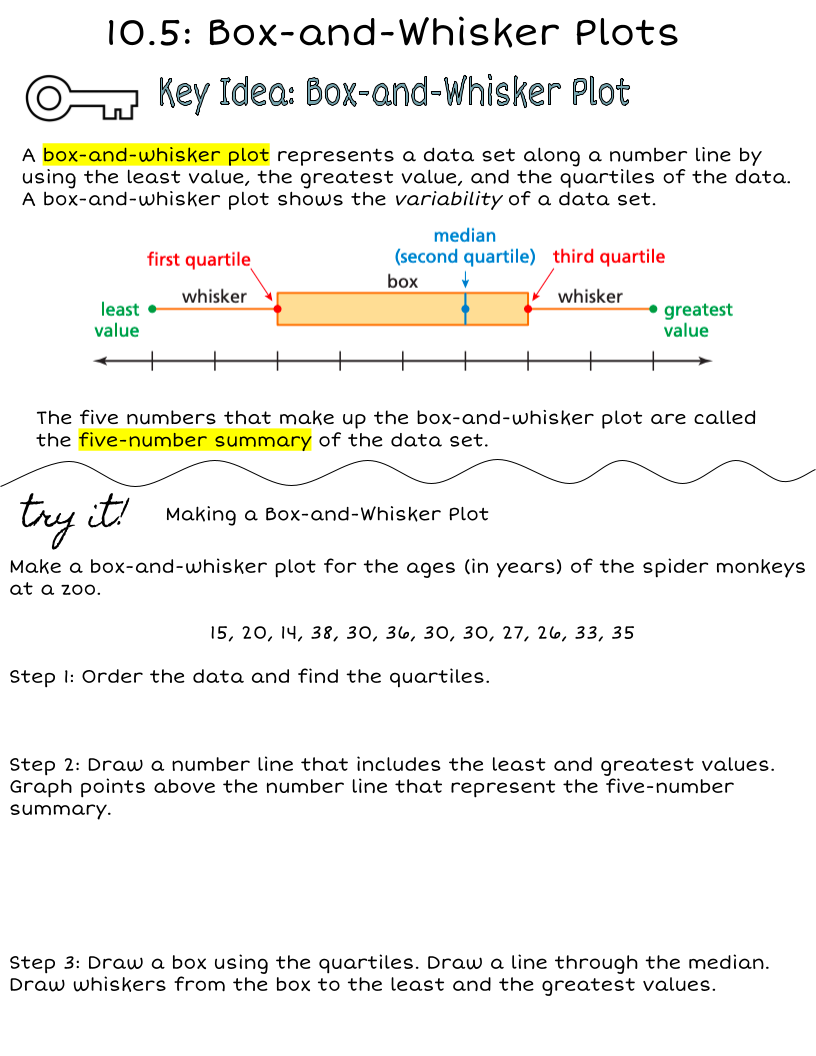 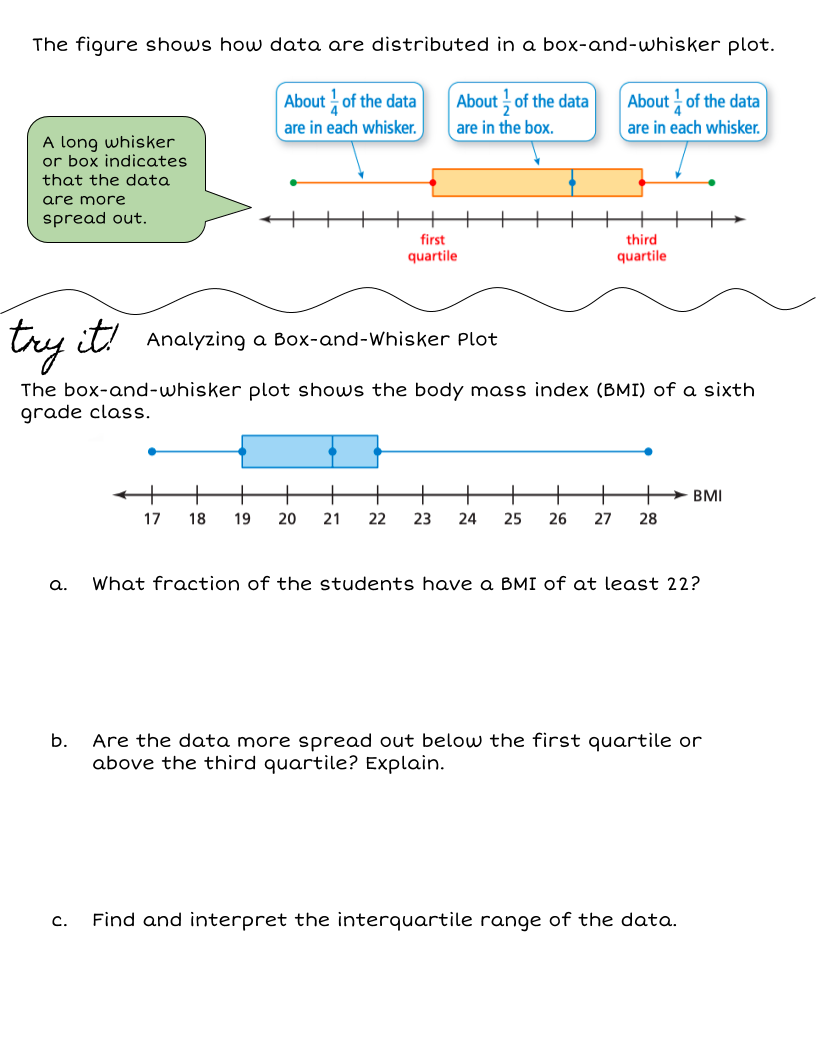 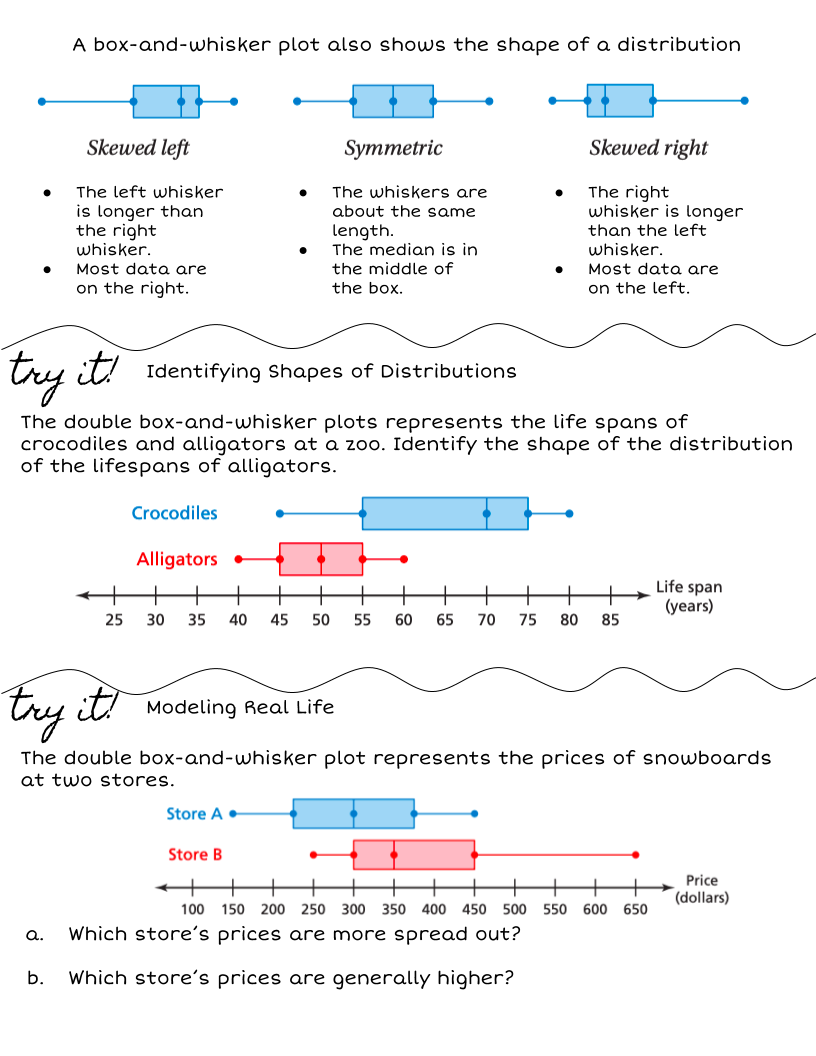 Chapter 10 Checklist
What are you missing?
SC READY REVIEW
Stations and HW:
Thank you!